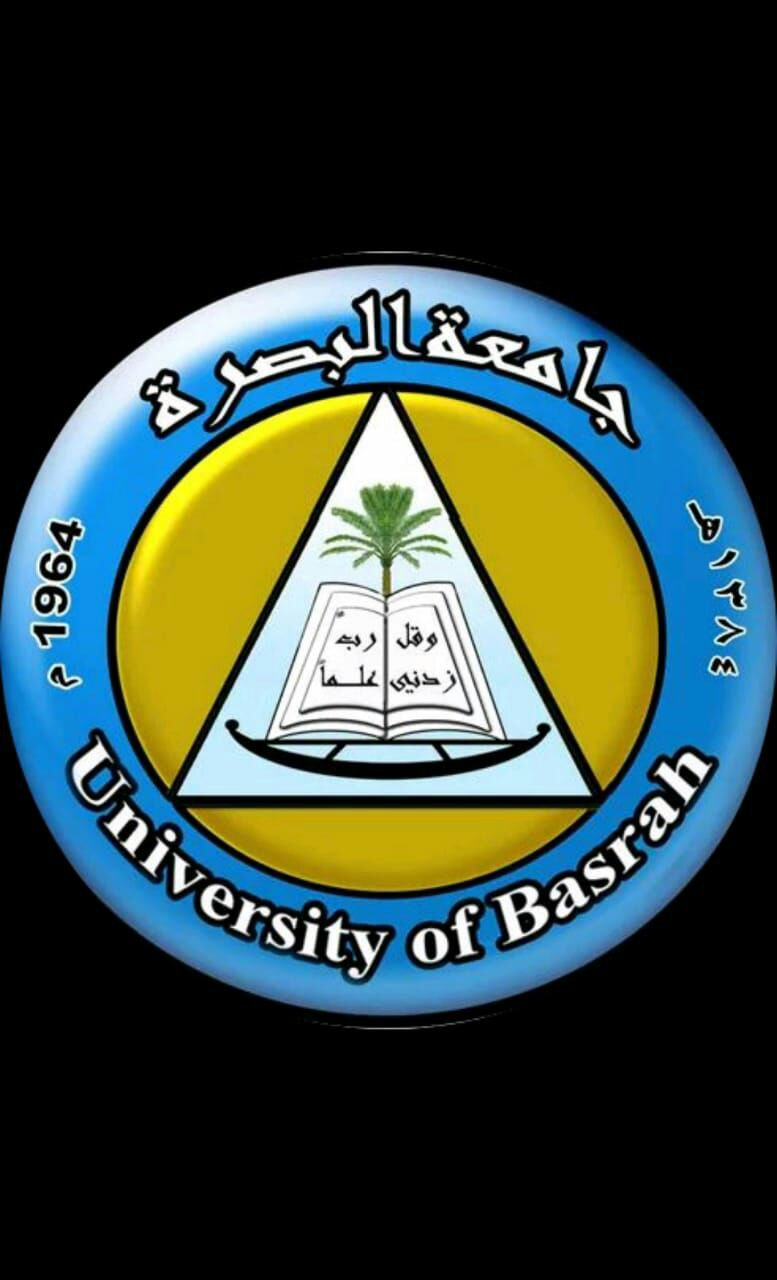 Ministry of higher Education  and Scientific Research
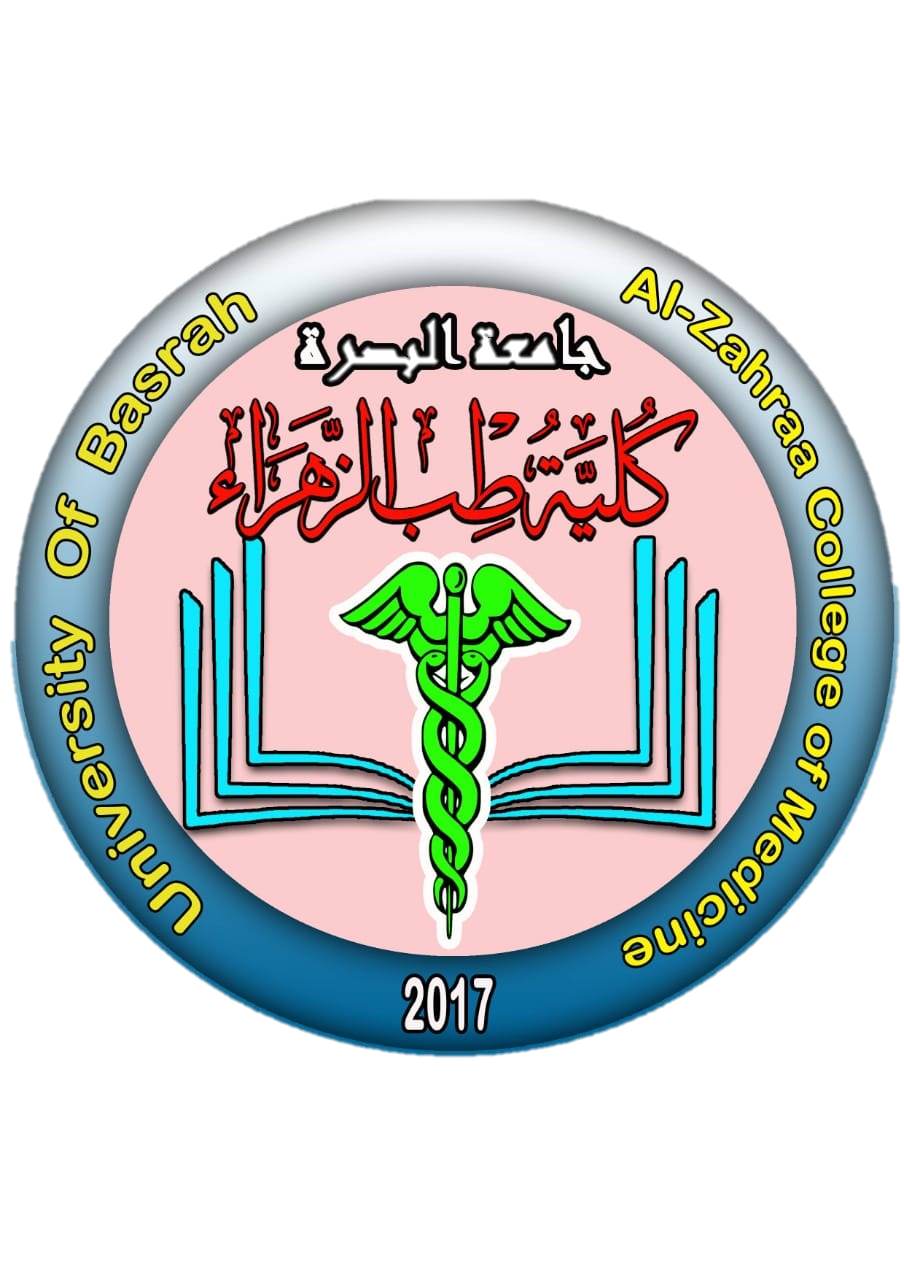 University of Basrah
Al-Zahraa Medical College
Academic year 2021-2022
3rd year S6
URINARY SYSTEM MODULE 
Session:  6   lecture 1
 Acid base balance
Module staff:
Dr.Adnan Othafa 
Dr.Nehaya  Al-Aubody
Dr. Safaa Aldin Mahdi
Dr. Haider Jumaa
Dr. Mohammed Fawzi
Dr. Haider Jamel Makki
Dr. Ali Mohammed Jawad
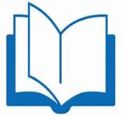 1-Porth, C.M. Essentials of Pathophysiology. Lippincot
2- Guyton and Hall Textbook of Medical Physiology, 12th Ed
For more discussion, questions or cases need help  please post to the session group
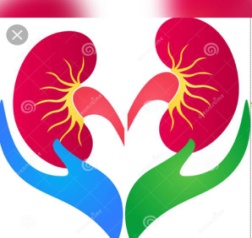 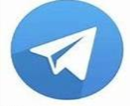 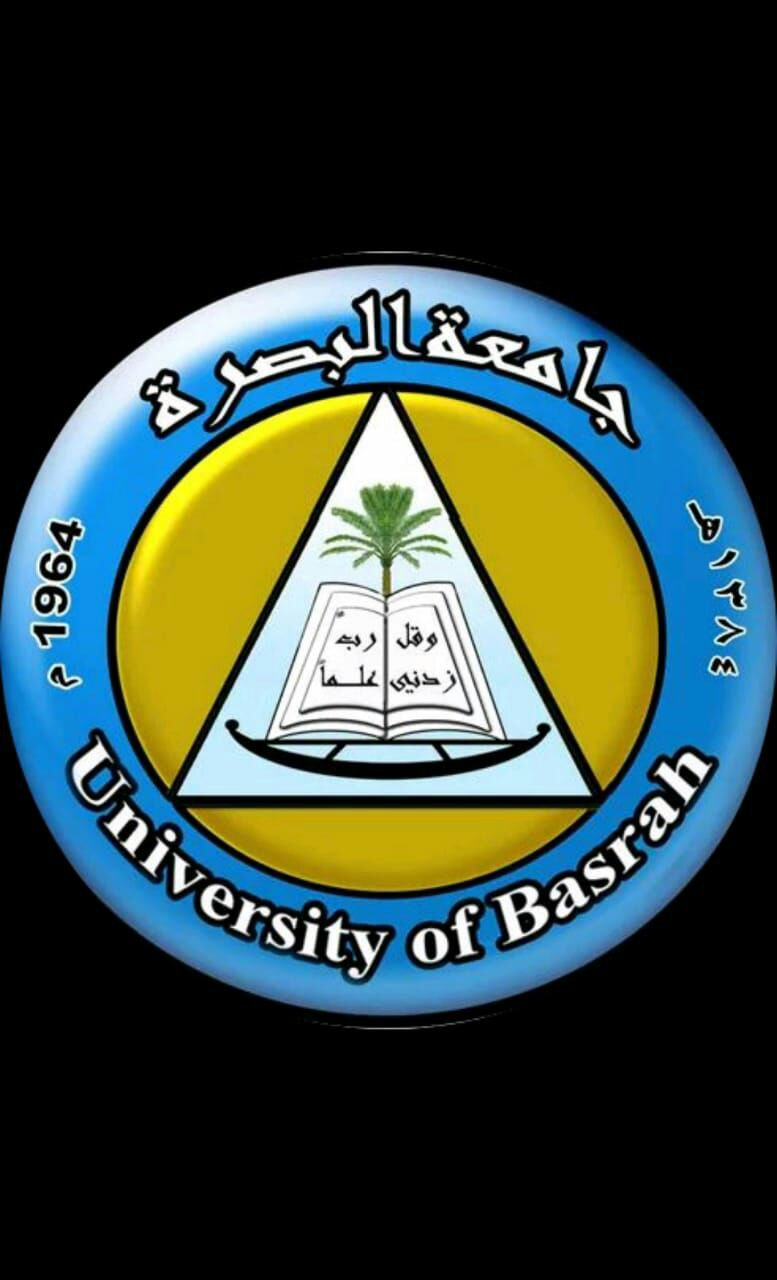 Ministry of higher Education  and Scientific Research
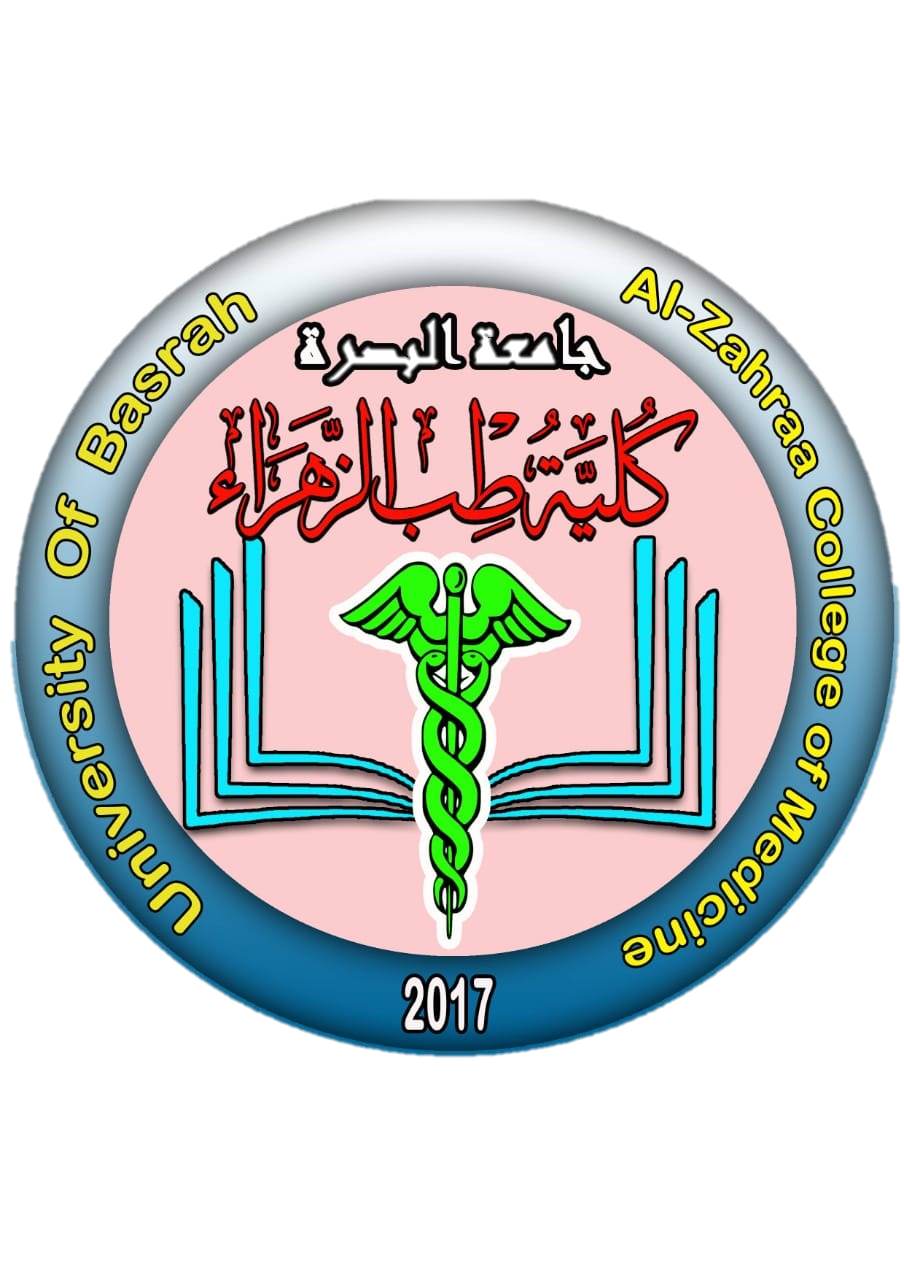 University of Basrah
Al-Zahraa Medical College
Learning Objectives (LO):
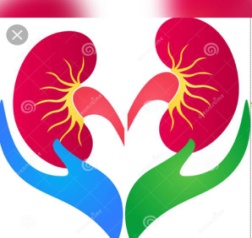 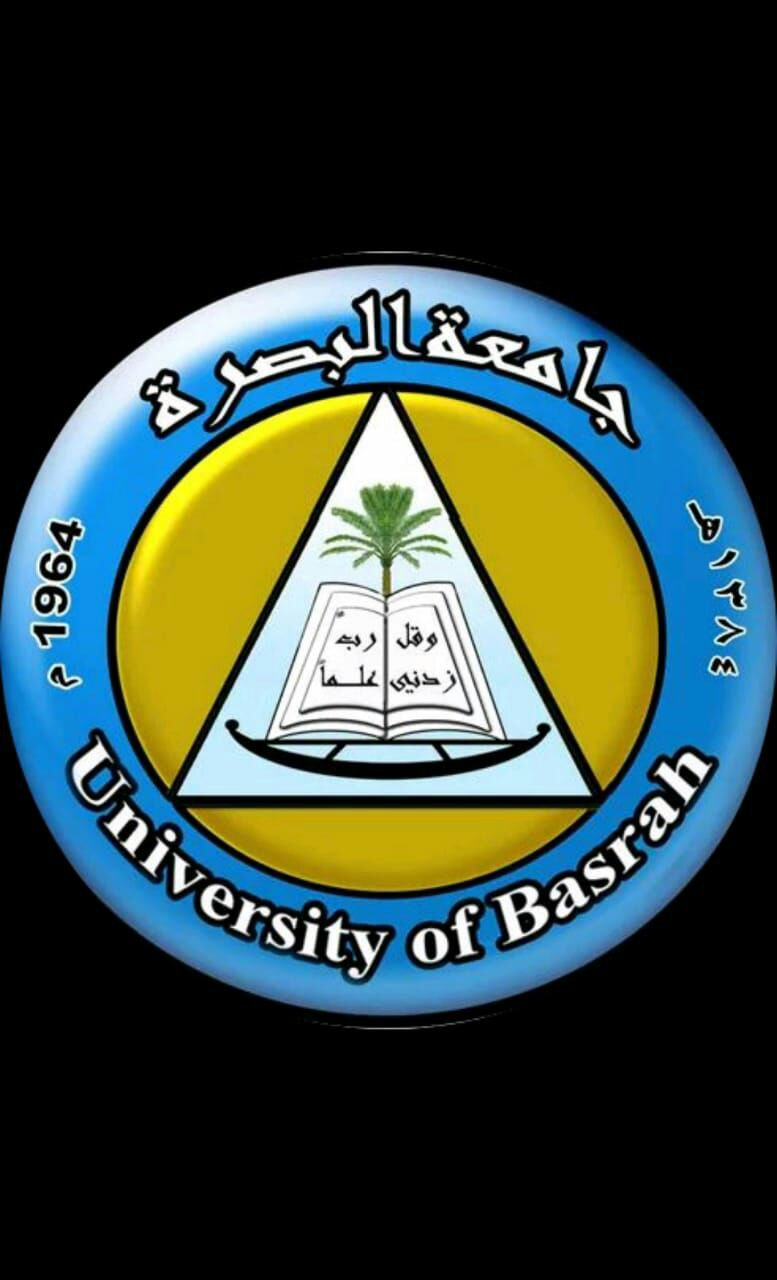 Ministry of higher Education  and Scientific Research
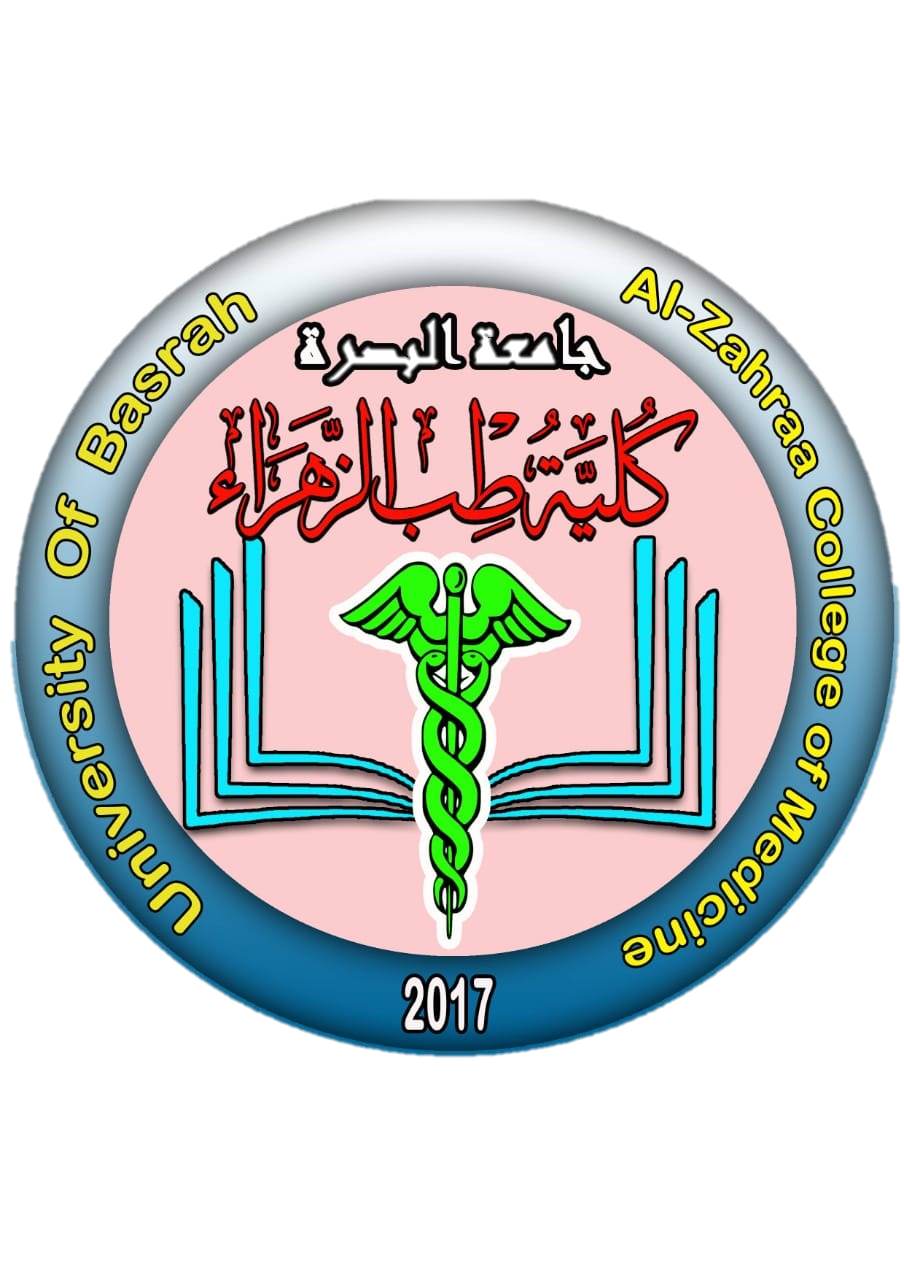 University of Basrah
Al-Zahraa Medical College
LO1
Acid-base balance
PH:  Is the negative log.  of the free hydrogen ion concentration to the base 10 so a change of 1 pH equal to ten fold H+ conc.
Normal plasma pH is 7.38-7.42 (7.4 nmol.l-1)
• Greater than 7.42
Alkalaemia (alkalosis)
• Less than 7.38 Acidaemia         (acidosis)
Plasma pH (Alkalaemia)
Plasma pH (Acidaemia)
so death of cells outside this normal range a pH of 6.4 
is incompatible with life
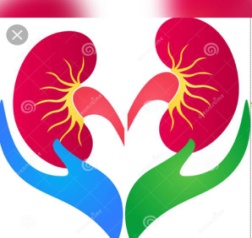 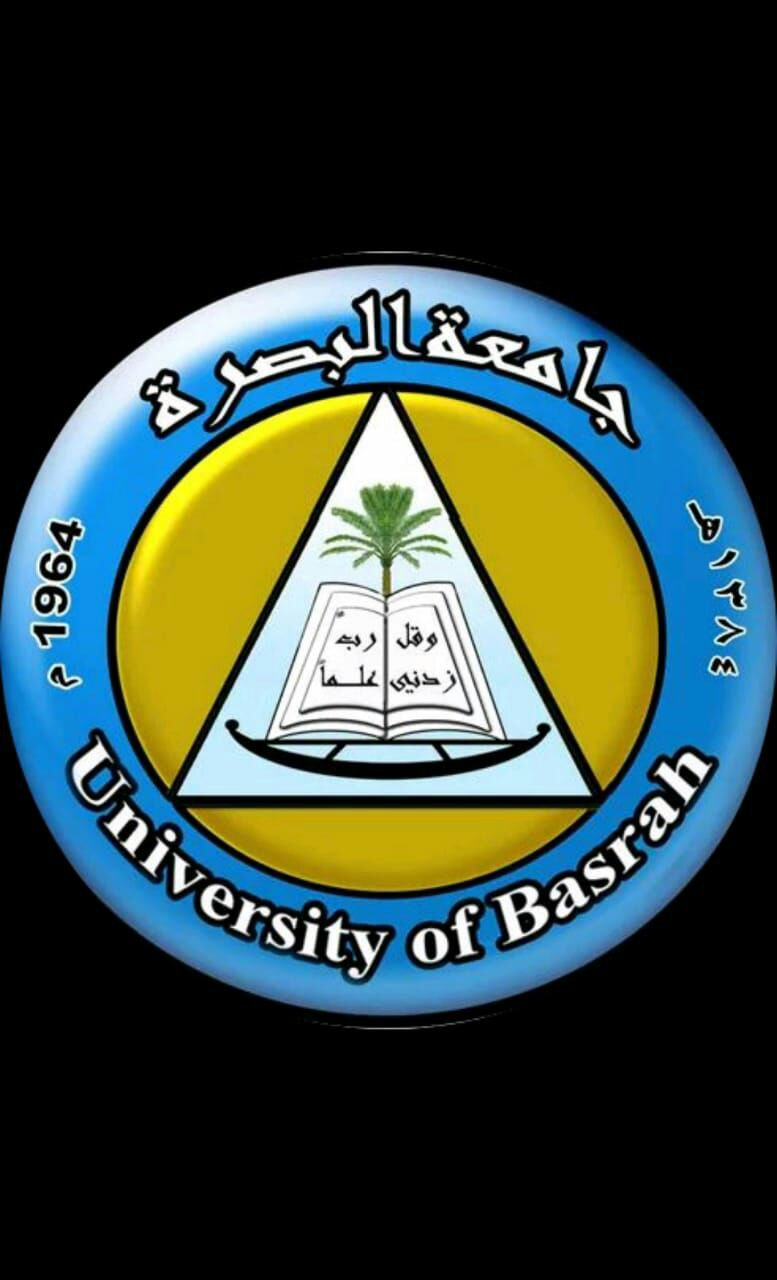 Ministry of higher Education  and Scientific Research
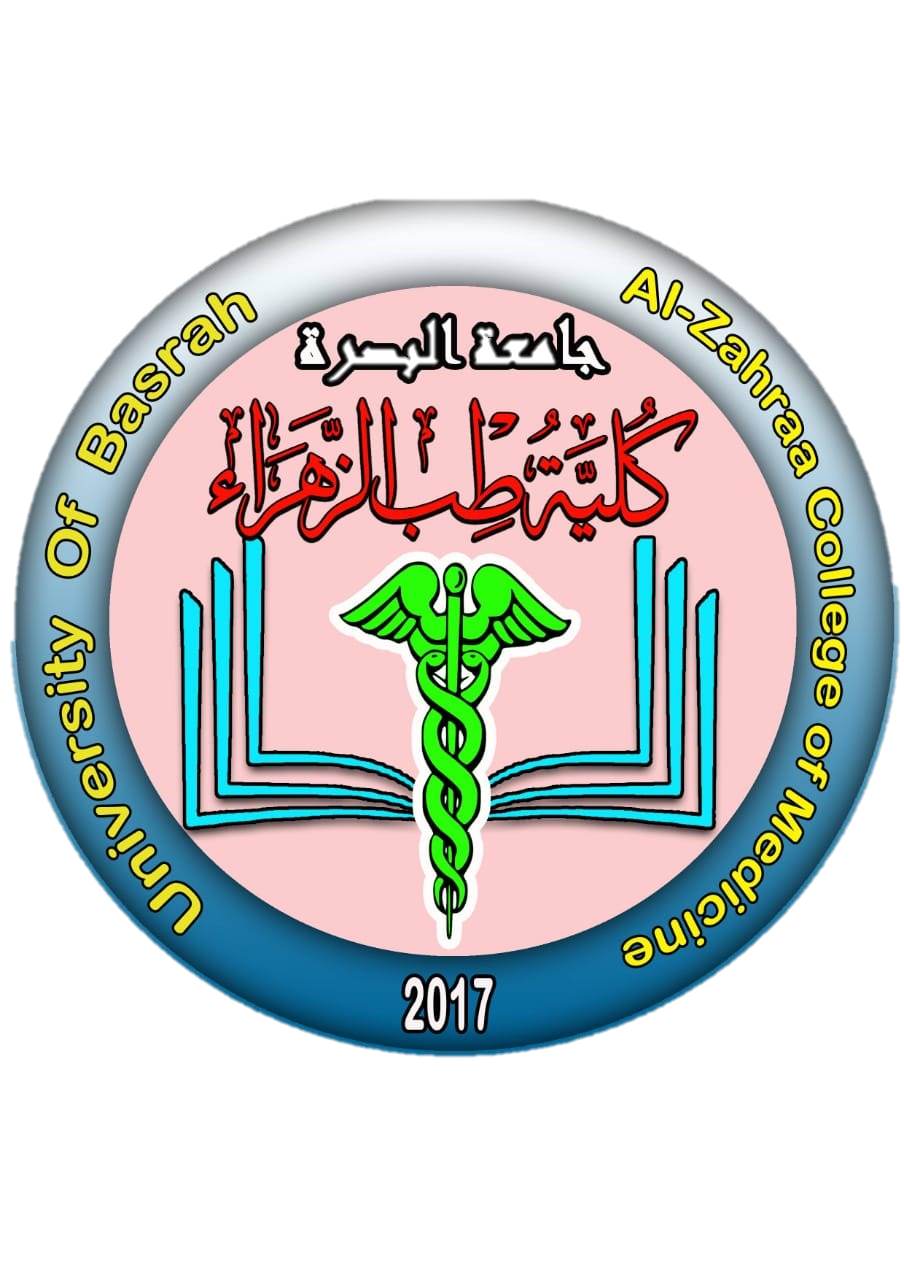 University of Basrah
Al-Zahraa Medical College
LO1
Under normal condition the body is exposed daily to a challenge of  H+ from two main sources of acid 	1- a carbonic acid from cell metabolism---   15000 mmol \day	2-non carbonic source of H+ from food mainly proteins   70 meq \day
In order to sustain life this load should be handled by the body to maintain pH in its normal narrow range and in short time
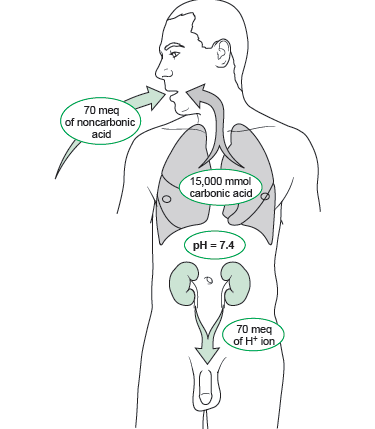 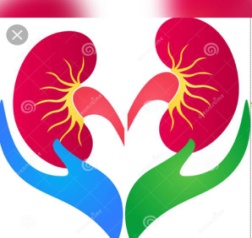 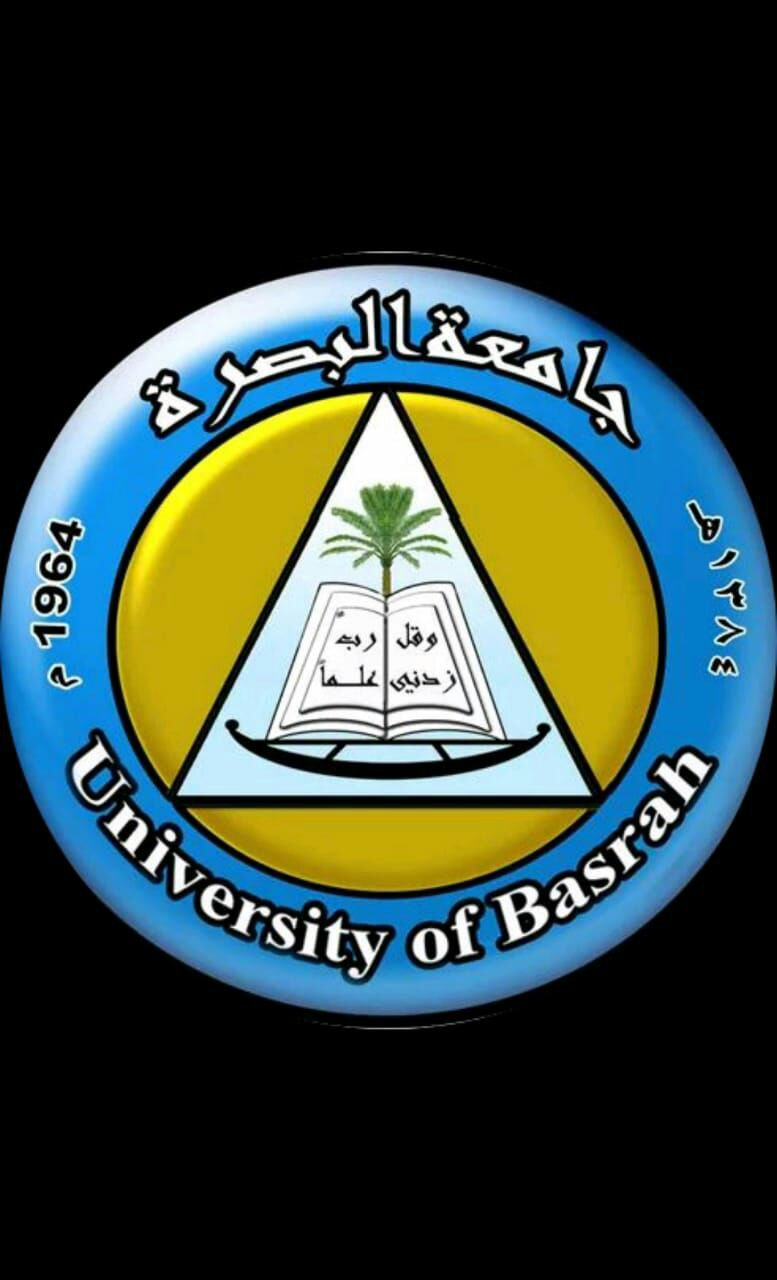 Ministry of higher Education  and Scientific Research
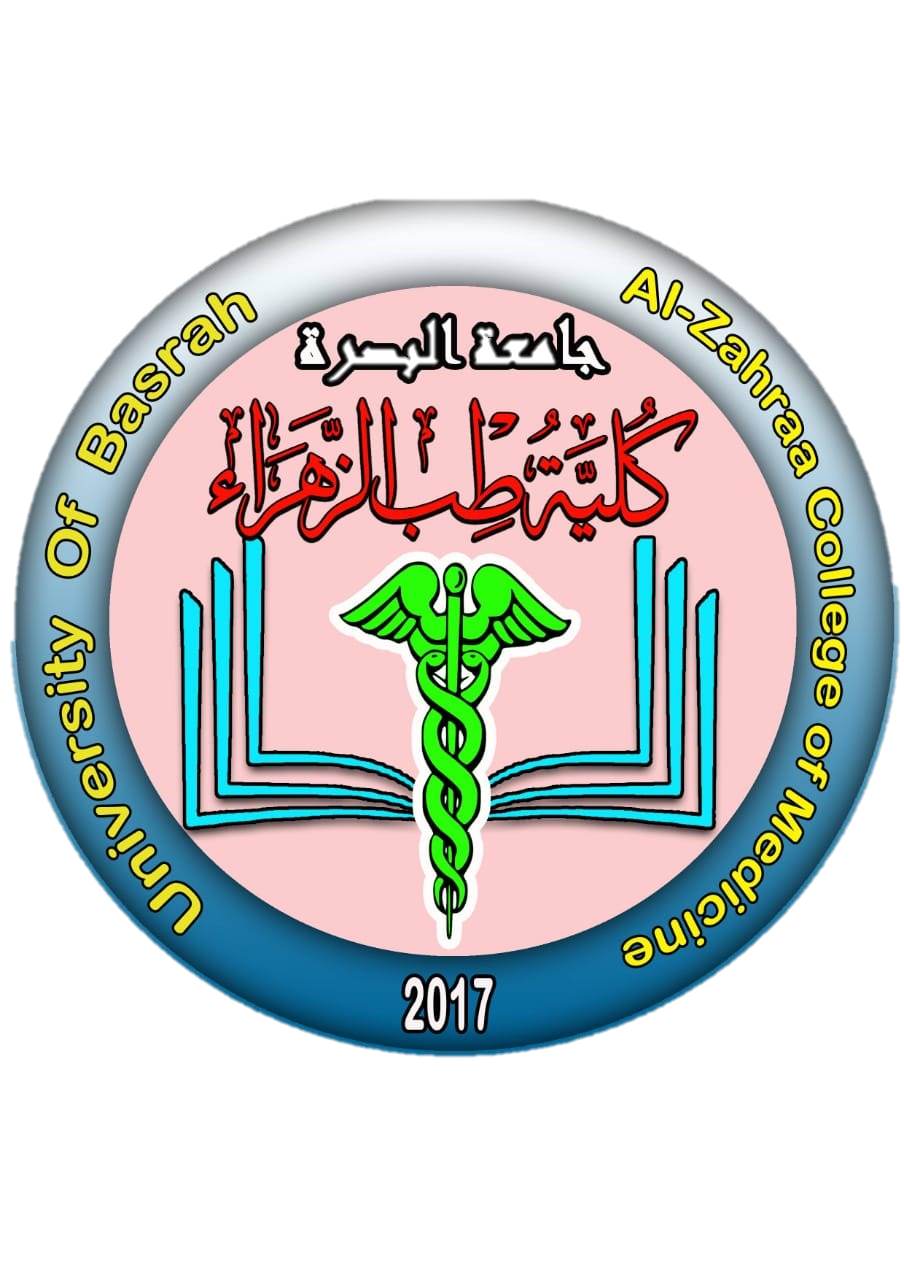 University of Basrah
Al-Zahraa Medical College
LO1
Acidaemia
Reduced myocardial & SK contractility
Affects many enzymes
Reduced glycolysis in many tissues
Reduced hepatic function
↑ ECF K+ conc.
(Hyperkalaemia)
Severe effects (pH ↓7.1)
 Life threatening (pH ↓ 7.0)
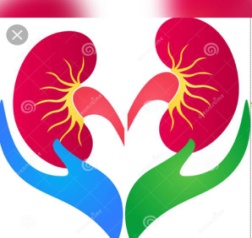 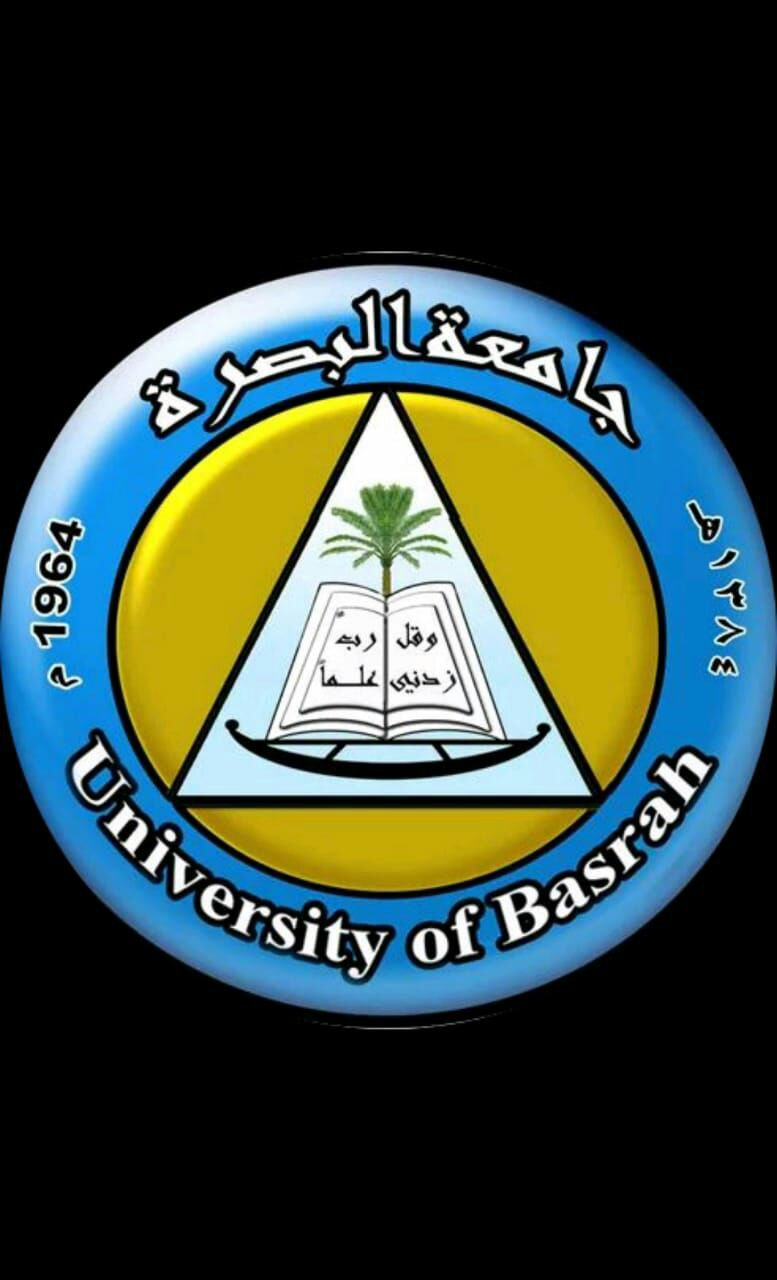 Ministry of higher Education  and Scientific Research
University of Basrah
Al-Zahraa Medical College
Alkalaemia
LO1
Reduces solubility of Ca2+
Free Ca2+ leaves the ECF, it bounds to albumin & bones
Paraesthesia & tetany
Hypocalcaemia (↑ excitability of nerves)
45% mortality (pH 7.55)
80% mortality (pH> 7.65)
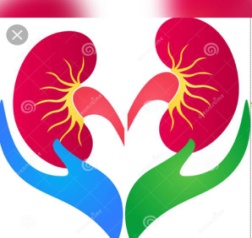 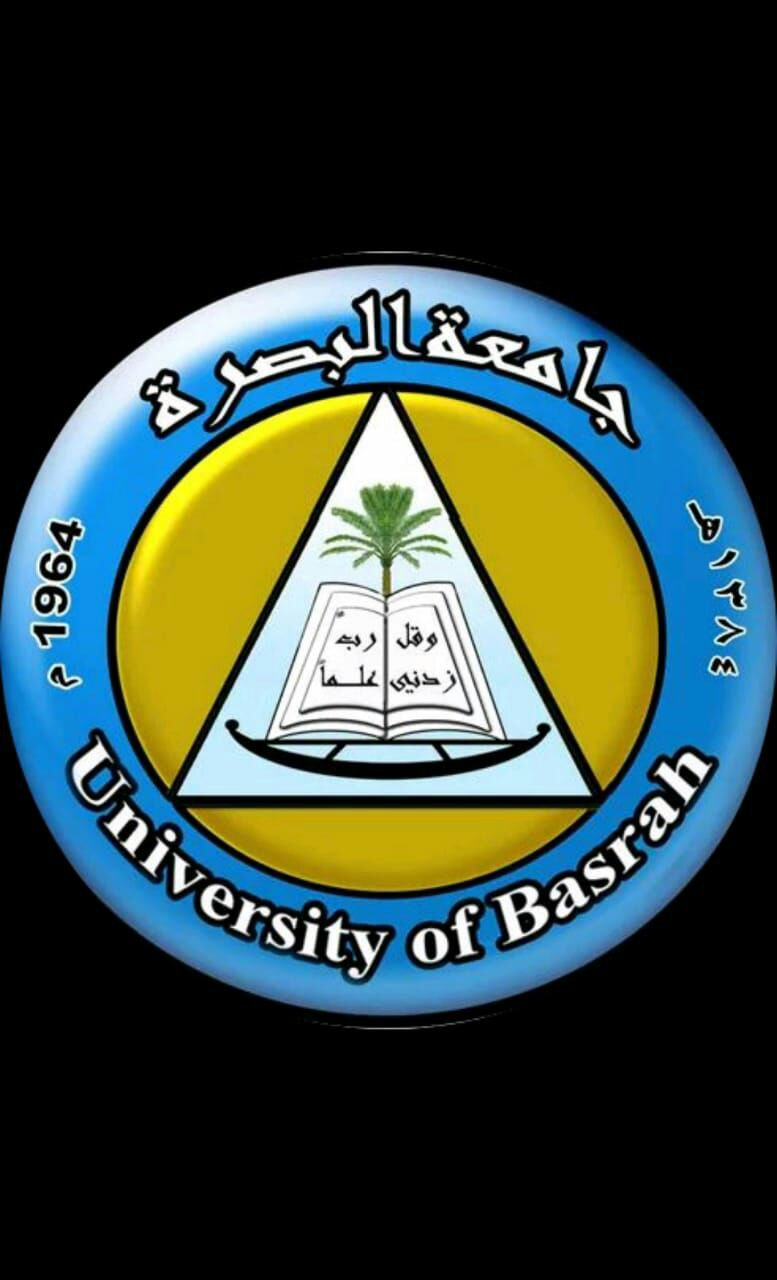 Ministry of higher Education  and Scientific Research
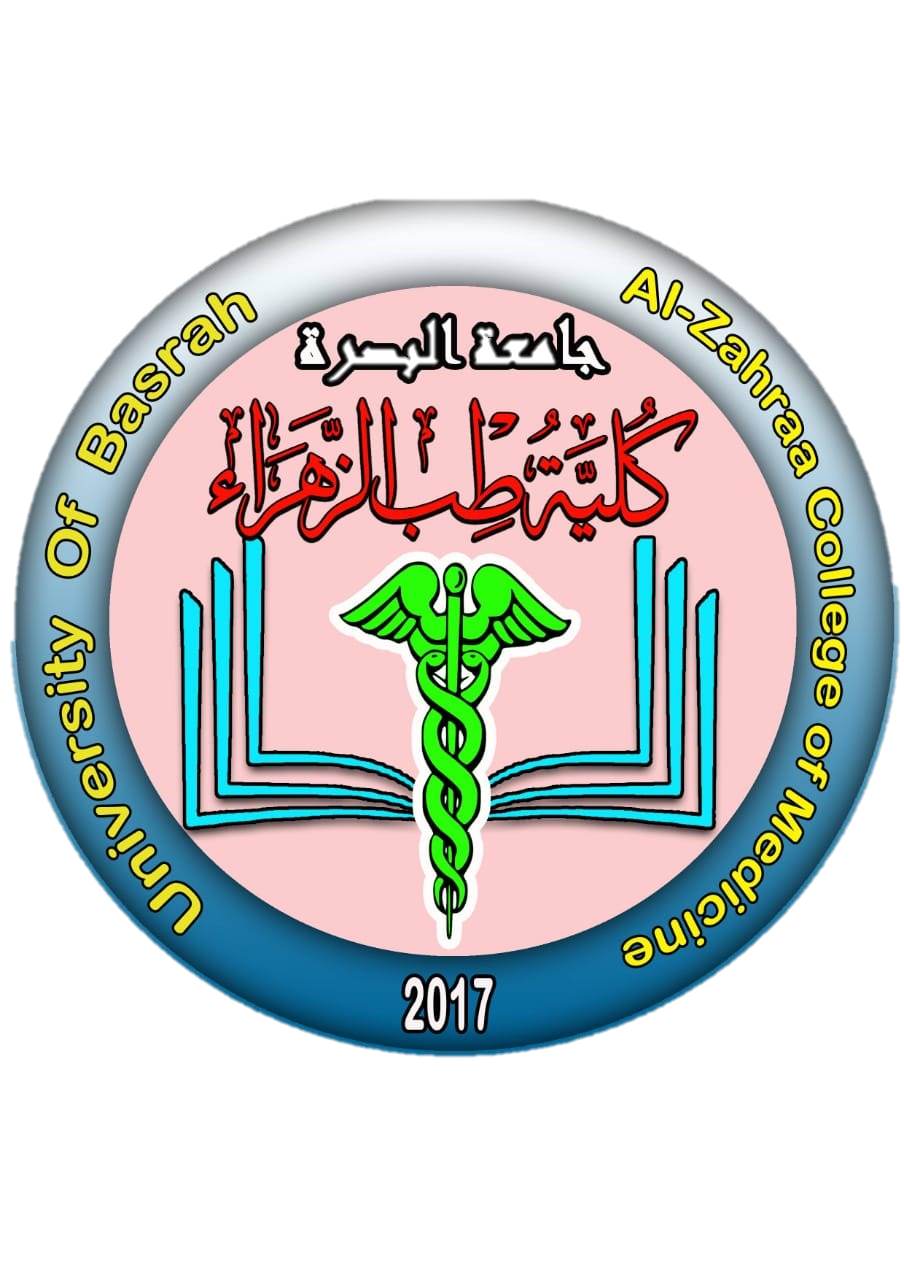 University of Basrah
Al-Zahraa Medical College
LO1
The 15000 equivalents of H+ produced by metabolism is excreted by the lung in the form of CO2The non carbonic acid load from food is handled by the kidney
If the lung stop function for few minutes you will develop sever acidosis that can be lethal 
If the kidney stop function you need weeks to develop acidosis
The body handle acid load by buffer systems
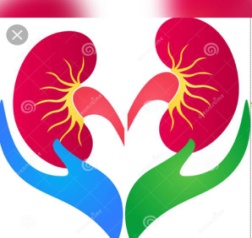 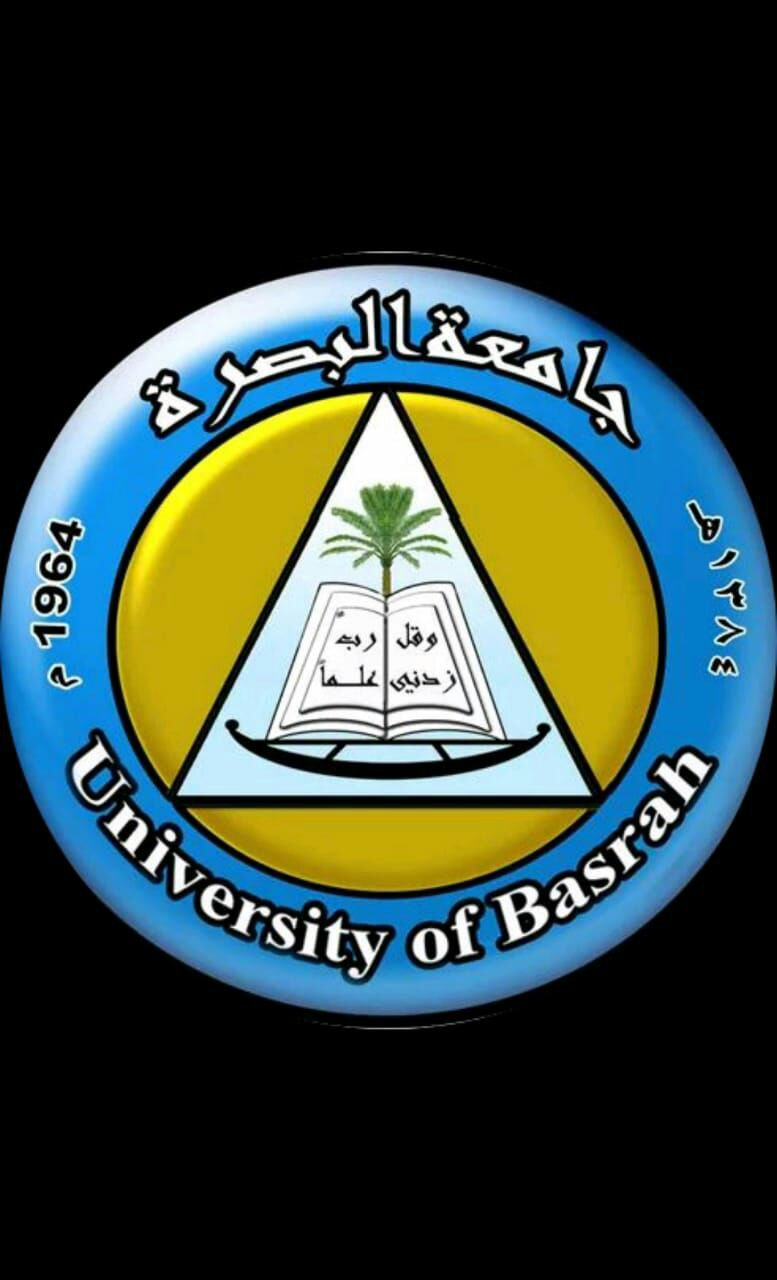 Ministry of higher Education  and Scientific Research
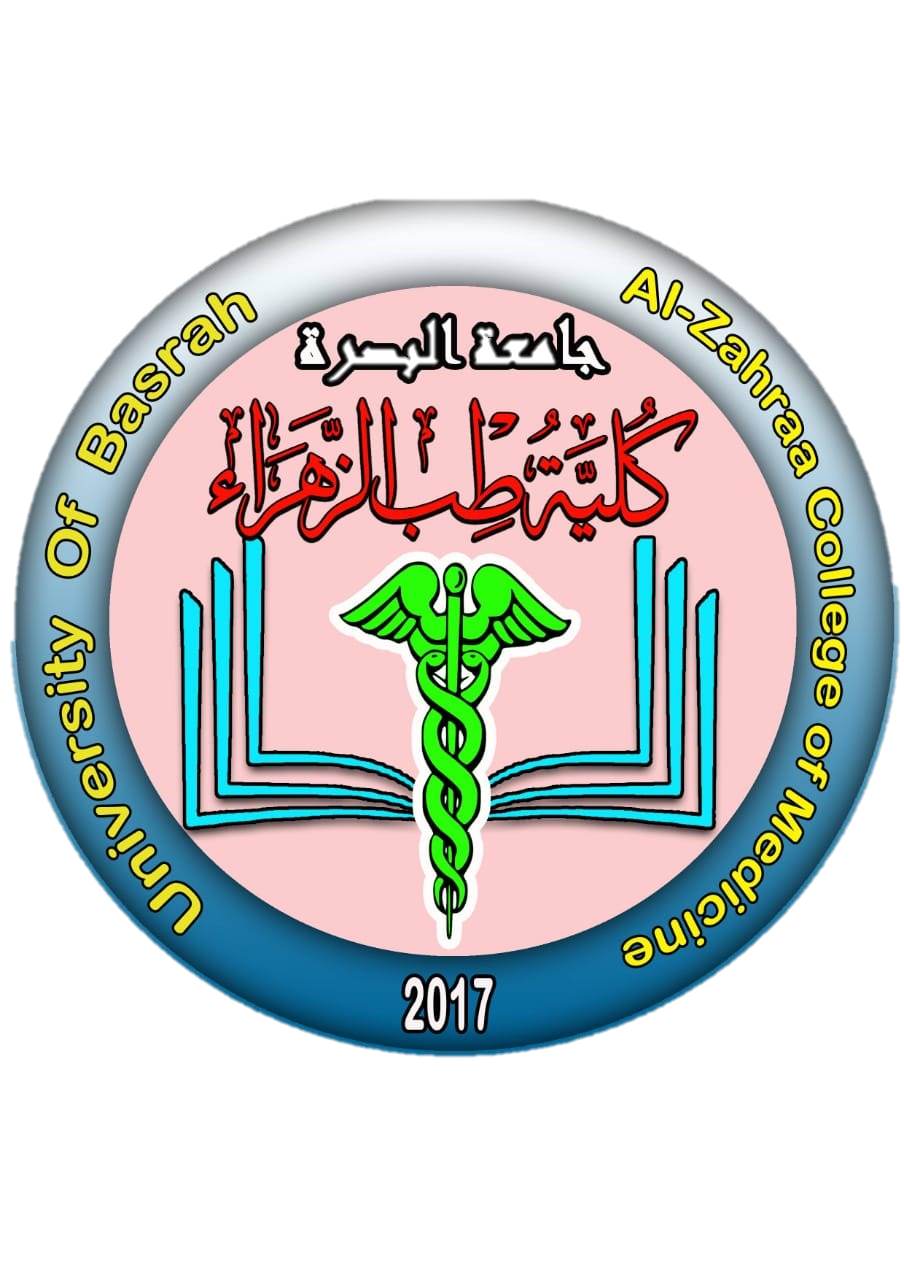 University of Basrah
Al-Zahraa Medical College
What is Buffer
LO2
is a solution that resists a change in pH when acids or bases are added to it. In practice, a buffer solution contains either a weak acid and its conjugate base or a weak base and its conjugate acid. 
strong acid = more free H+ weak acid   =less free H+ so weak acids can handle H+ with only little change in plasma pH because only small amount of H+ is free in plasma                           HX_________H+   +   X-the same principle for base equilibriumthe equation shift depend on the Pka
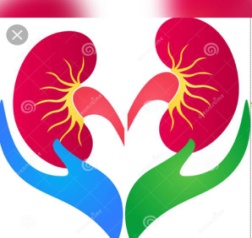 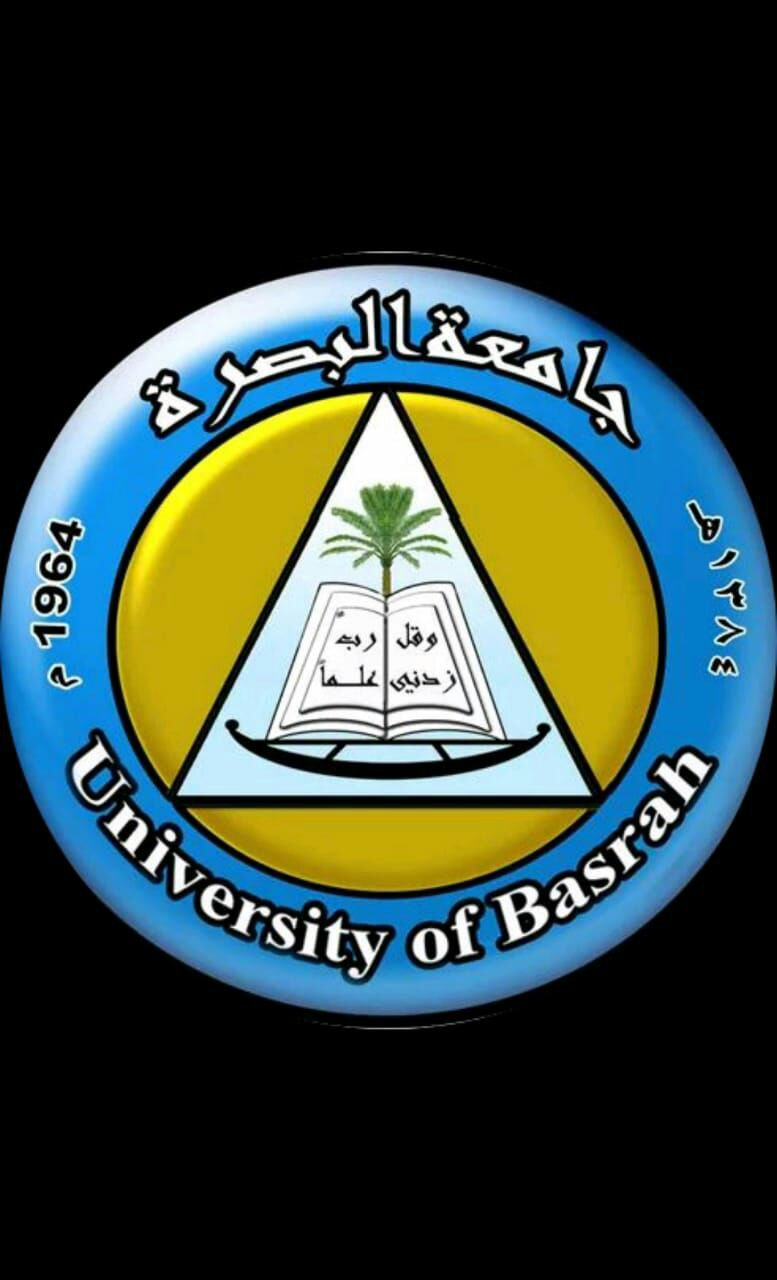 Ministry of higher Education  and Scientific Research
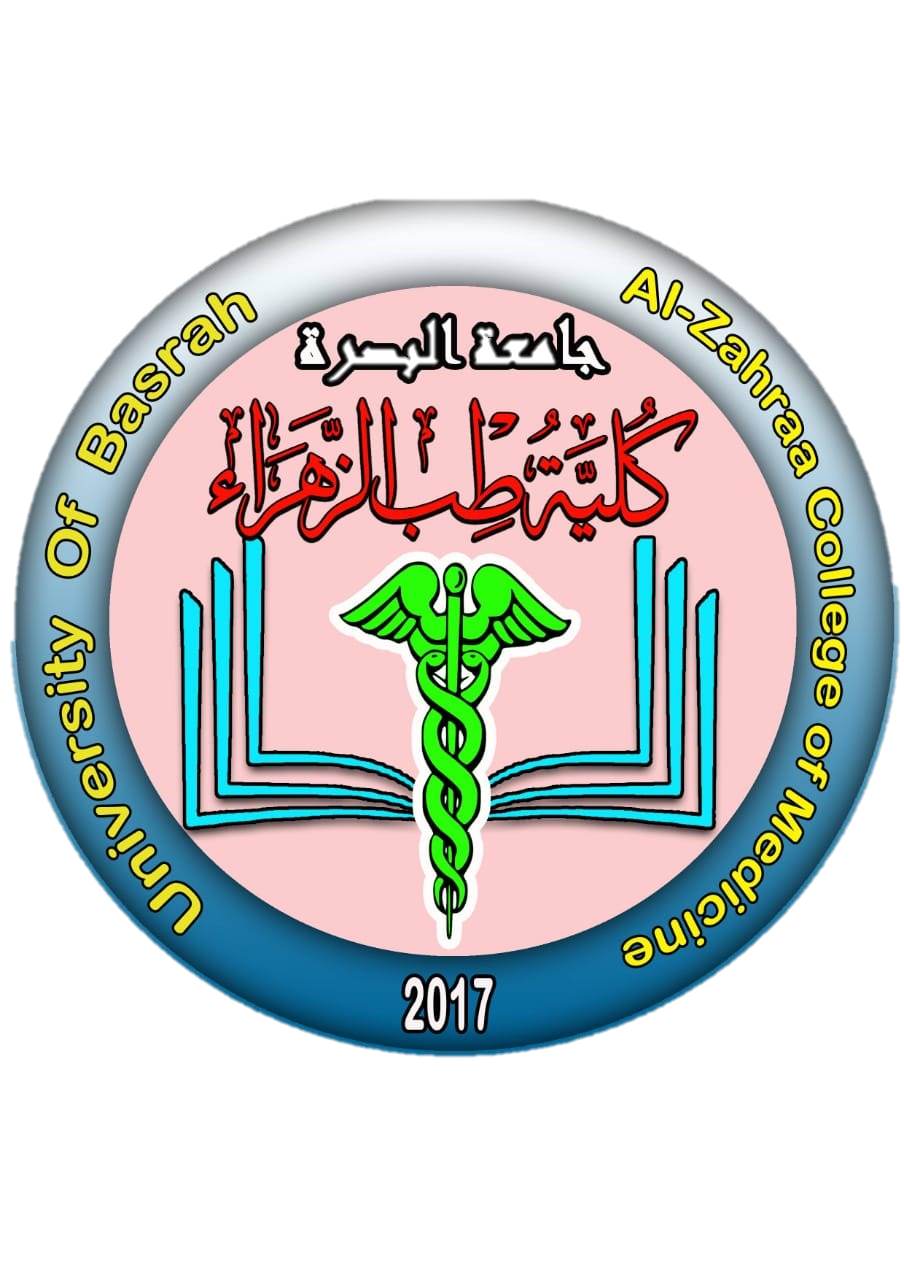 University of Basrah
Al-Zahraa Medical College
LO2
Henderson-Hasselbalch equation
pH = pK + log ([HCO3-]/(pCO2 x 0.23))
pK =  6.1 
PCO2 = 5.3 kPa
[HCO3-] = 25mM
pH = 7.4
CO2/HCO3- buffer system
HCO3-
Controlled by kidney.
Disturbed by metabolic diseases
CO2 determined by respiration
Controlled by chemoreceptors.
Disturbed by respiratory diseases.
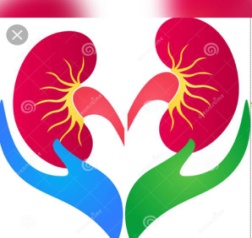 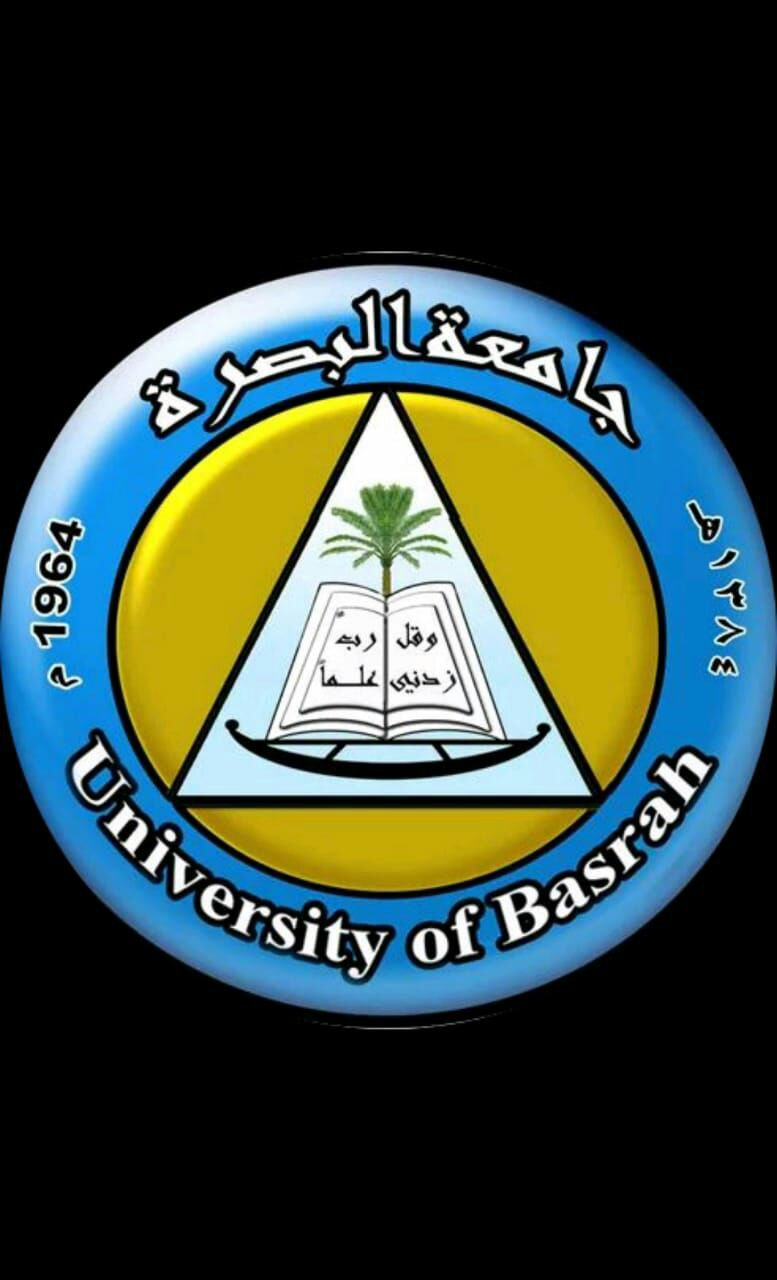 Ministry of higher Education  and Scientific Research
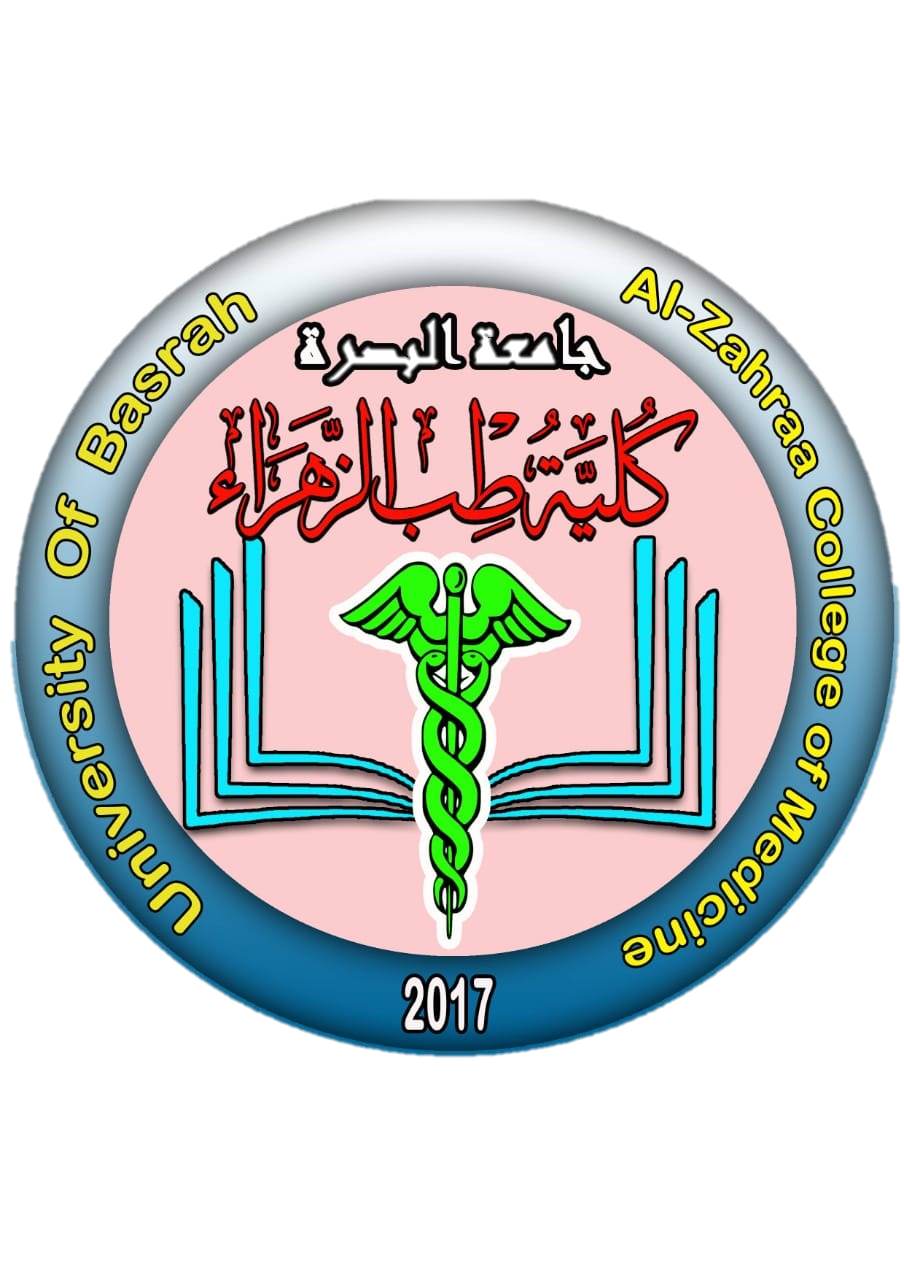 University of Basrah
Al-Zahraa Medical College
The CO2 ,HCO3 buffer system
LO2
Ventilatory rate determines the pCO2. 
↑ ventilation ↓ pCO2.
↓ ventilation ↑ pCO2.
At a pCO2 of 5.3 kPa, H2O dissolves 1.2 mmol/L. Dissolved CO2 can then react with H2O in different components of blood.
CO2 dissolving in plasma.
CO2 dissolving in the RBC.
CO2 forming carbamino compounds.
Changes in pCO2 alter the plasma pH
at constant [HCO3-]
rise pCO2, ↓ the pH.
reduction pCO2, ↑ the pH.
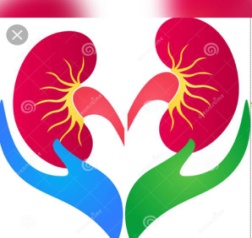 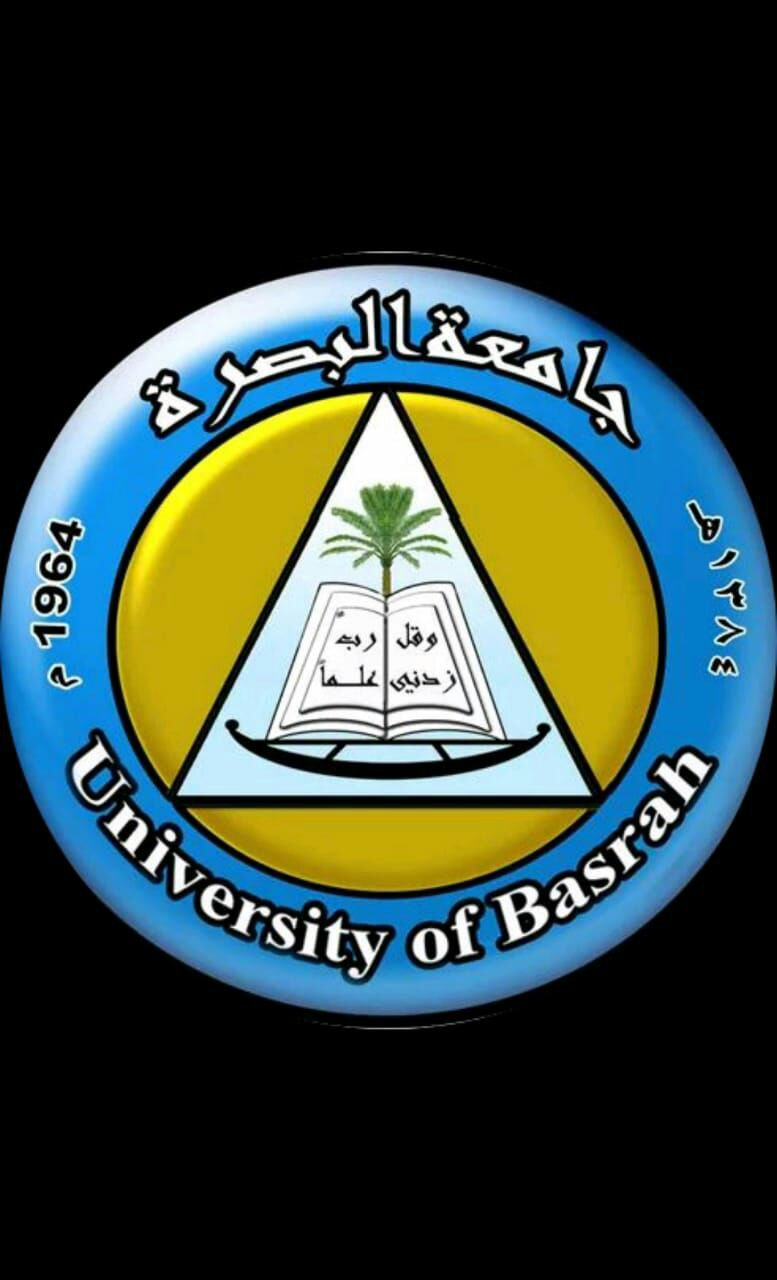 Ministry of higher Education  and Scientific Research
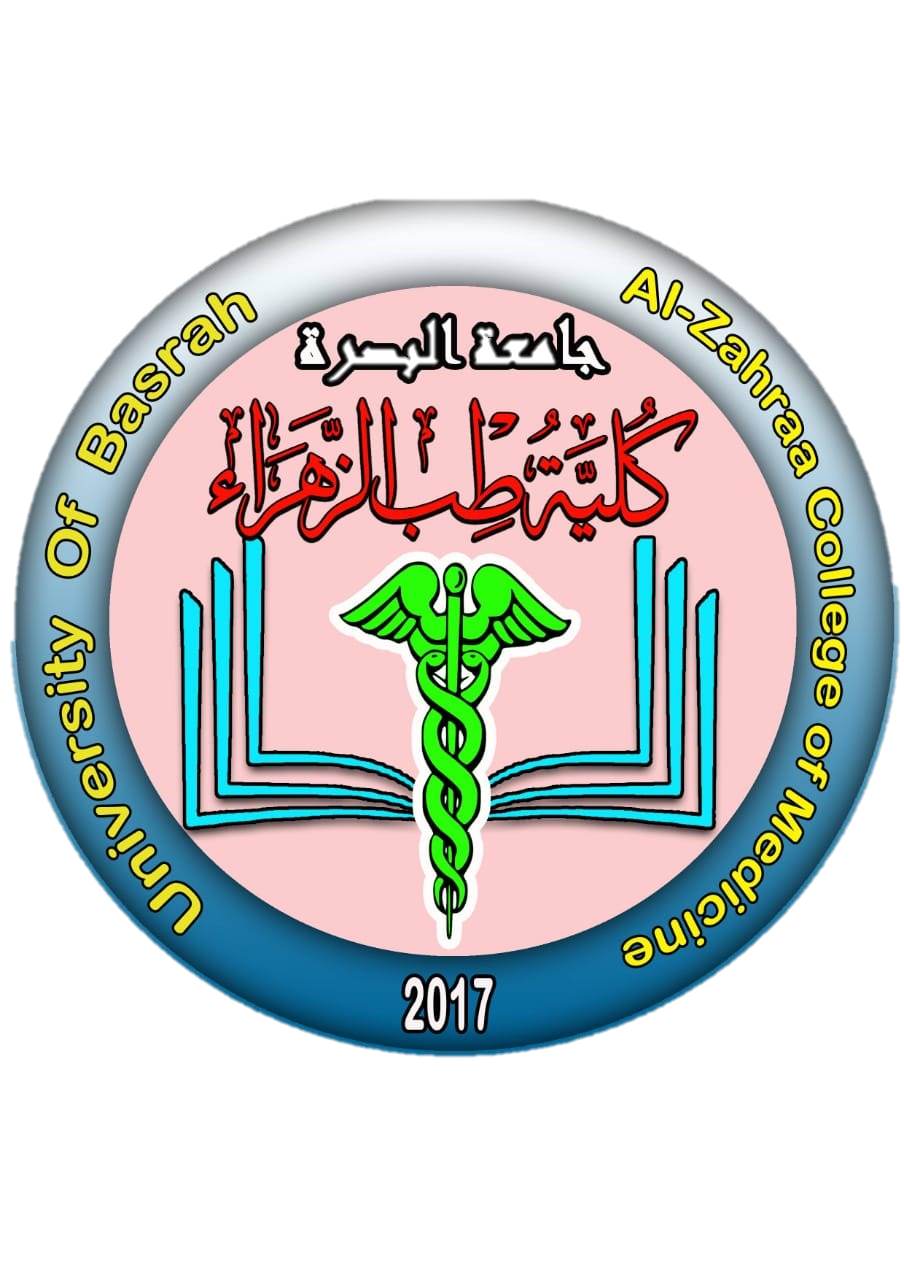 University of Basrah
Al-Zahraa Medical College
LO2
Formation of plasma HCO3- in the RBC
Red  Blood Cell
Cell
Hgb- + H+
CO2
CO2
CO2  + H2O
H+ + HCO3-
Cl-
Plasma
H+ + HCO3-
CO2  + H2O
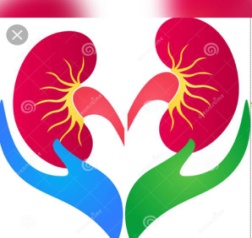 [Dissolved CO2]
1.2 mmol.l-1
25 mmol.l-1
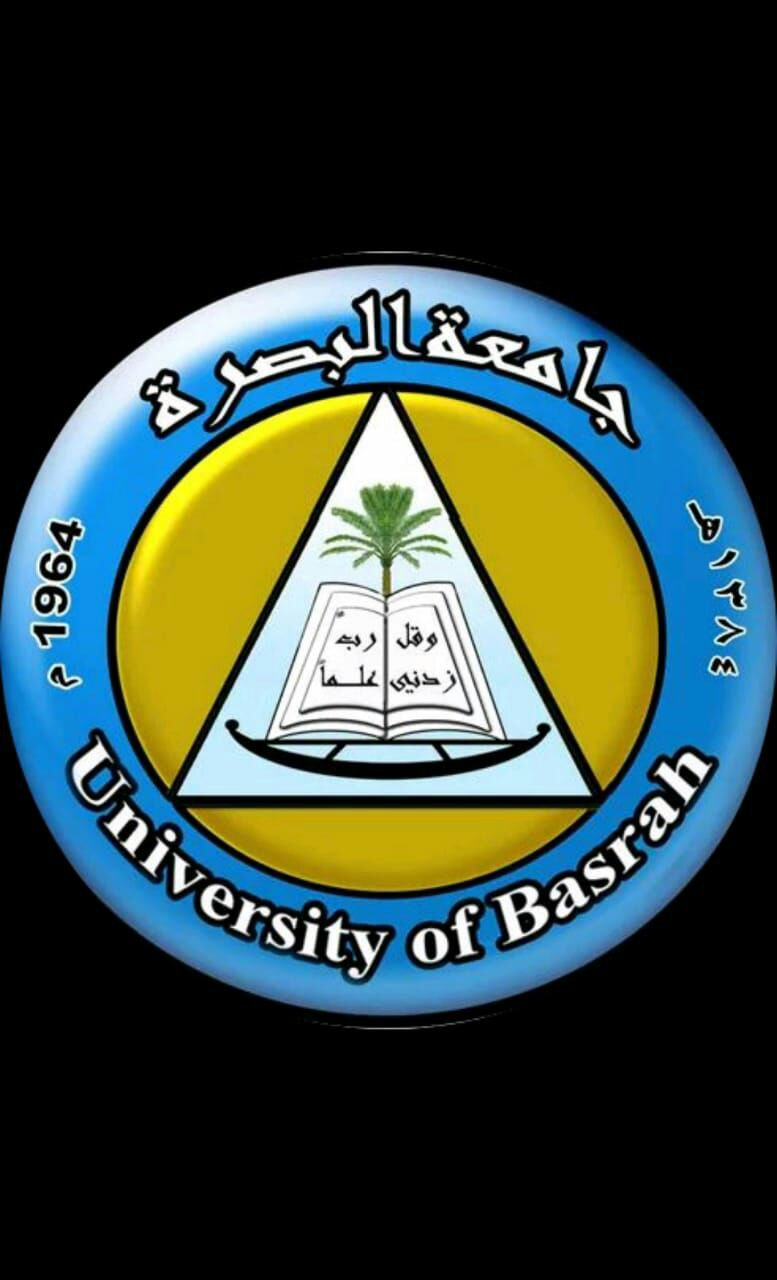 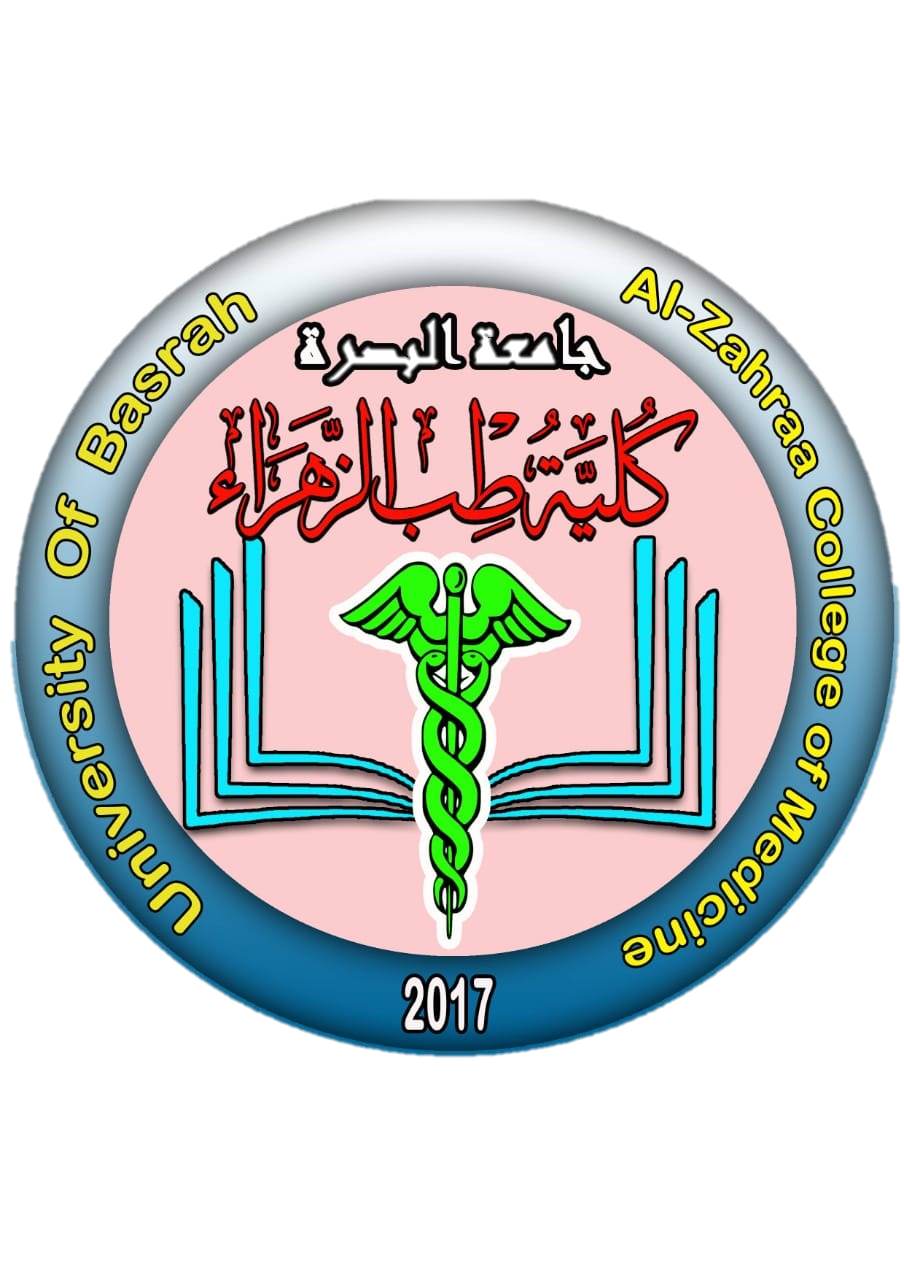 Ministry of higher Education  and Scientific Research
University of Basrah
Al-Zahraa Medical College
LO2
In arterial blood vessel
Although CO2 (pCO2) is a major determinant of acid-base status (pH), but so the HCO3- conc. which is the important determinant of pH.
HCO3- is formed inside the RBC (from a reaction of CO2).
Conc. of HCO3- is controlled by the kidney
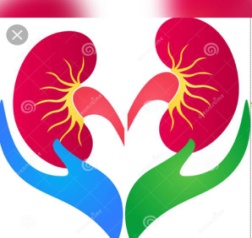 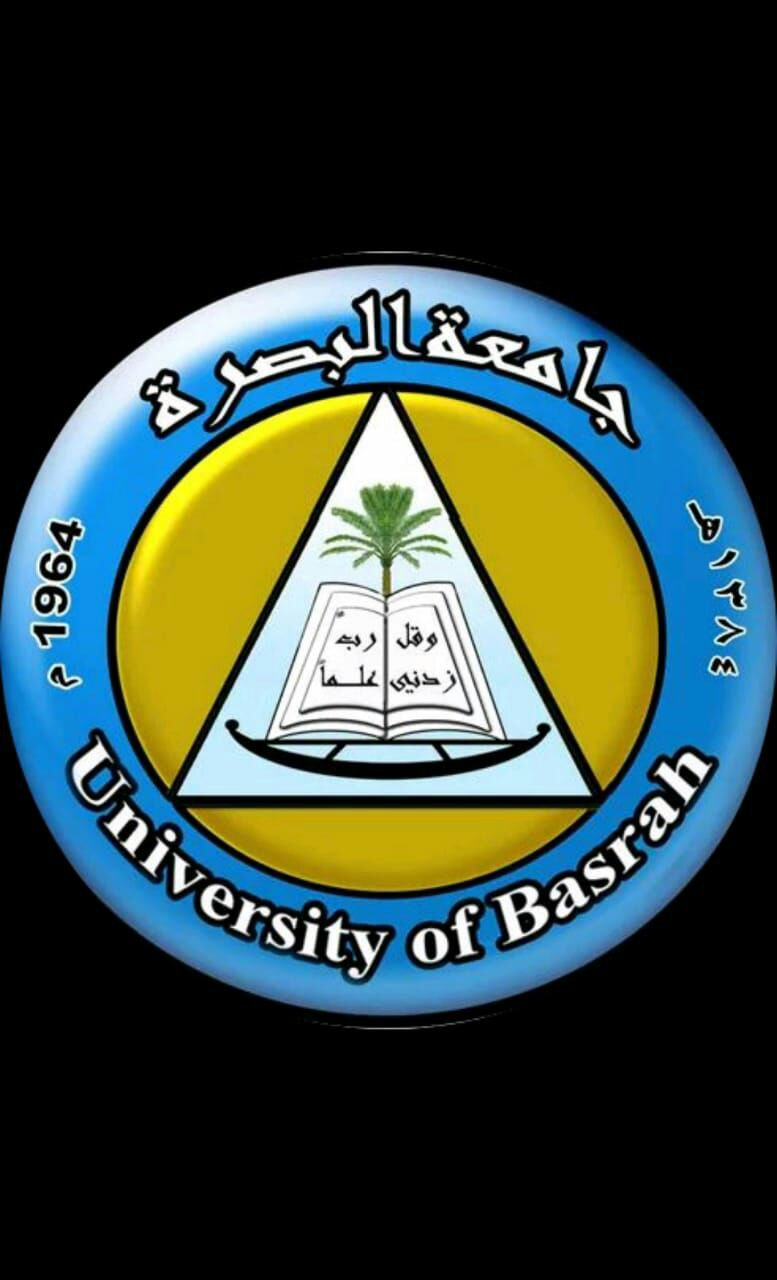 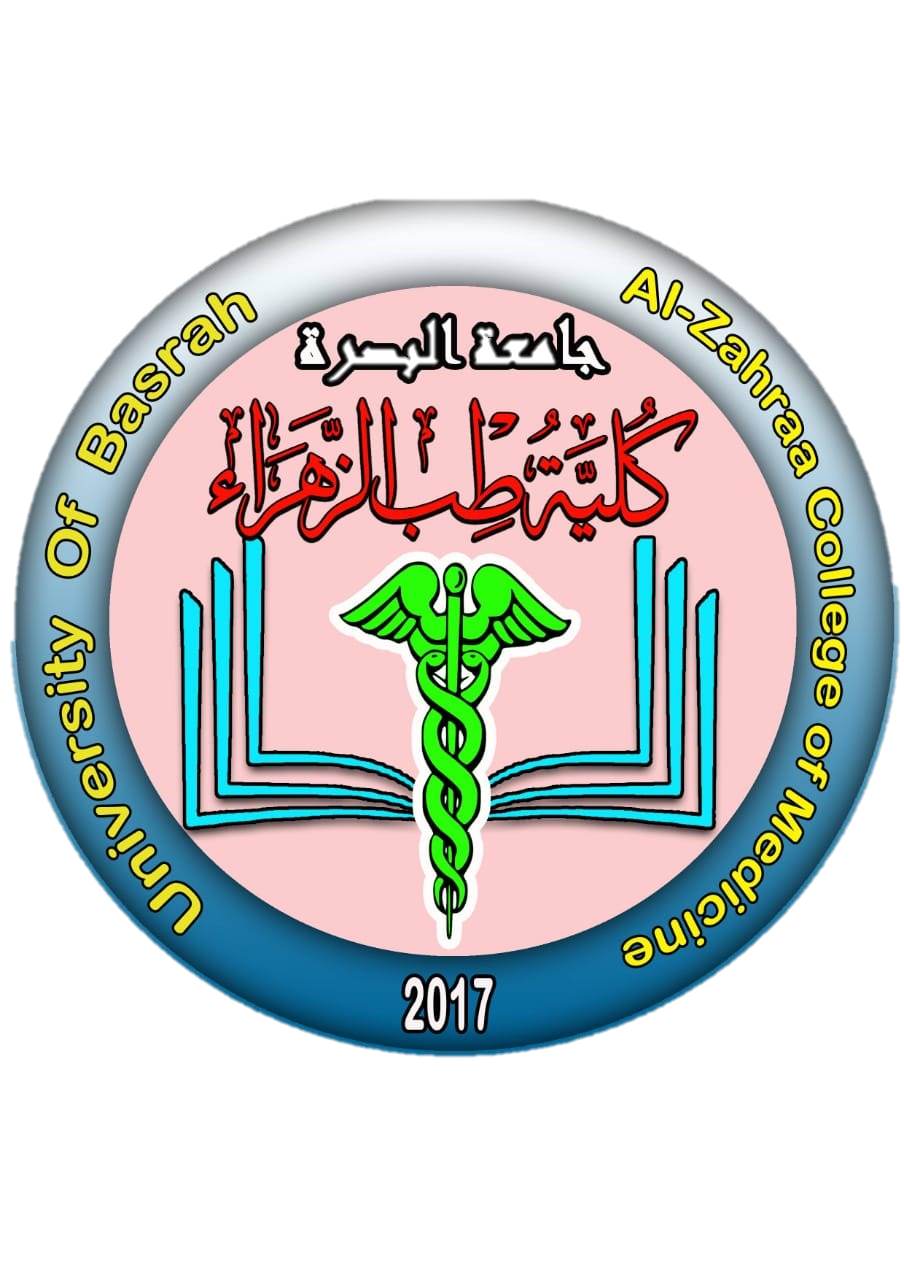 Ministry of higher Education  and Scientific Research
University of Basrah
Al-Zahraa Medical College
LO2
Compensation
Alterations in pCO2 can be compensated by changes in HCO3- conc. 
Plasma pH depends not on absolute levels of HCO3- and pCO2 but on the ratio of HCO3- to pCO2.
The kidneys control HCO3- conc. and the renal response may require several days to reach completion.
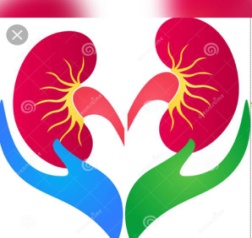 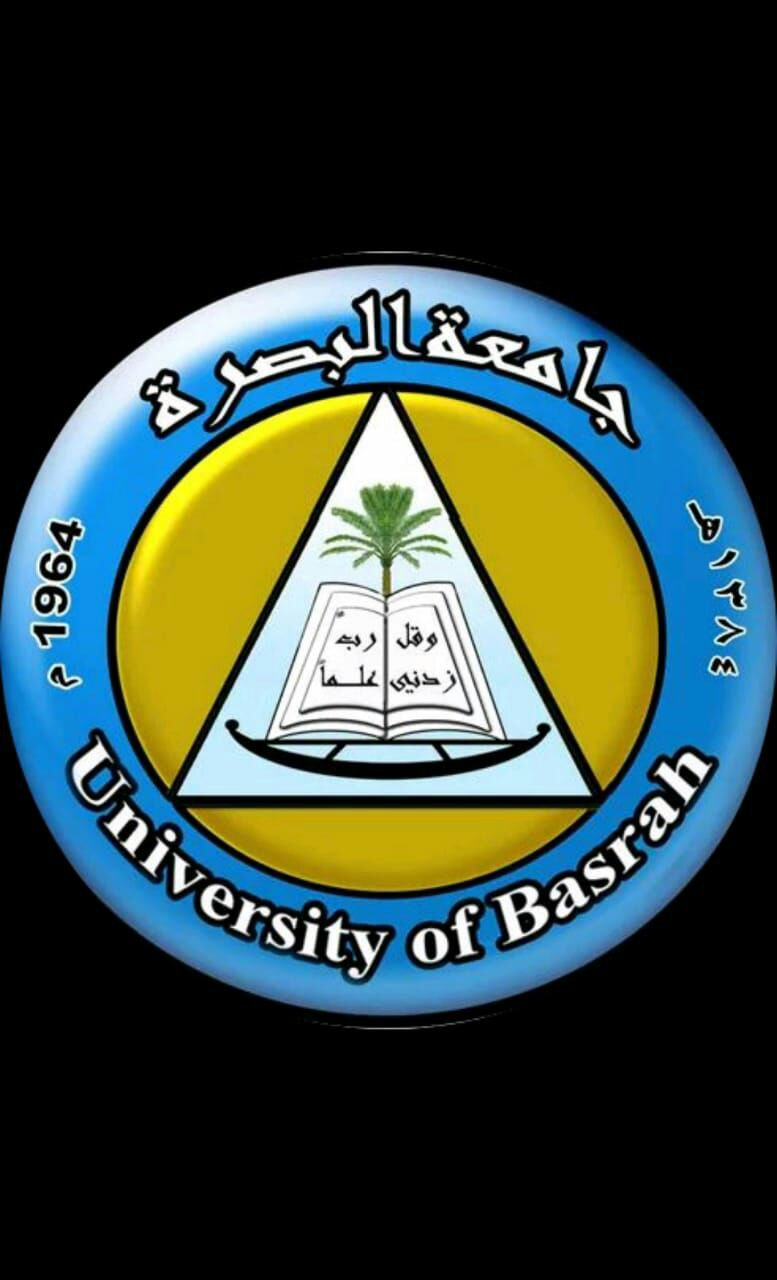 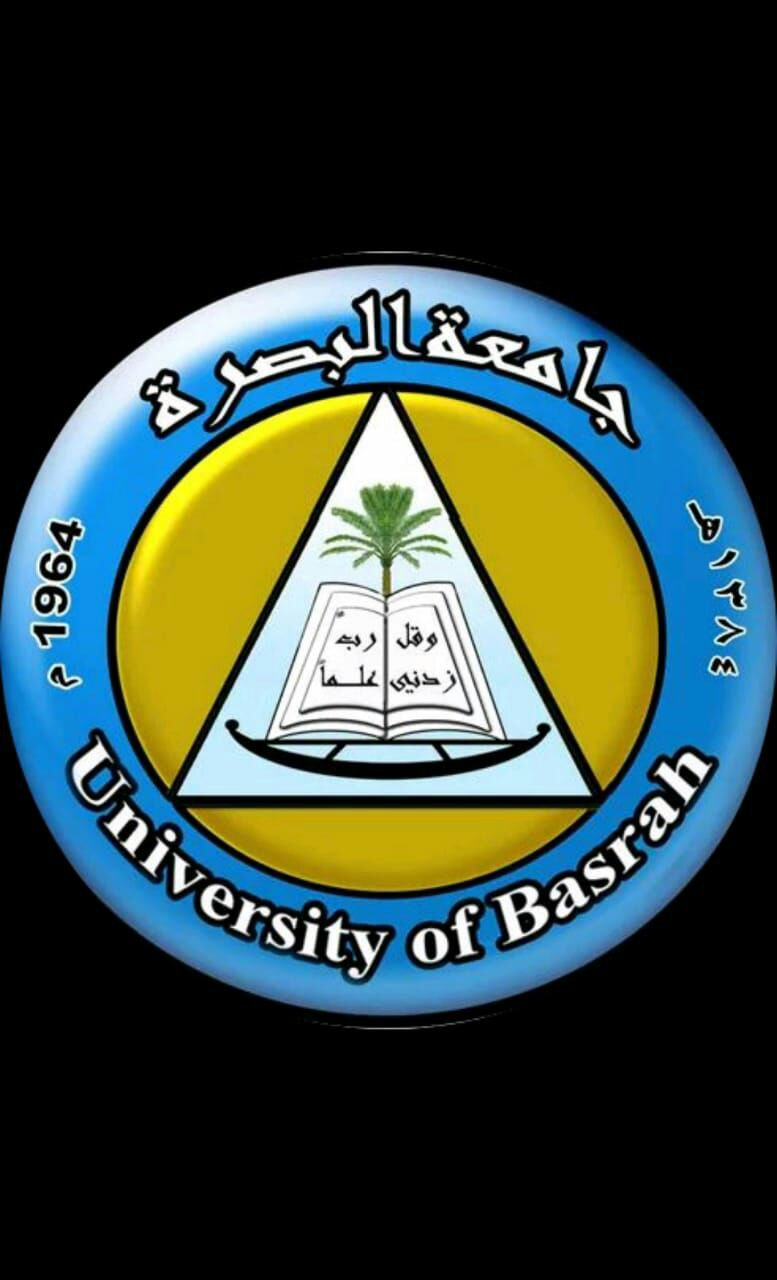 Ministry of higher Education  and Scientific Research
Ministry of higher Education  and Scientific Research
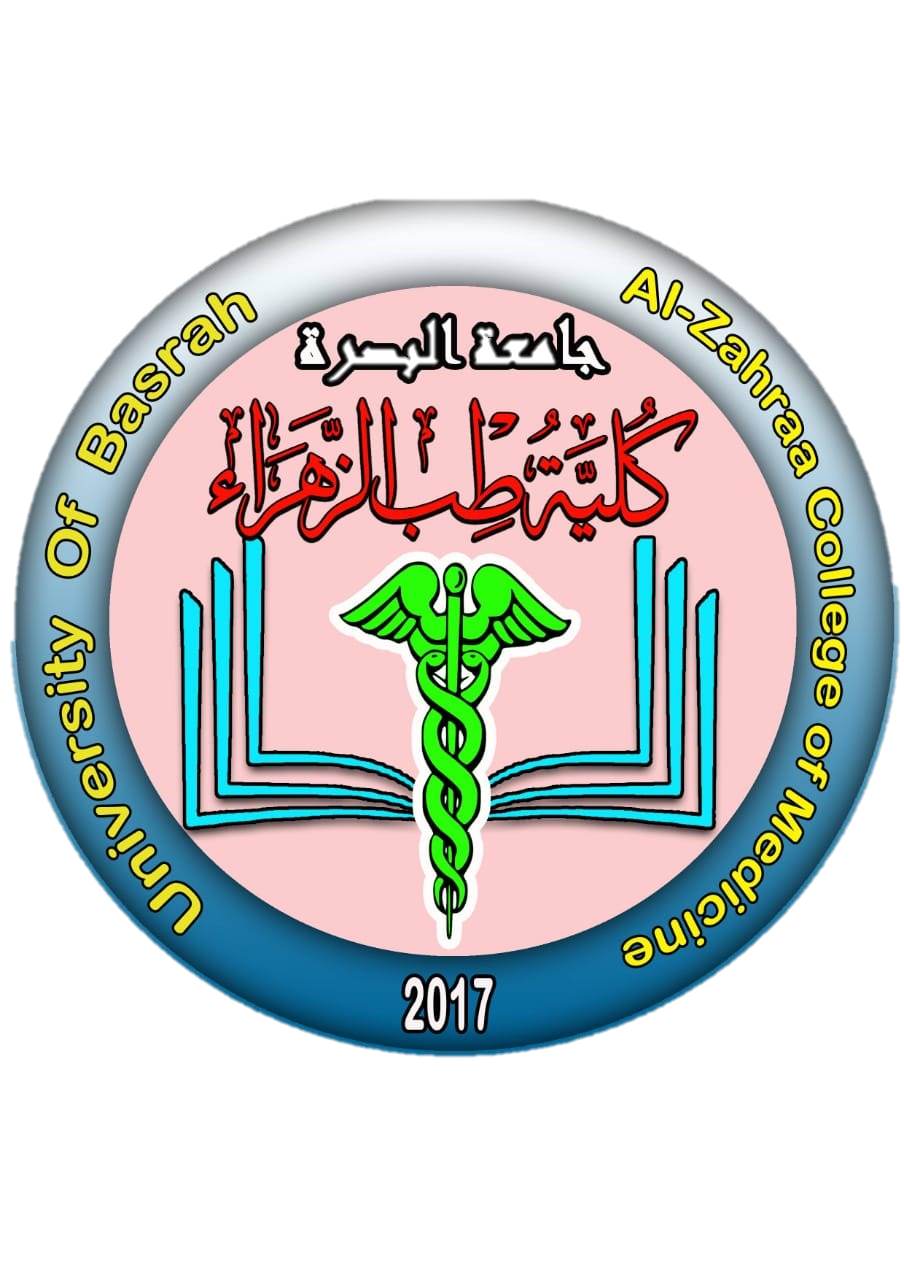 University of Basrah
Al-Zahraa Medical College
University of Basrah
Al-Zahraa Medical College
Respiratory acidaemia (acidosis)
LO3
Hypoventilation → hypercapnia (rise in pCO2)
[Dissolved CO2] rises more than [HCO3-]
[HCO3- ] to pCO2 ratio is altered
[Less H+ ions are buffered → pH will fall
(pH < 7.38)
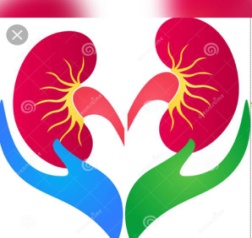 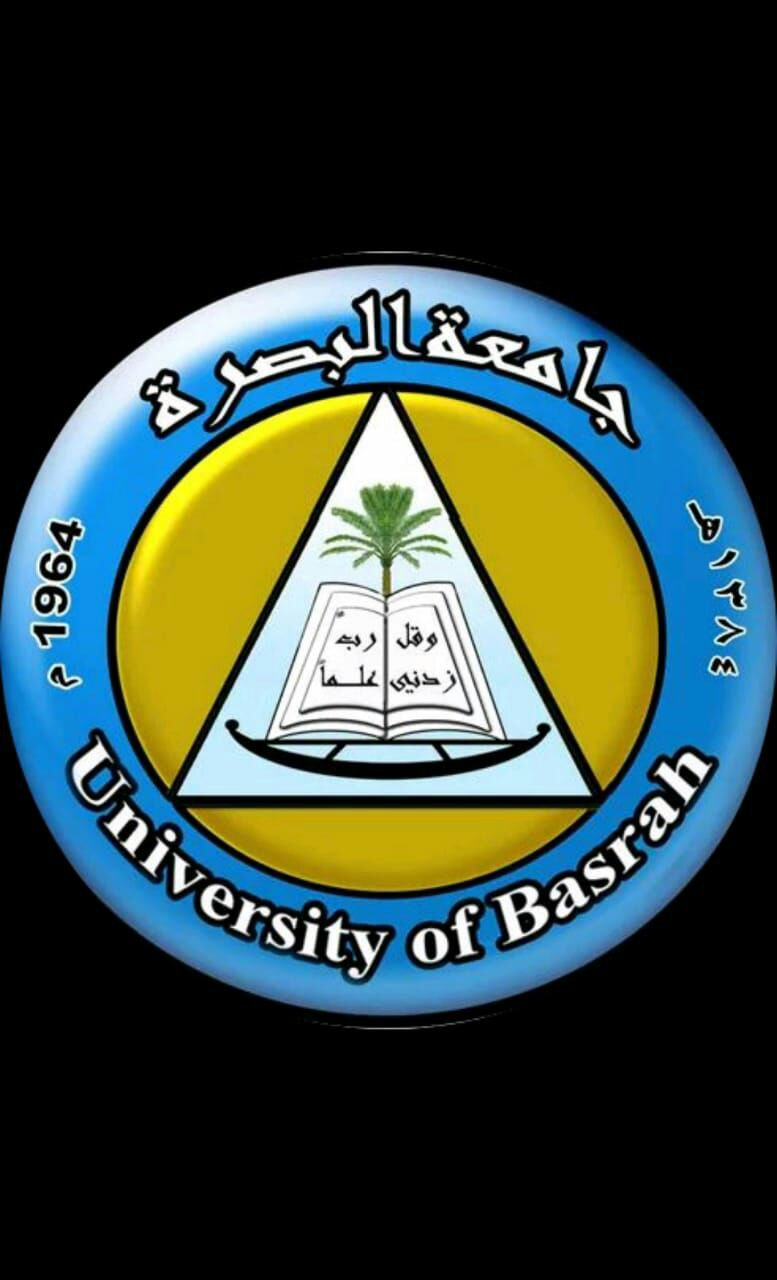 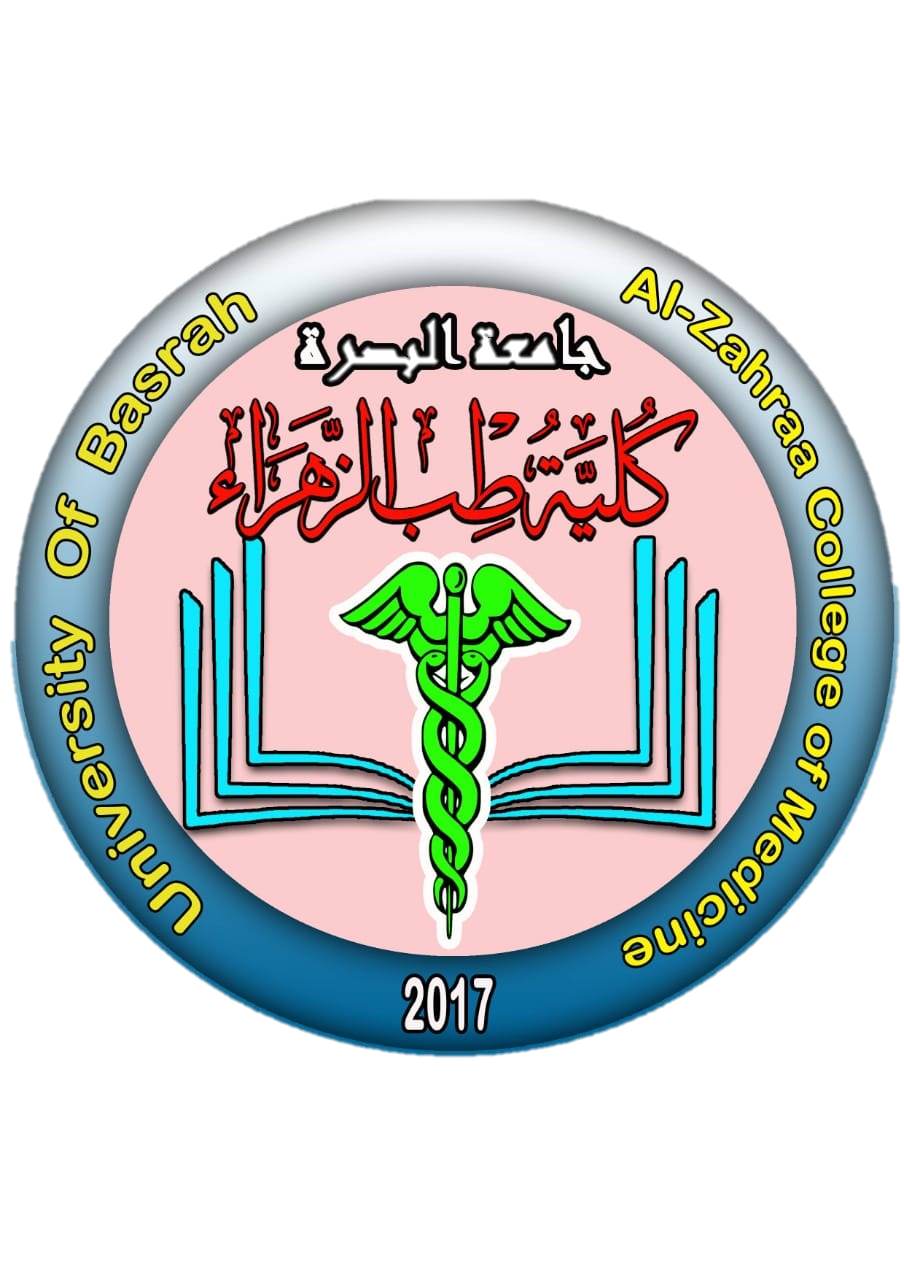 Ministry of higher Education  and Scientific Research
University of Basrah
Al-Zahraa Medical College
LO3
Respiratory alkalaemia (alkalosis)
Hyperventilation  → hypocapnia (fall in pCO2)
[HCO3- ] to pCO2 ratio is altered and
More H+ ions are buffered → pH will rise
(pH > 7.42)
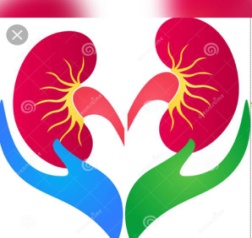 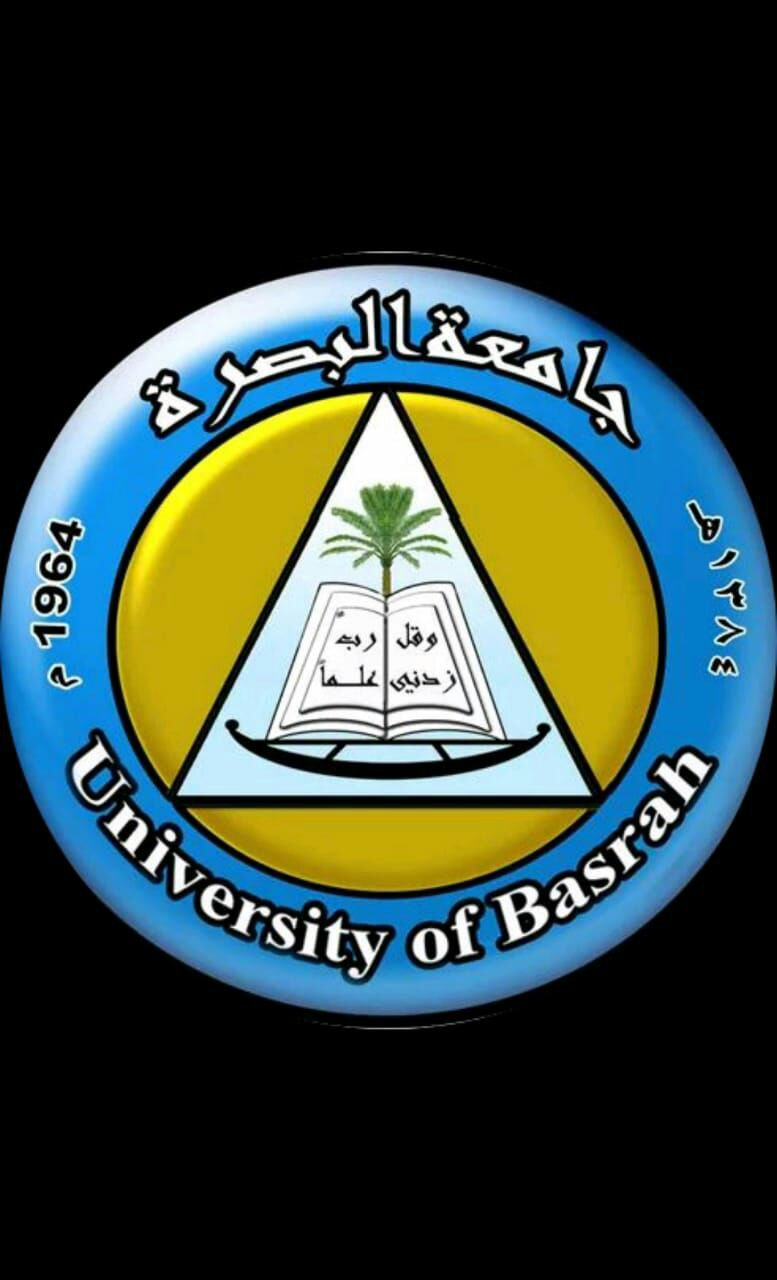 Ministry of higher Education  and Scientific Research
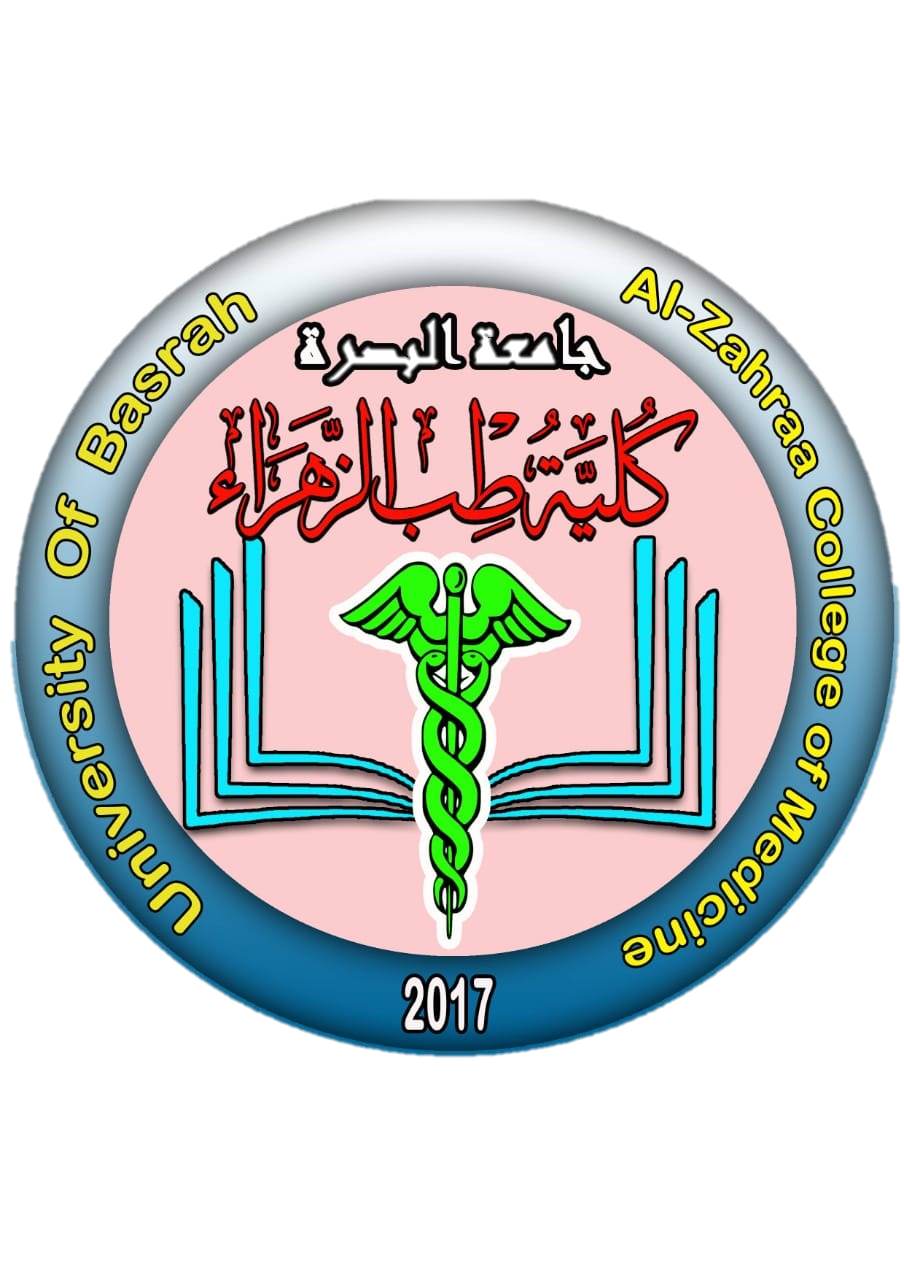 University of Basrah
Al-Zahraa Medical College
LO3
Metabolic acidosis
Reduction in arterial HCO3-
    ?
[HCO3-] to pCO2 ratio will be altered
Less HCO3- compared to CO2 (normal pCO2)
Less H+ ions are buffered → pH ↓ (pH < 7.38)
↑ anion gap (if HCO3- → anions from acid)
Normal anion gap (if HCO3- → Cl-)
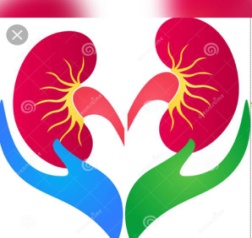 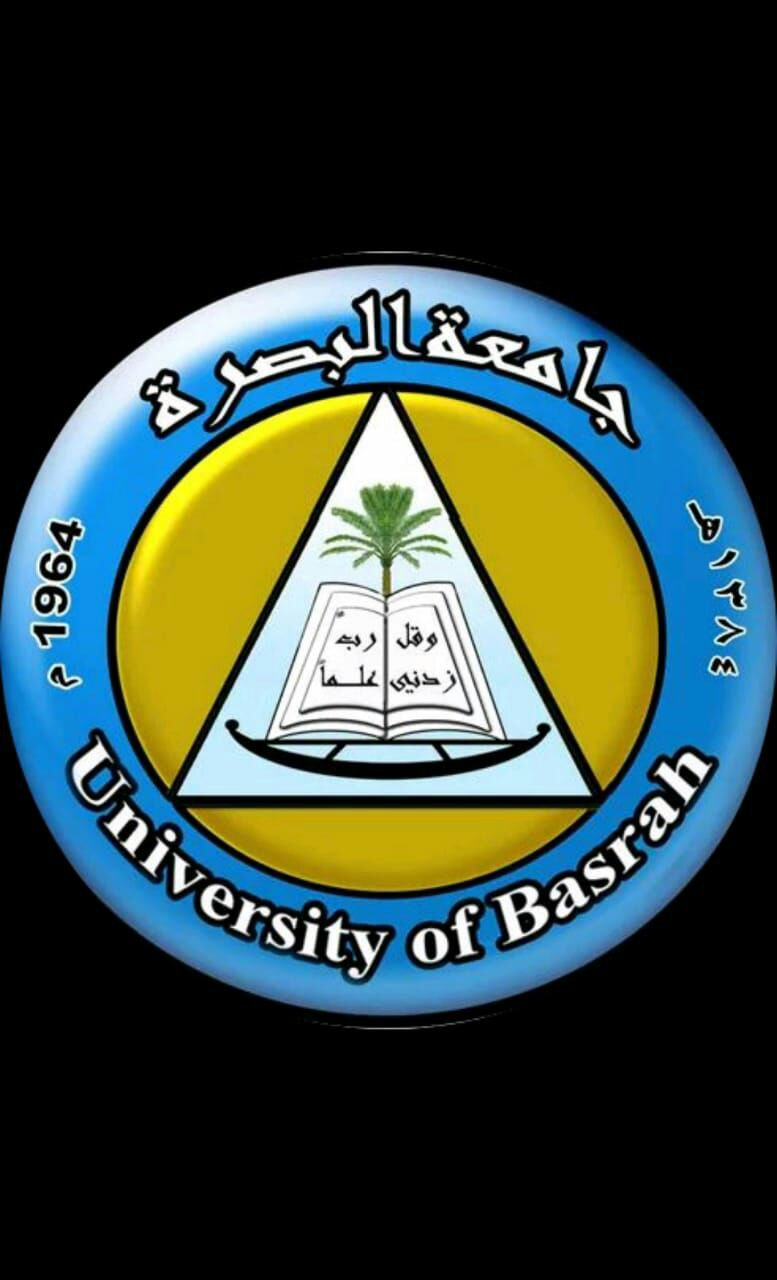 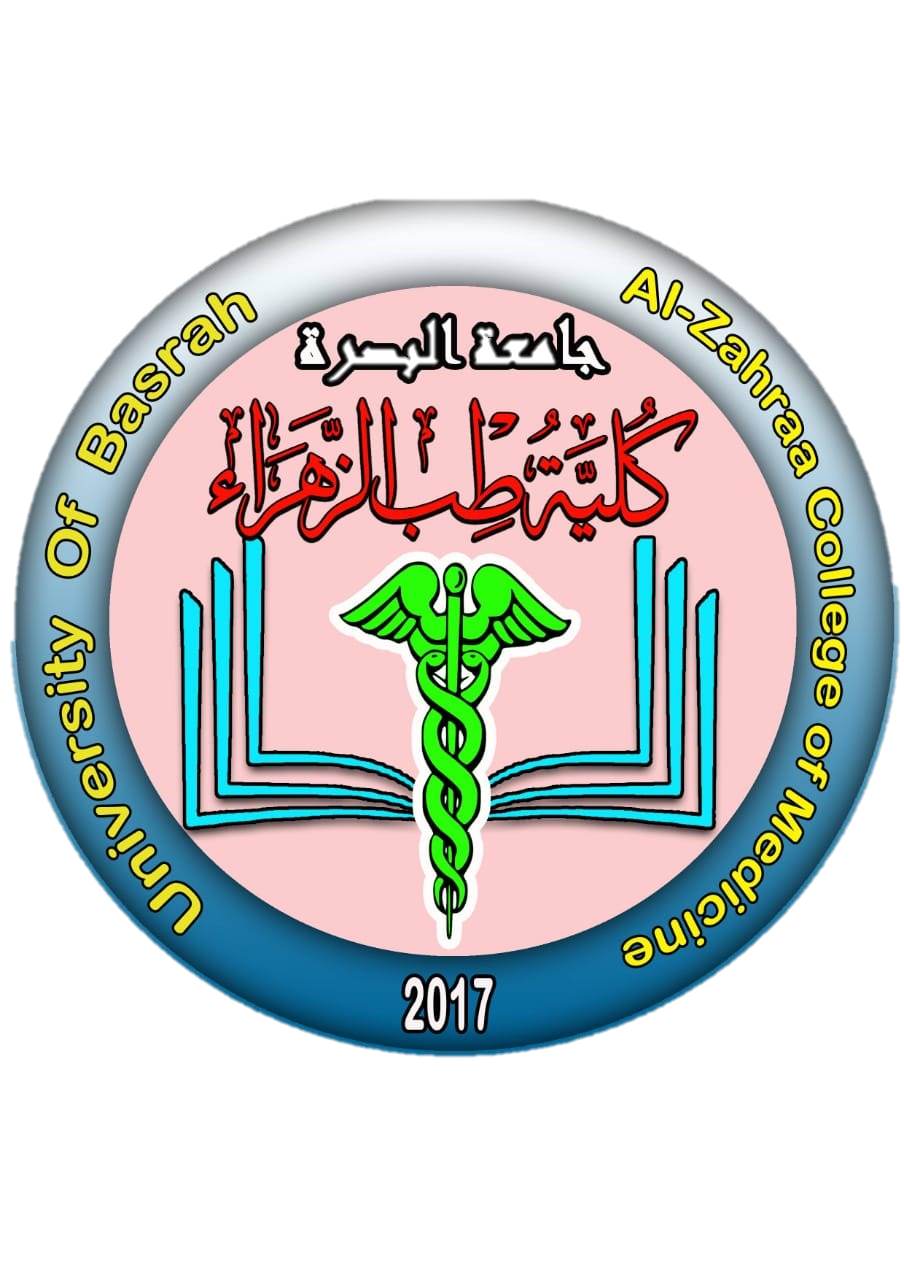 Ministry of higher Education  and Scientific Research
University of Basrah
Al-Zahraa Medical College
Metabolic alkalosis
LO3
Conc. of plasma HCO3- rises (after vomiting)
[HCO3- ] to pCO2 ratio will be altered
More HCO3- compared to CO2 (normal) will be present
More H+ ions are buffered → pH ↑ (pH > 7.42)
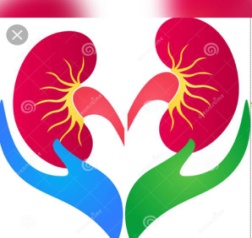 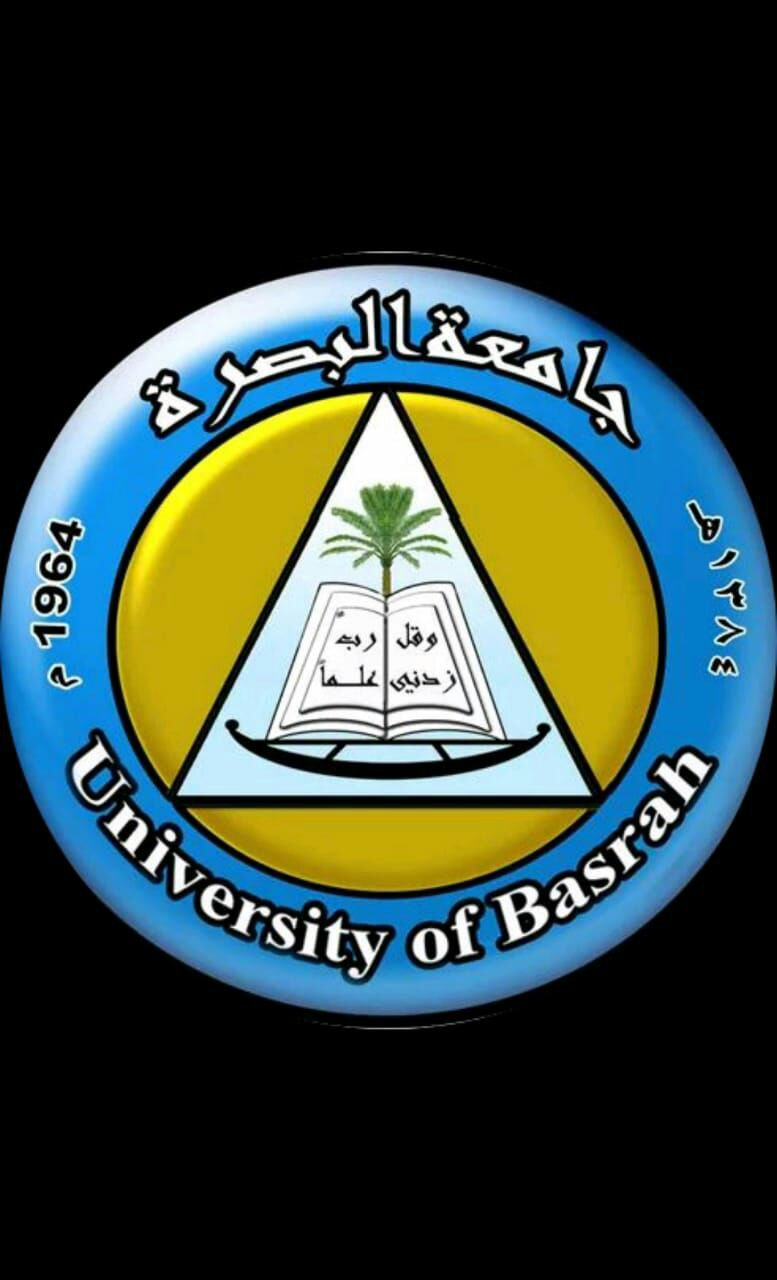 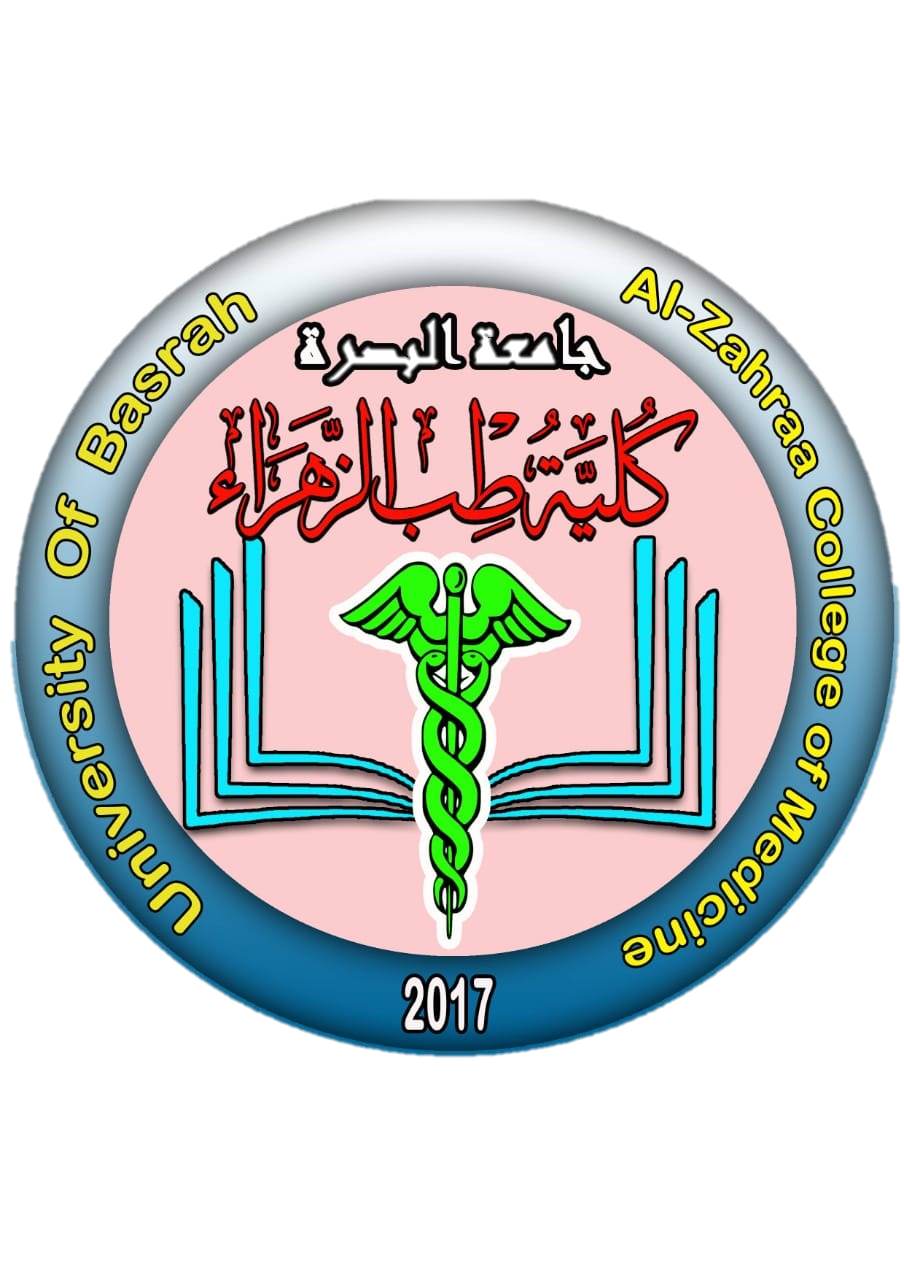 Ministry of higher Education  and Scientific Research
University of Basrah
Al-Zahraa Medical College
LO3
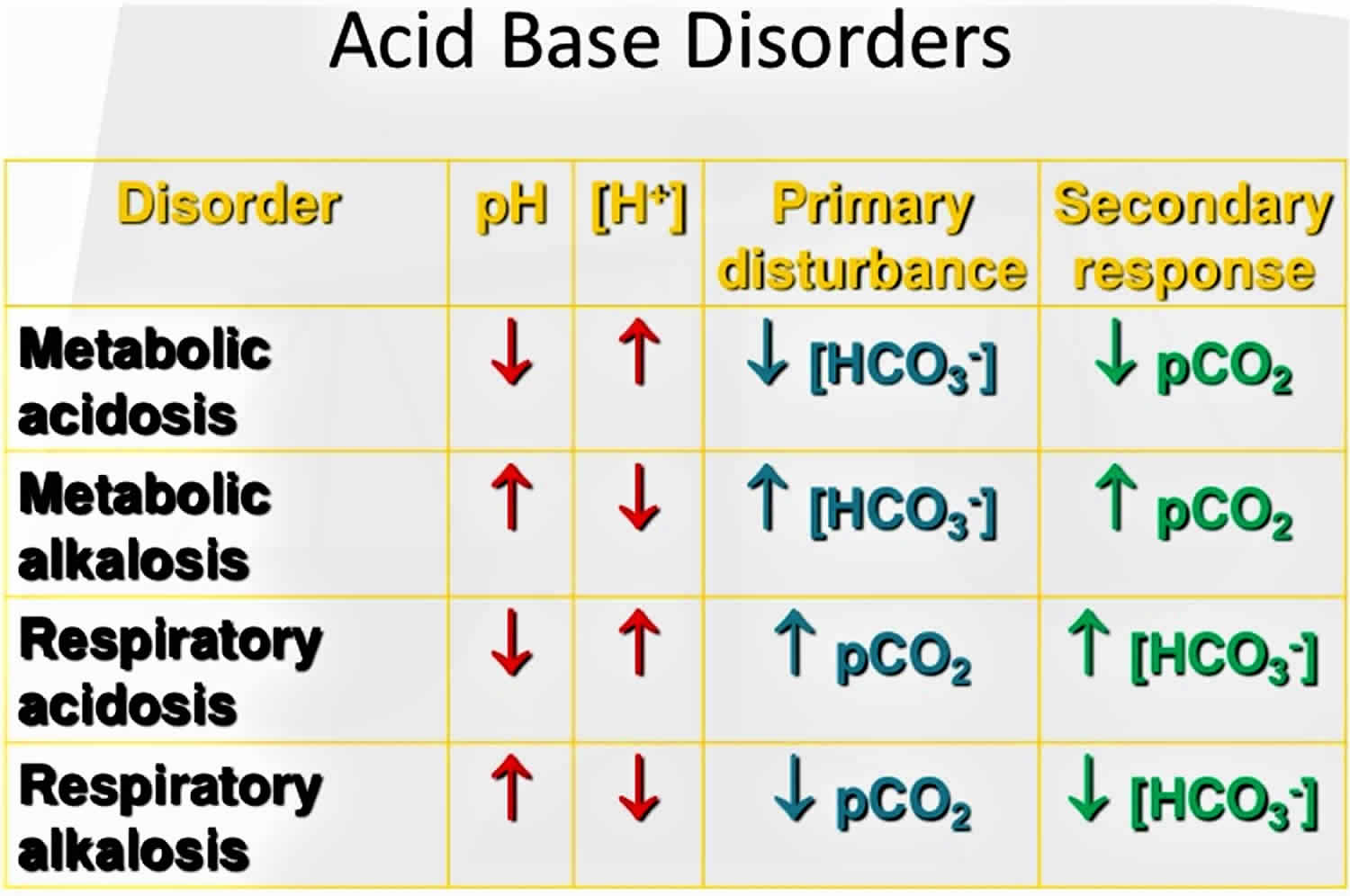 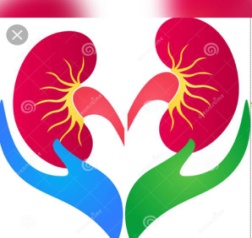 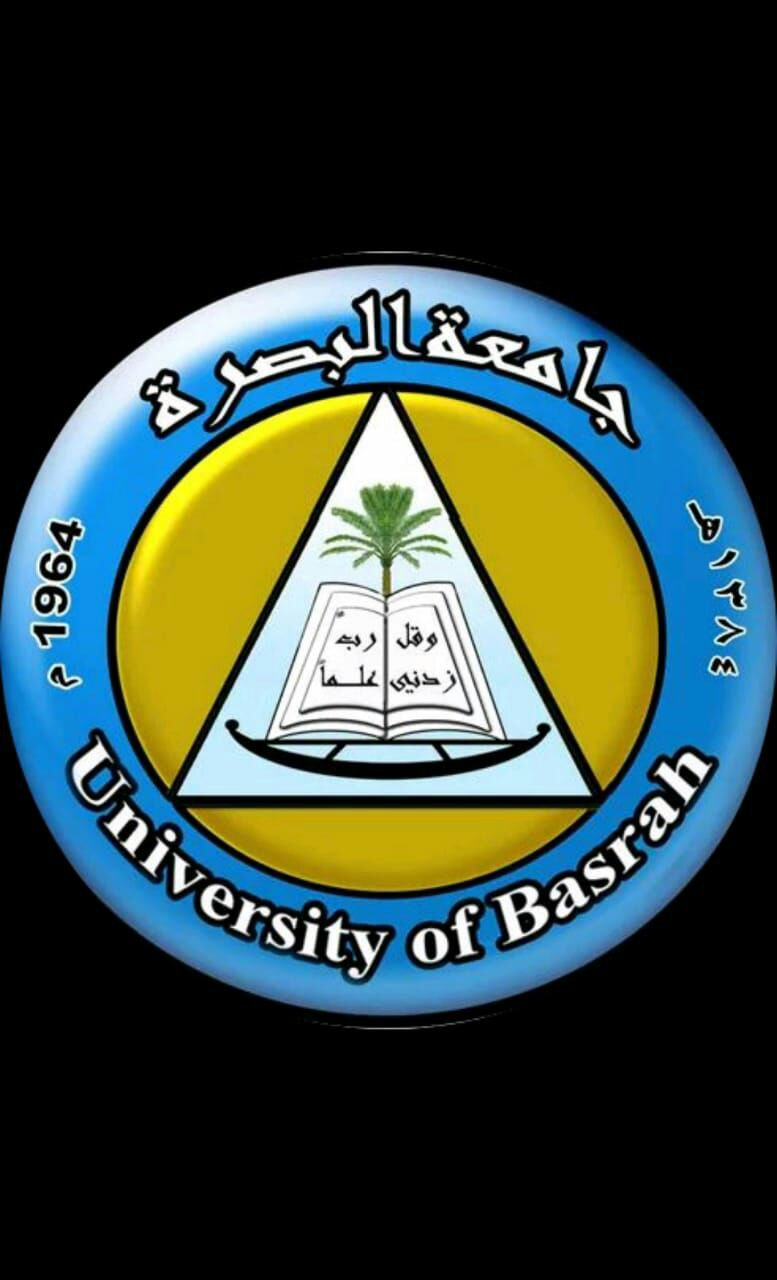 Ministry of higher Education  and Scientific Research
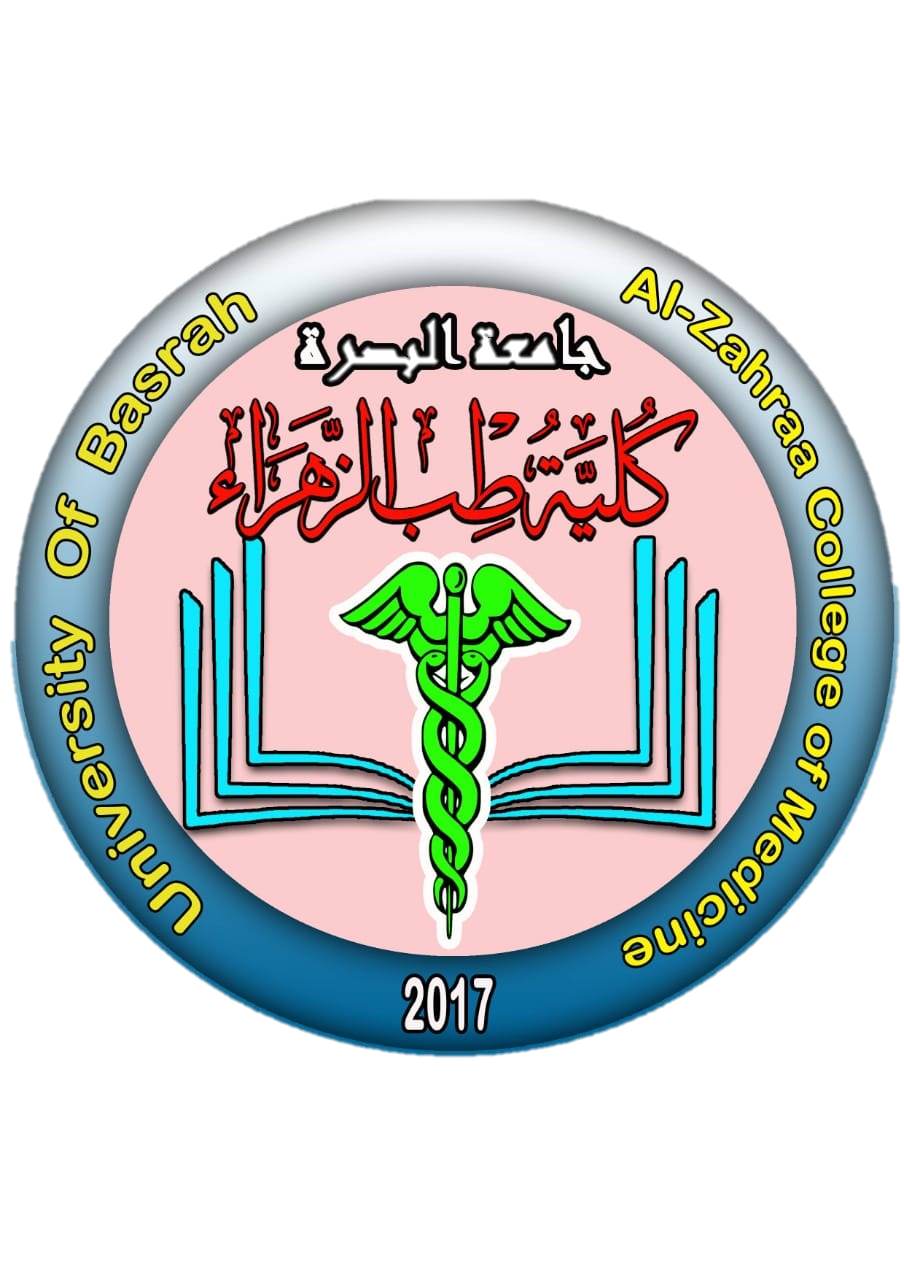 University of Basrah
Al-Zahraa Medical College
Analysis of simple acid – base disorders
LO3
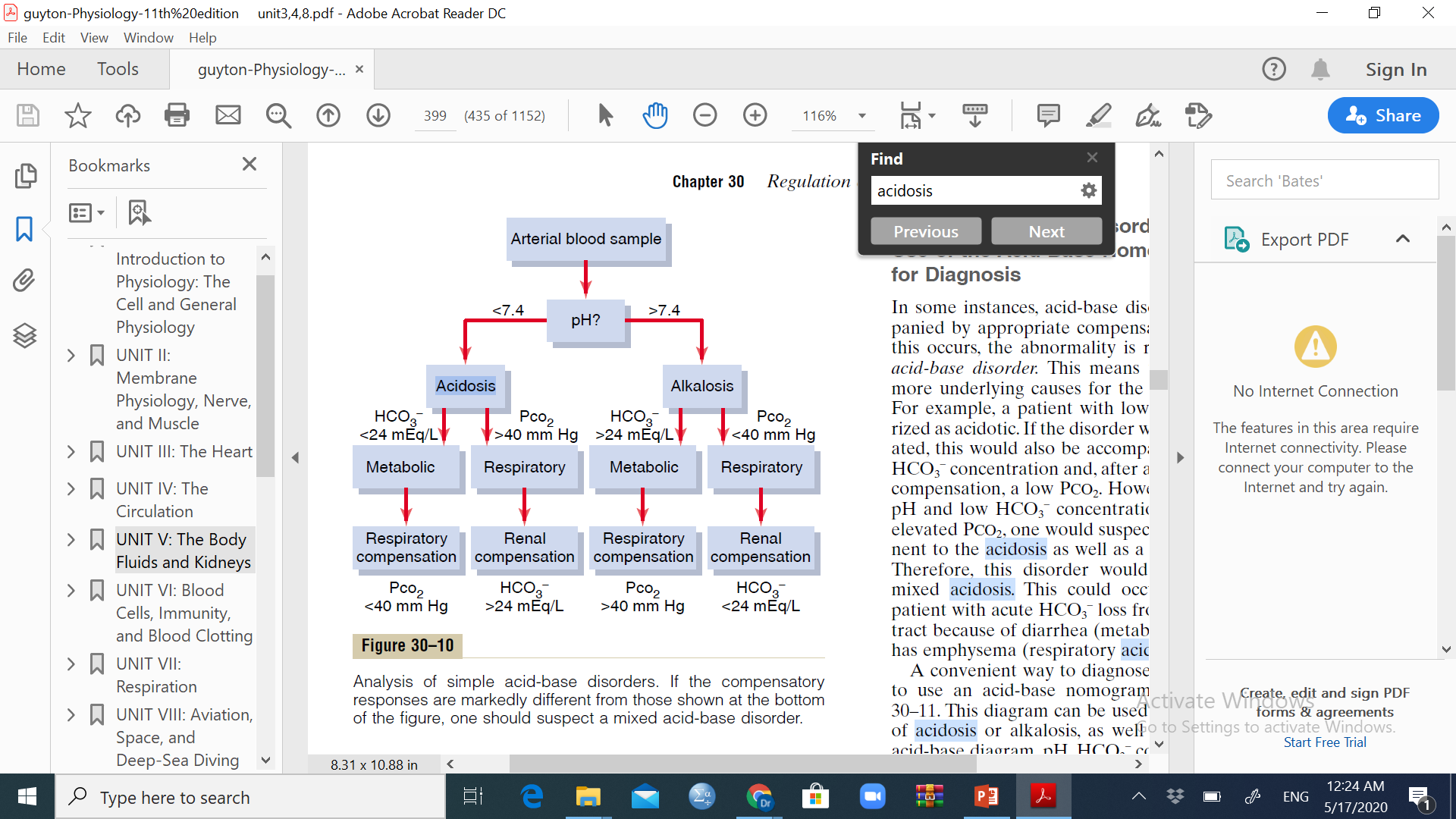 If the compensatory responses are markedly different from those shown at the bottom of figure, one should suspect a mixed acid-base disorder
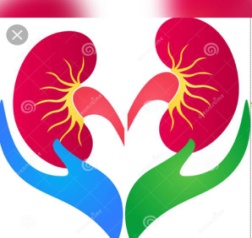 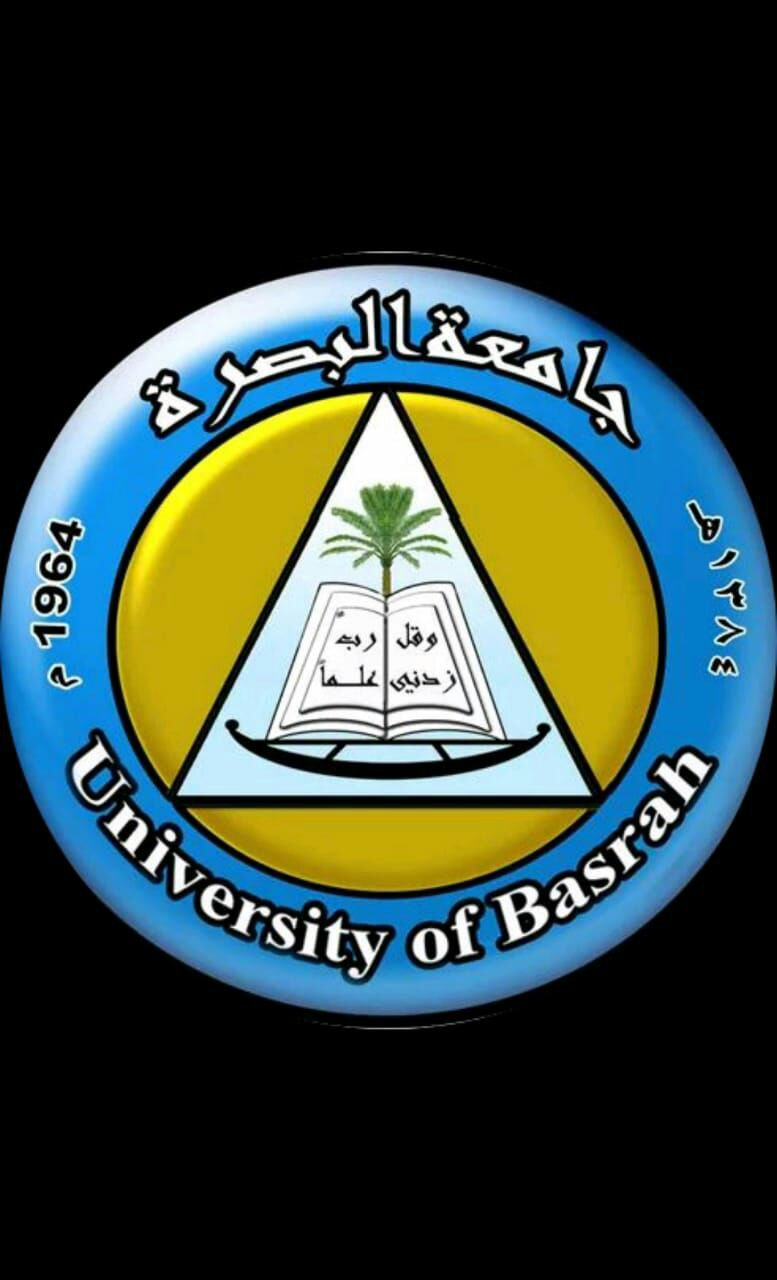 Ministry of higher Education  and Scientific Research
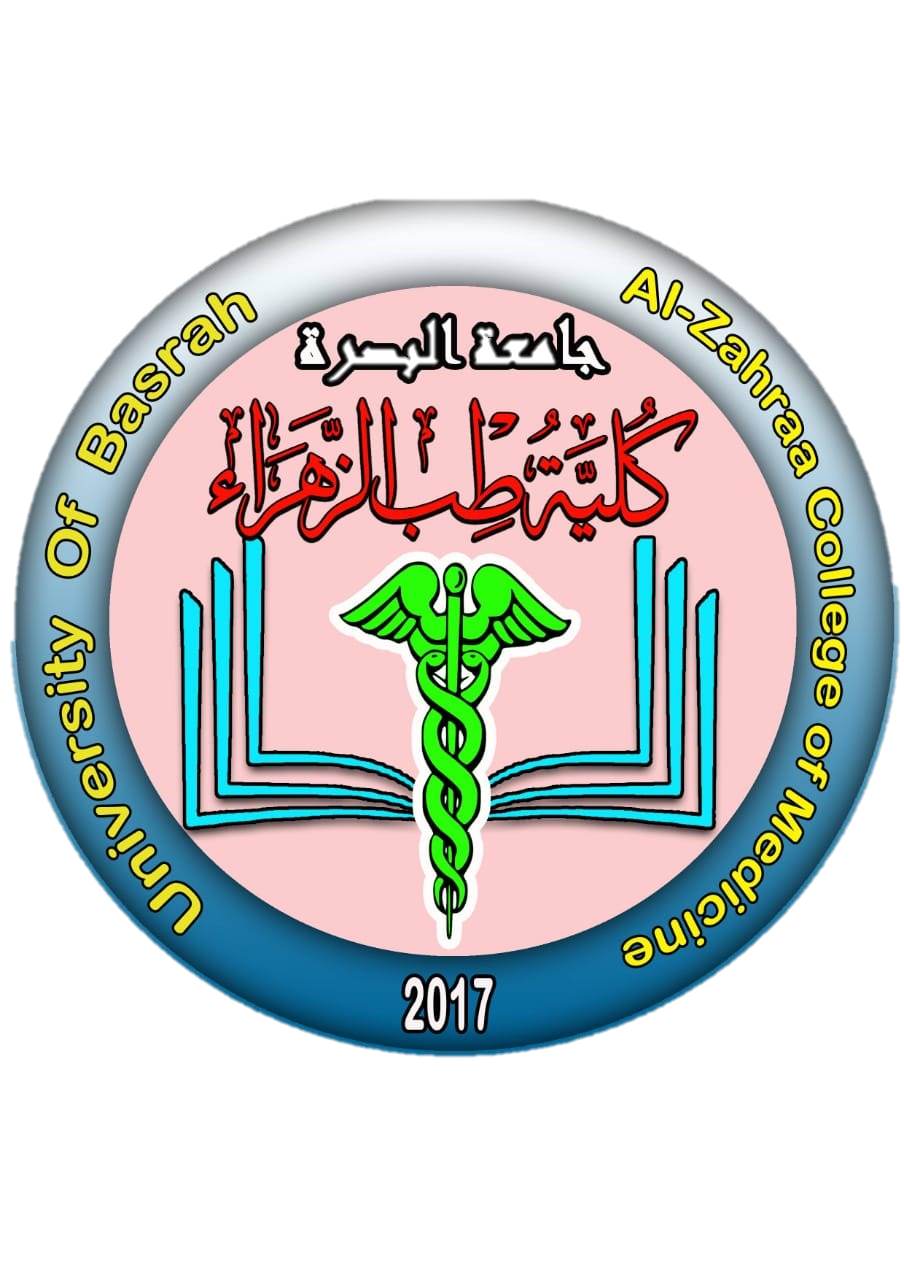 University of Basrah
Al-Zahraa Medical College
LO3
cc
Reduced HCO3-
Low pH
Normal pCO2
Metabolic acidosis
+ Respiratory acidosis
cc
↑ pCO2
Normal or Reduced HCO3-
Low pH
Respiratory acidosis
+ Metabolic acidosis
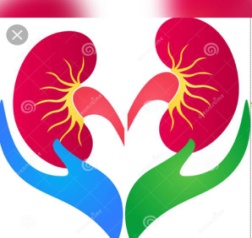 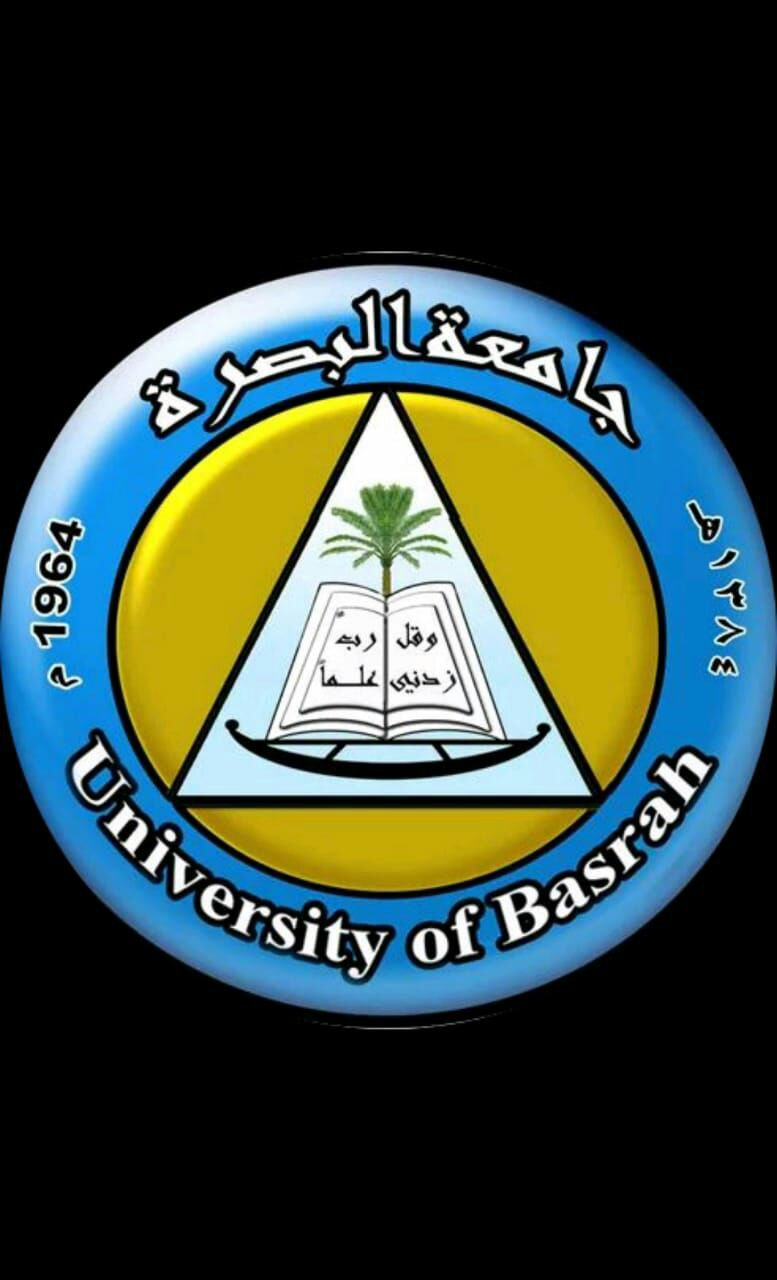 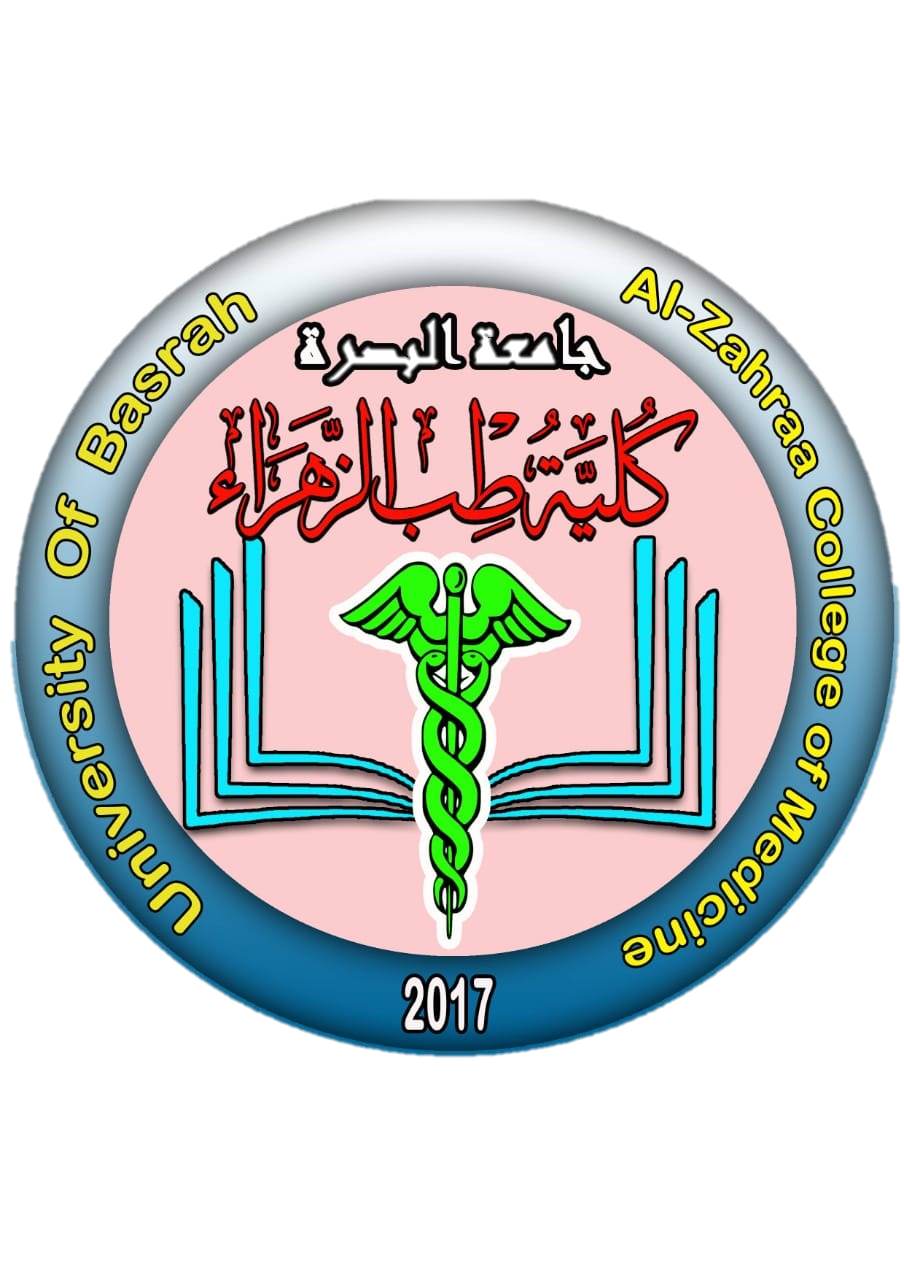 Ministry of higher Education  and Scientific Research
University of Basrah
Al-Zahraa Medical College
Renal responses to plasma PH alteration
LO6
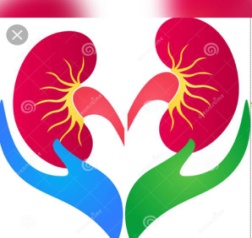 [Speaker Notes: if plasma pH falls below 7.0 enzymes lethally denatured
if plasma pH rises above 7.6, free calcium concentration falls enough to produce fatal tetany]
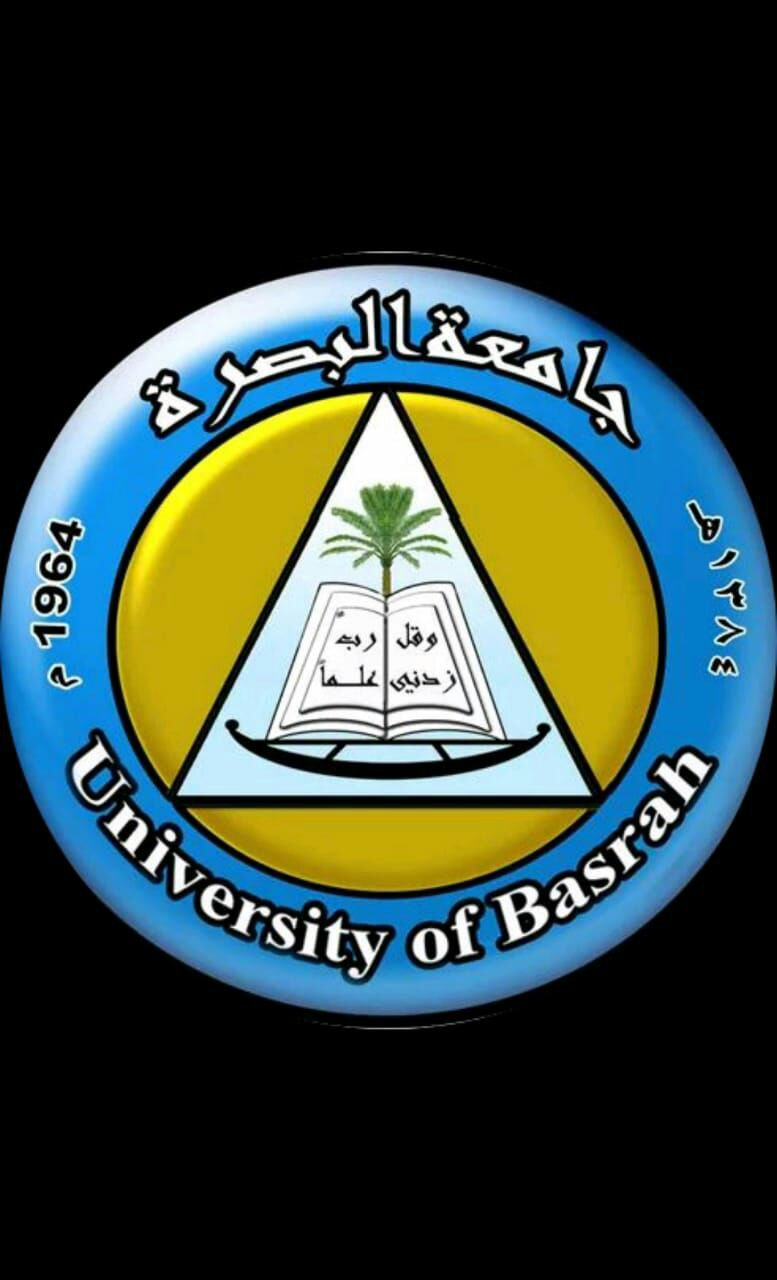 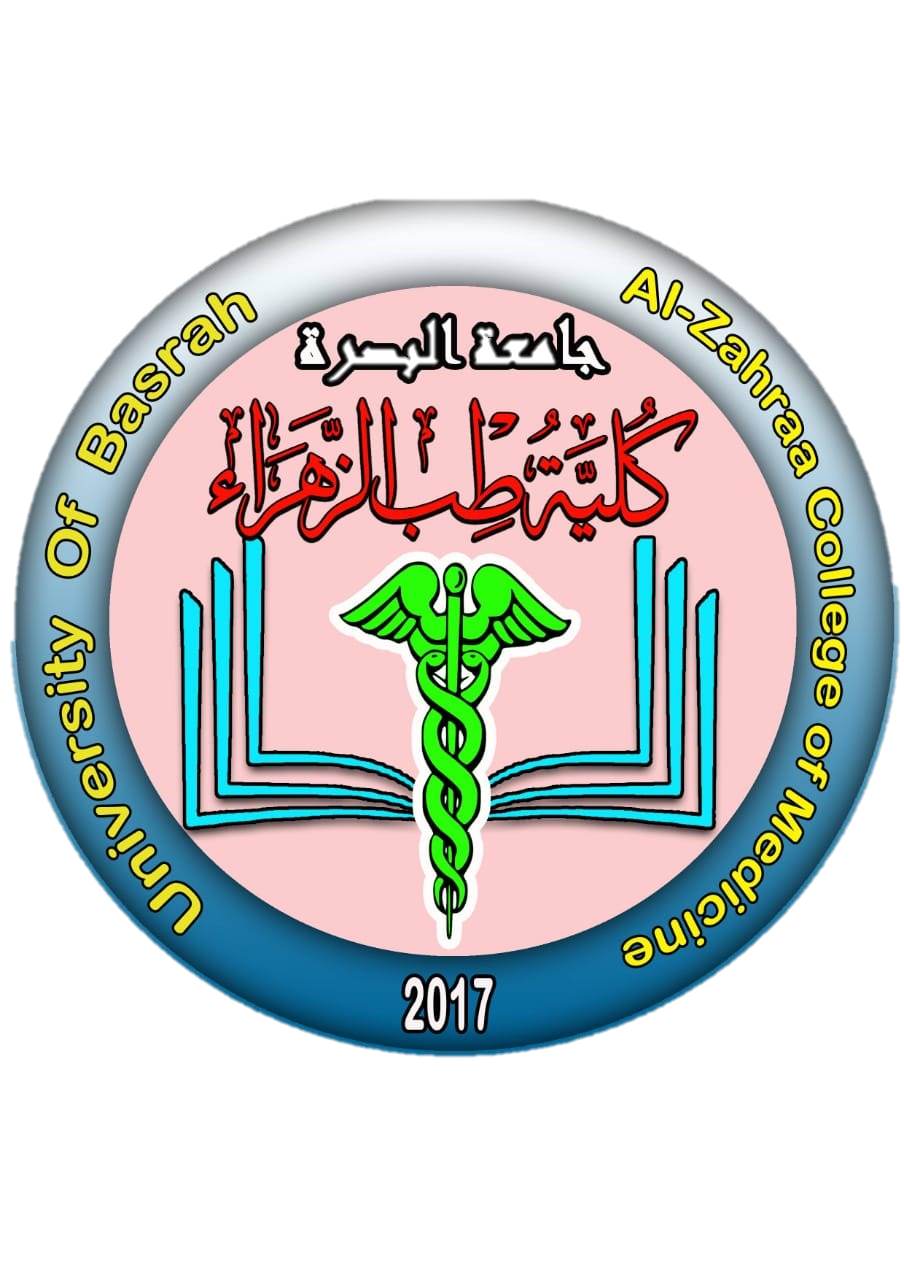 Ministry of higher Education  and Scientific Research
University of Basrah
Al-Zahraa Medical College
Renal responses to plasma PH alteration
LO6
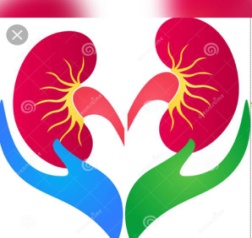 [Speaker Notes: if plasma pH falls below 7.0 enzymes lethally denatured
if plasma pH rises above 7.6, free calcium concentration falls enough to produce fatal tetany]
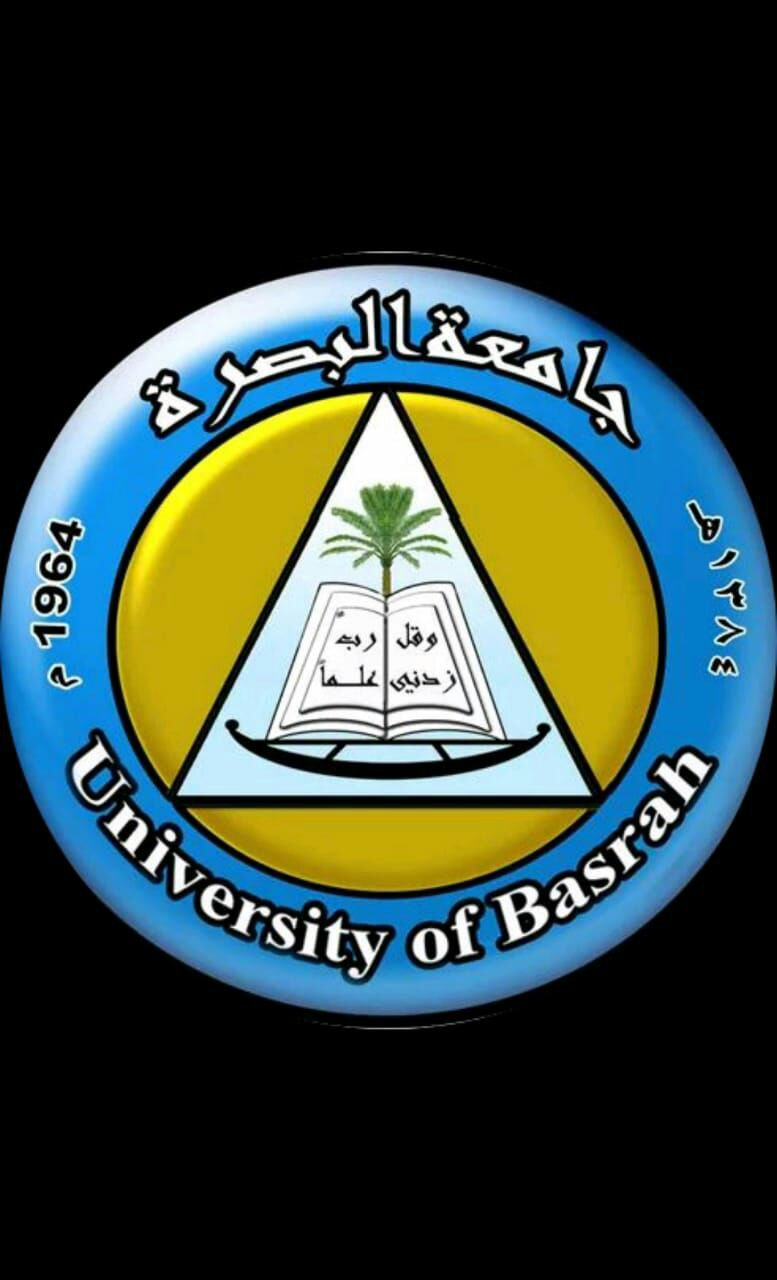 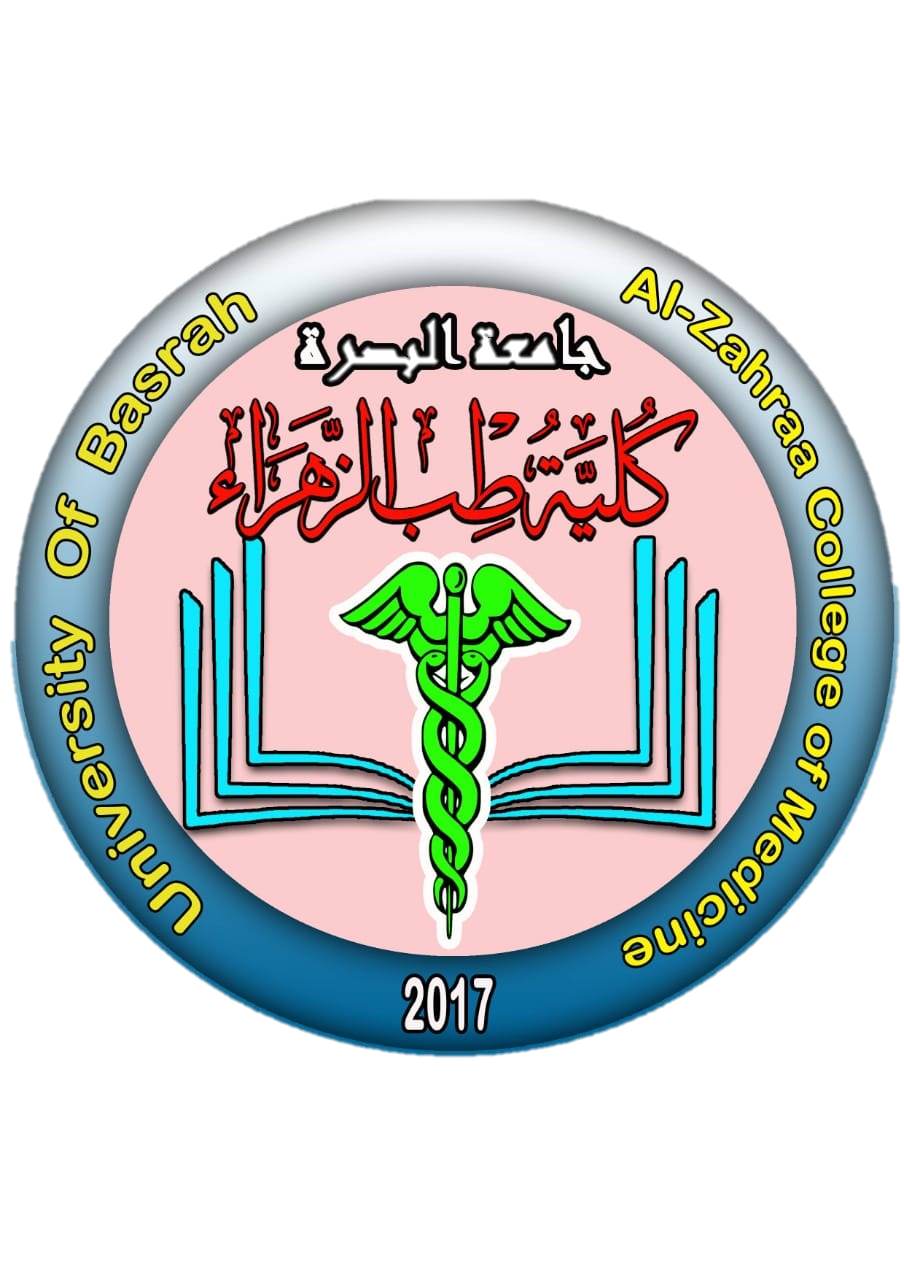 Ministry of higher Education  and Scientific Research
University of Basrah
Al-Zahraa Medical College
LO6
Renal responses to acid base disturbances
Metabolic acidosis: Generation of  HCO3-  by distal tubules with retention of potassium.


Metabolic alkalosis: Increased losses of HCO3-  and potassium
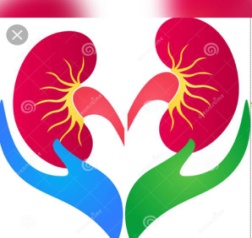 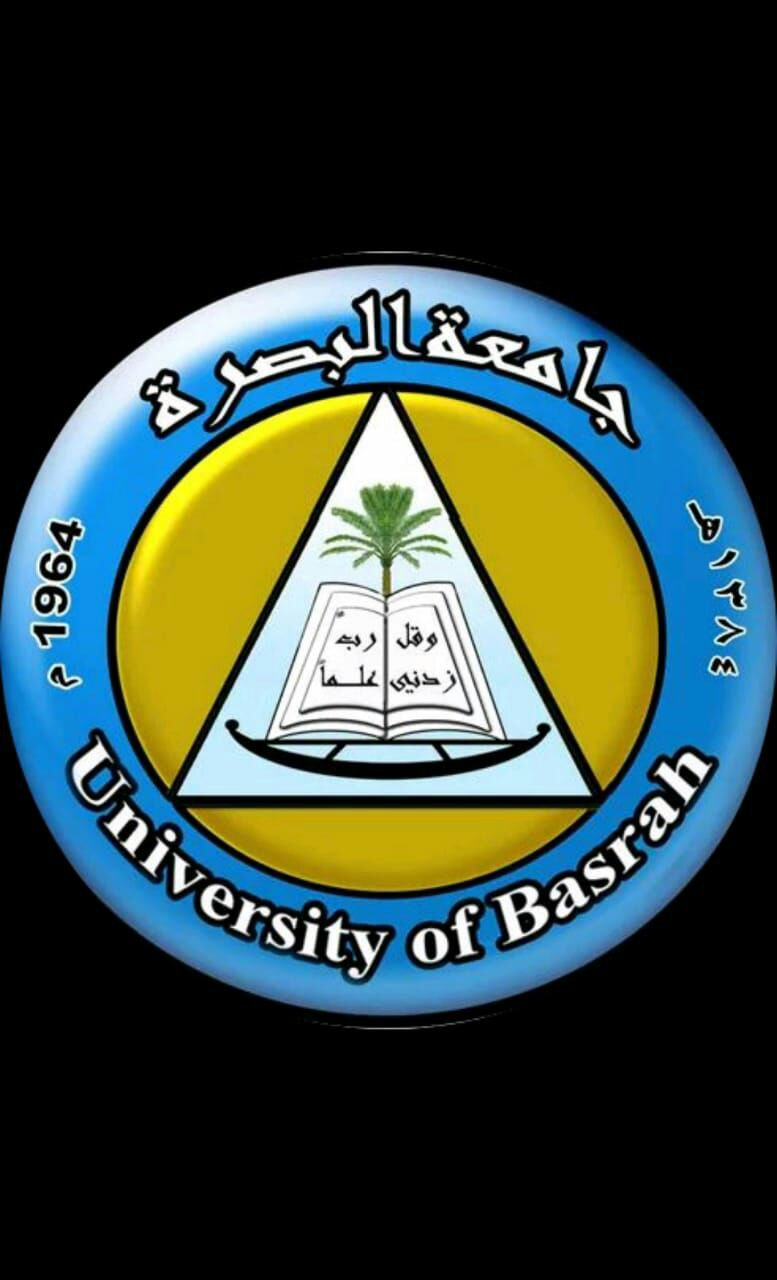 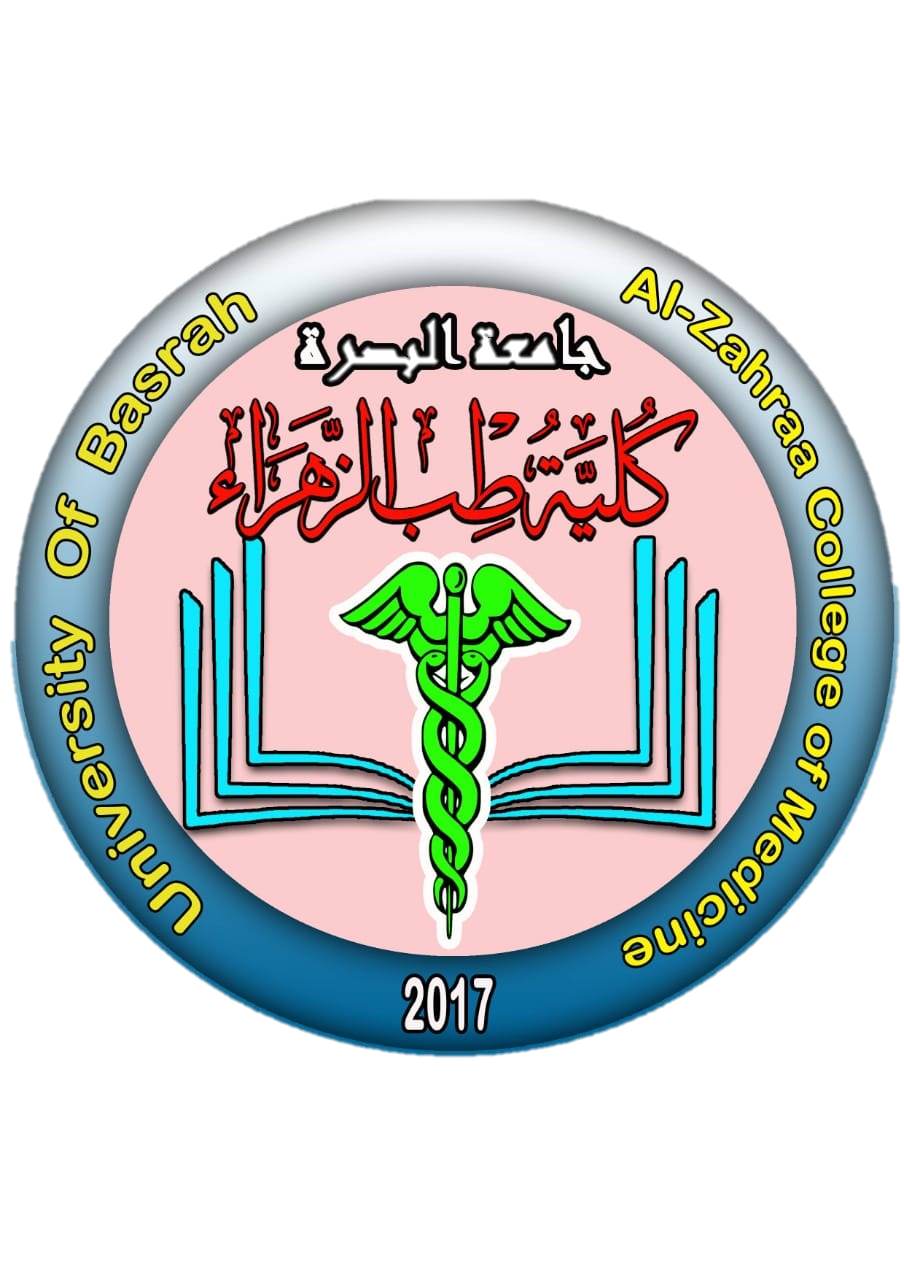 Ministry of higher Education  and Scientific Research
University of Basrah
Al-Zahraa Medical College
LO4
Renal control of [HCO3-]
HCO3- is filtered in the glomerulus (4300 mEq/day).
80-90% of the filtered HCO3- is re-absorbed in the proximal tubule.
 The remainder (15%) of HCO3- is also absorbed in the thick ascending limb of the loop of Henle by similar mechanism.
If need to increase [HCO3-] must both
recover all filtered HCO3- .
make new (Generation).
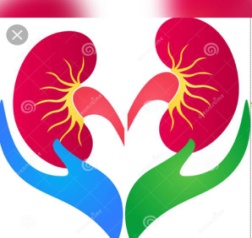 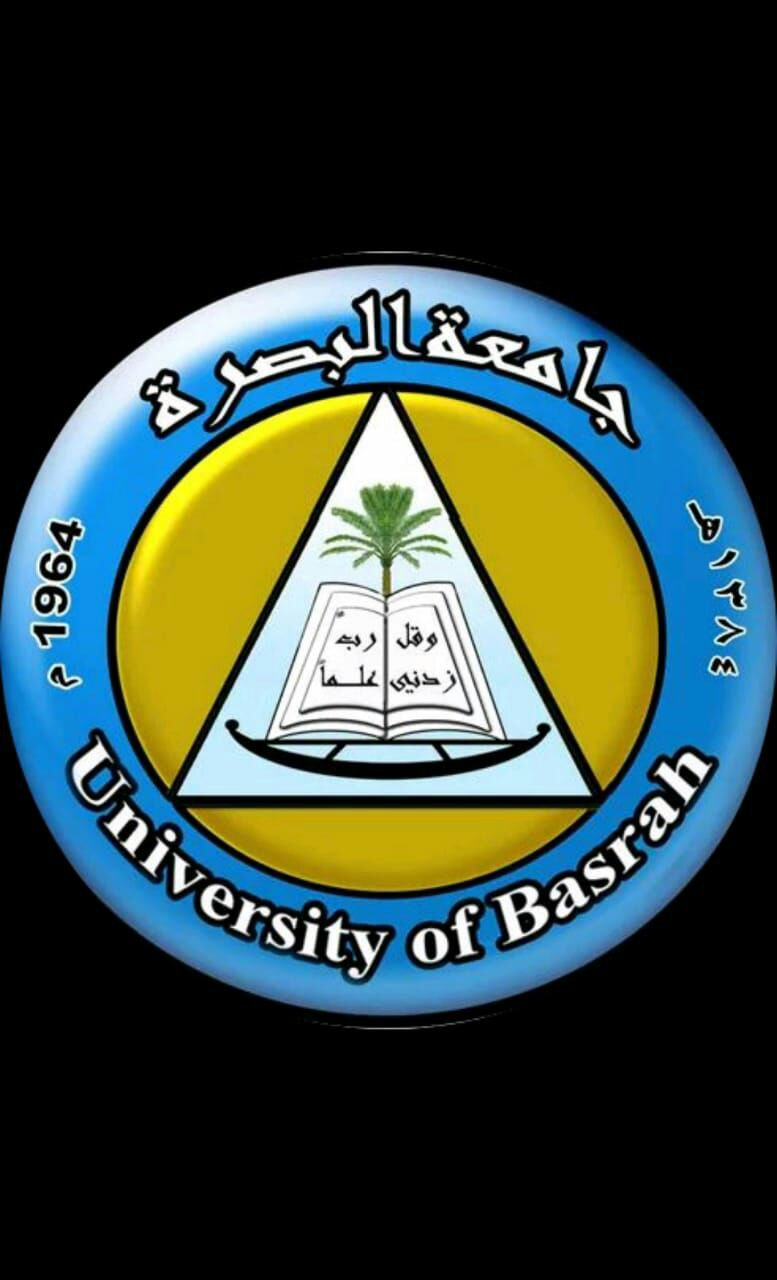 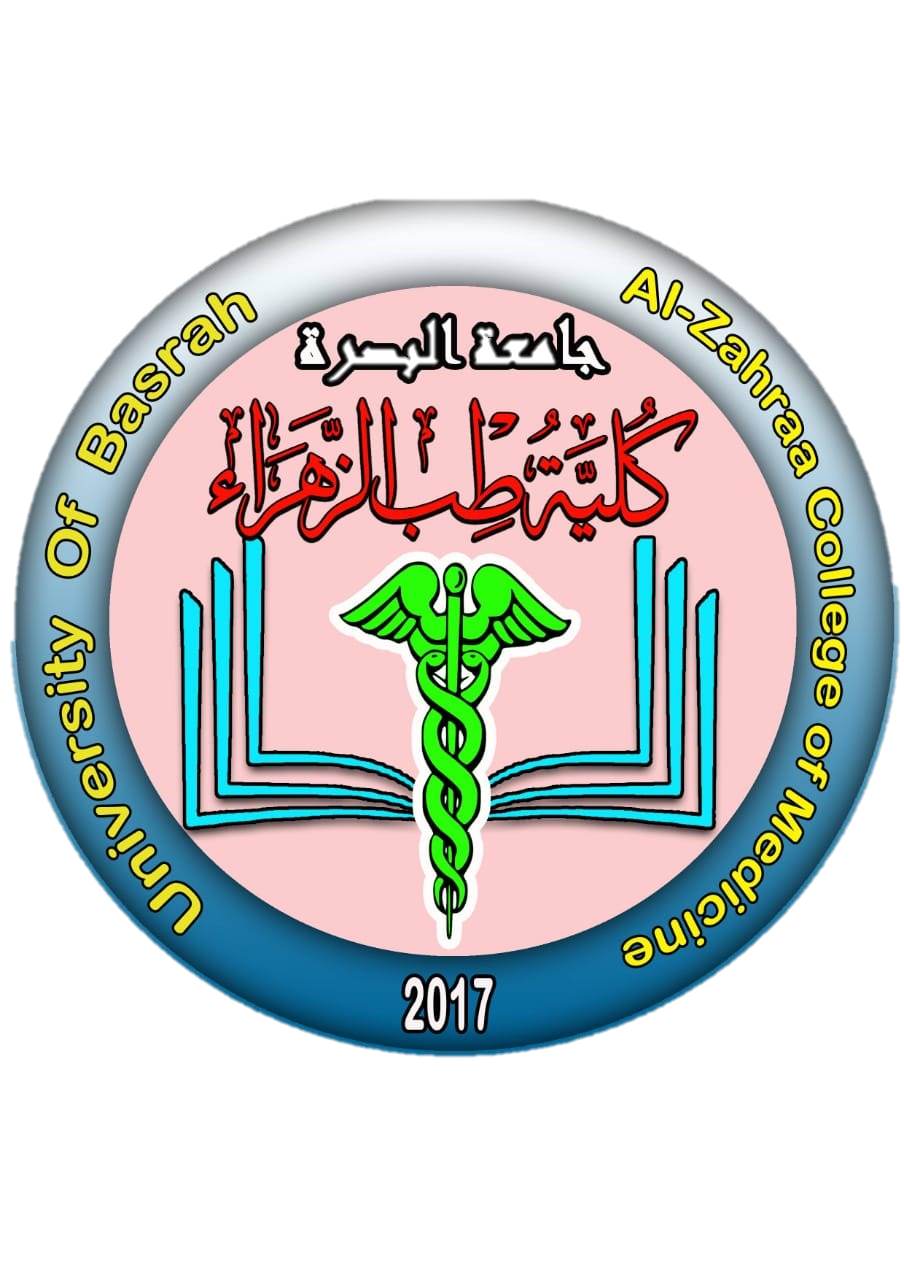 Ministry of higher Education  and Scientific Research
University of Basrah
Al-Zahraa Medical College
LO4
HCO3- reabsorption by the proximal tubule
Lumen                           Tubular cell                  Capillary
                                                                                     ECF
NaHCO3
Na pump
NHE
Na+  K+
Na+
Na+
K+
HCO -
3
H+
H+
HCO -
HCO -
3
3
AE
H2CO3
H2CO3
Cl-
Carbonic
Carbonic  anhydrase
anhydrase
H2O + CO2
H2O + CO2
CO2
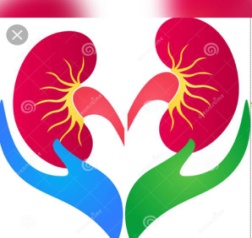 Metabolism
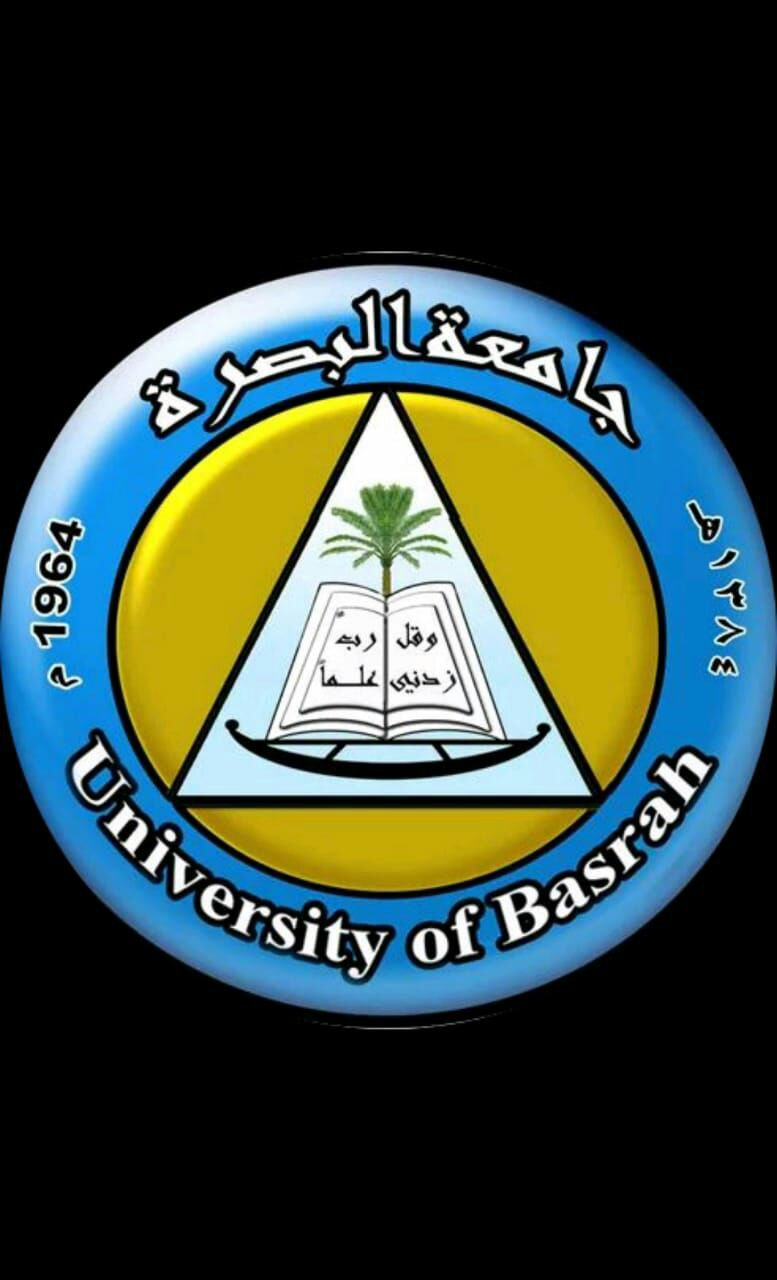 Ministry of higher Education  and Scientific Research
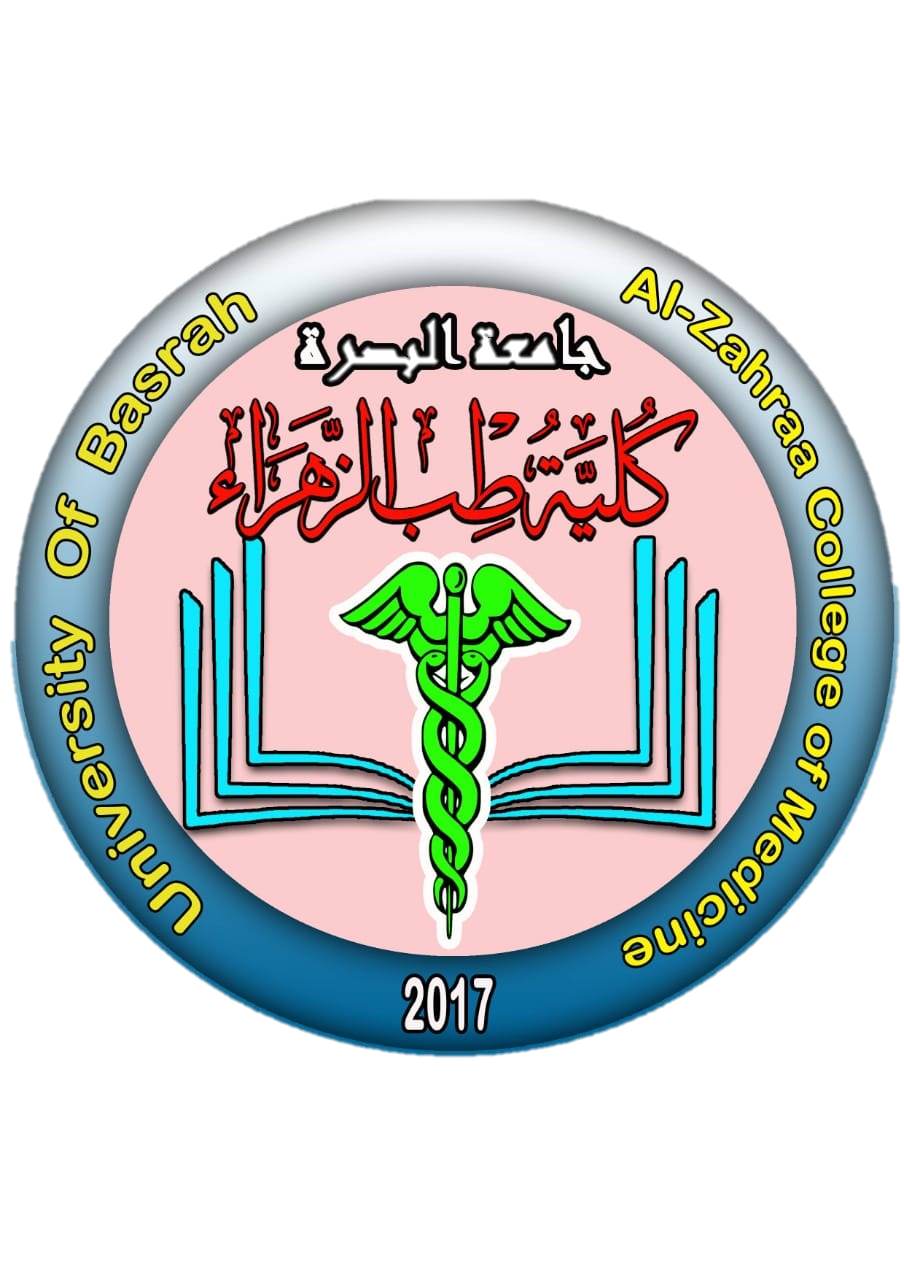 University of Basrah
Al-Zahraa Medical College
LO4
Making new (Generation) HCO3-
Most/all of the filtered HCO3- is reabsorbed by the proximal tubule.
Na+ gradient in distal tubule is insufficient to drive H+ secretion, so H+ is pumped across the apical membrane by a H+-ATPase. 
Metabolic activity of kidney produces large quantities of CO2.
CO2 can react with H2O to generate:
HCO3- → plasma.
H+ → urine.
H+ is pumped out actively to the lumen where it is buffered by HPO42- and NH3 generated from glutamine reaction.
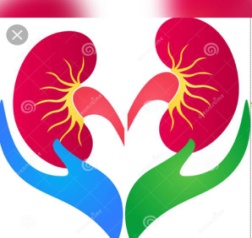 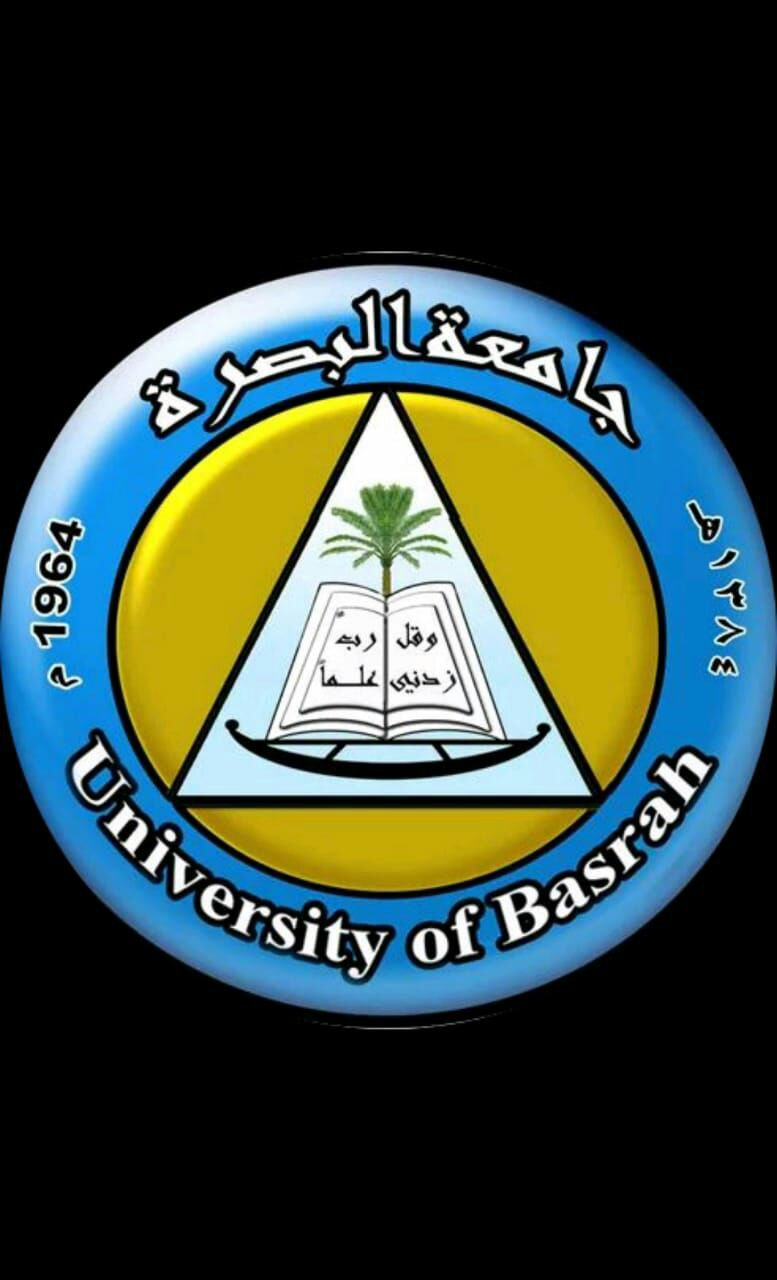 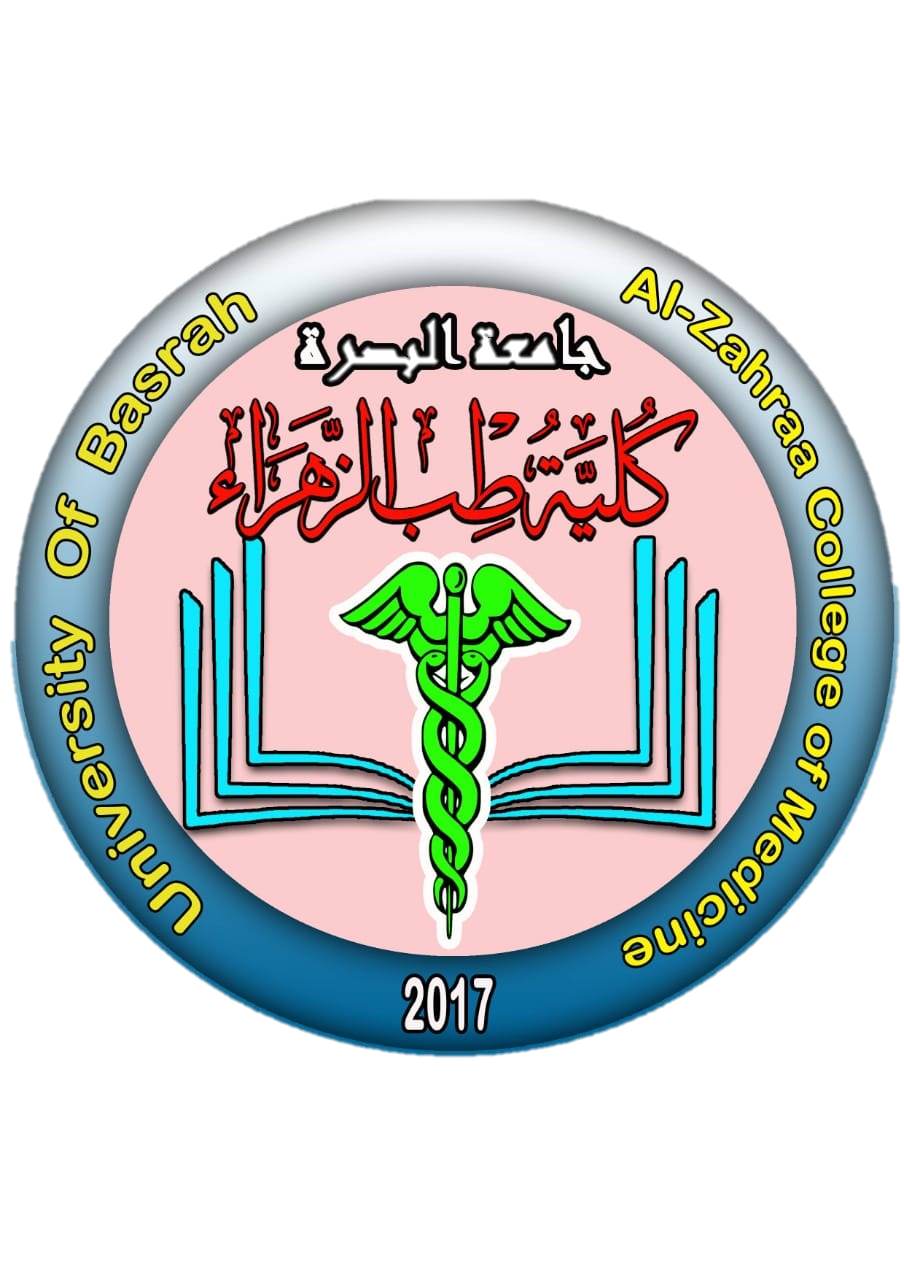 Ministry of higher Education  and Scientific Research
University of Basrah
Al-Zahraa Medical College
HCO3- reabsorption and H+ excretion by the distal tubule
LO5
Lumen                           Tubular cell                  Capillary
                                                                                     ECF
Na+  K+
K+
Na+
ATP
K+
H+
ATP
HCO3-
HCO3-
HPO42- + H+
H+
H2CO3
Carbonic  anhydrase
H2PO4-
CO2 + H2O
Metabolism
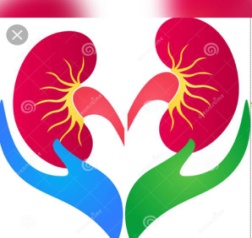 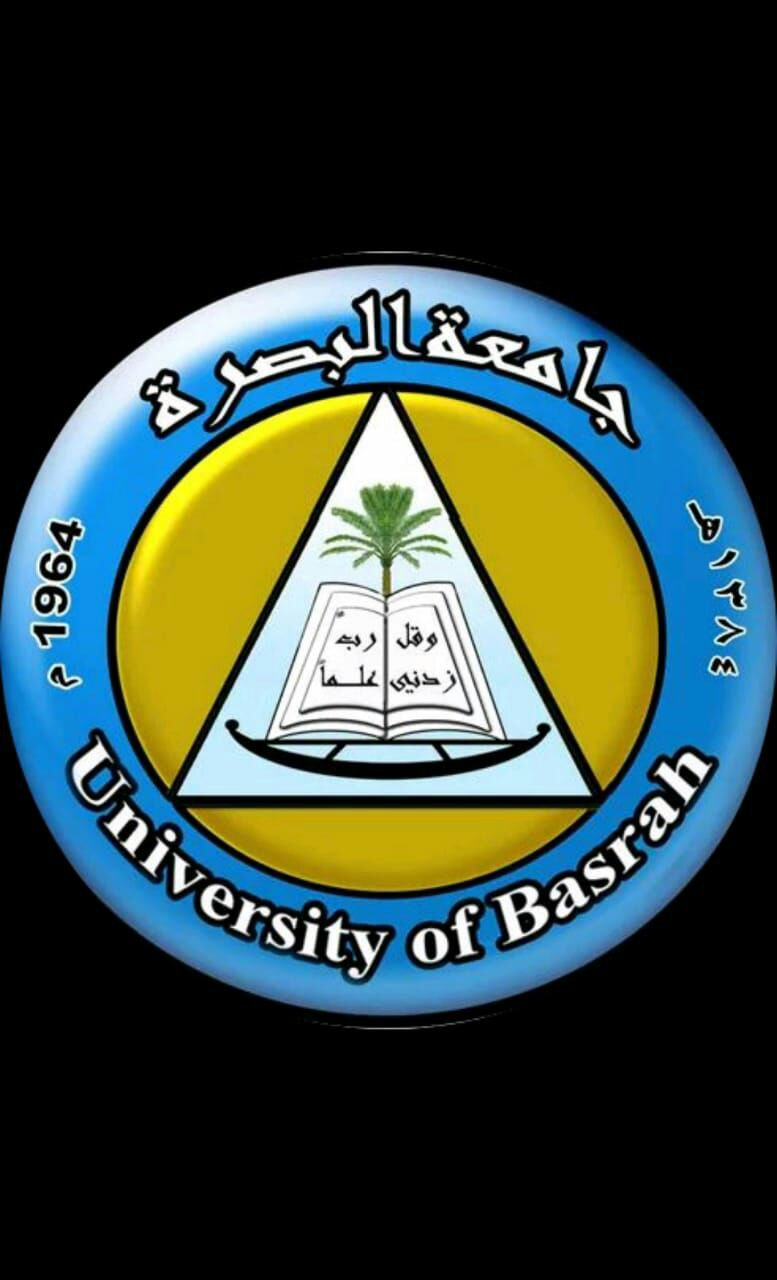 Ministry of higher Education  and Scientific Research
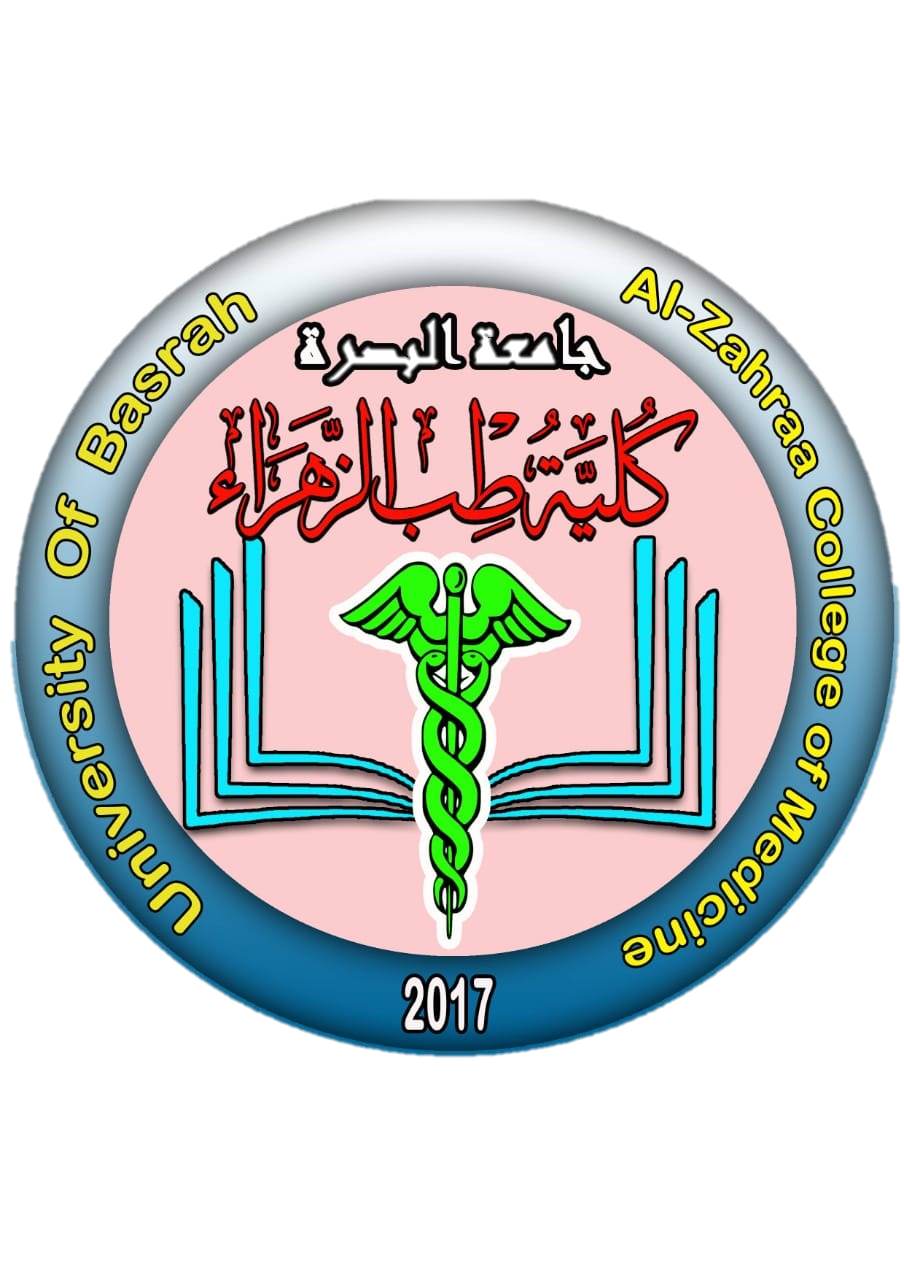 University of Basrah
Al-Zahraa Medical College
LO 6
The H+ secretion can continue until the PH of tubular fluid reach limiting PH=4.5 this represents a limit to the ability of the tubular epithelium to secrete H+ 
    If secreted H+ in urine is not buffered this limiting PH can reached rapidly, but actually there are important reaction in tubular fluid that remove H+ allowing acid secretion to continue. 

There are 3 buffering mechanisms to transport the excess H+ to urine.
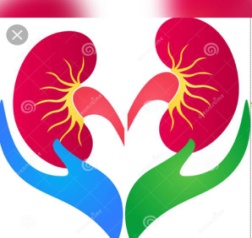 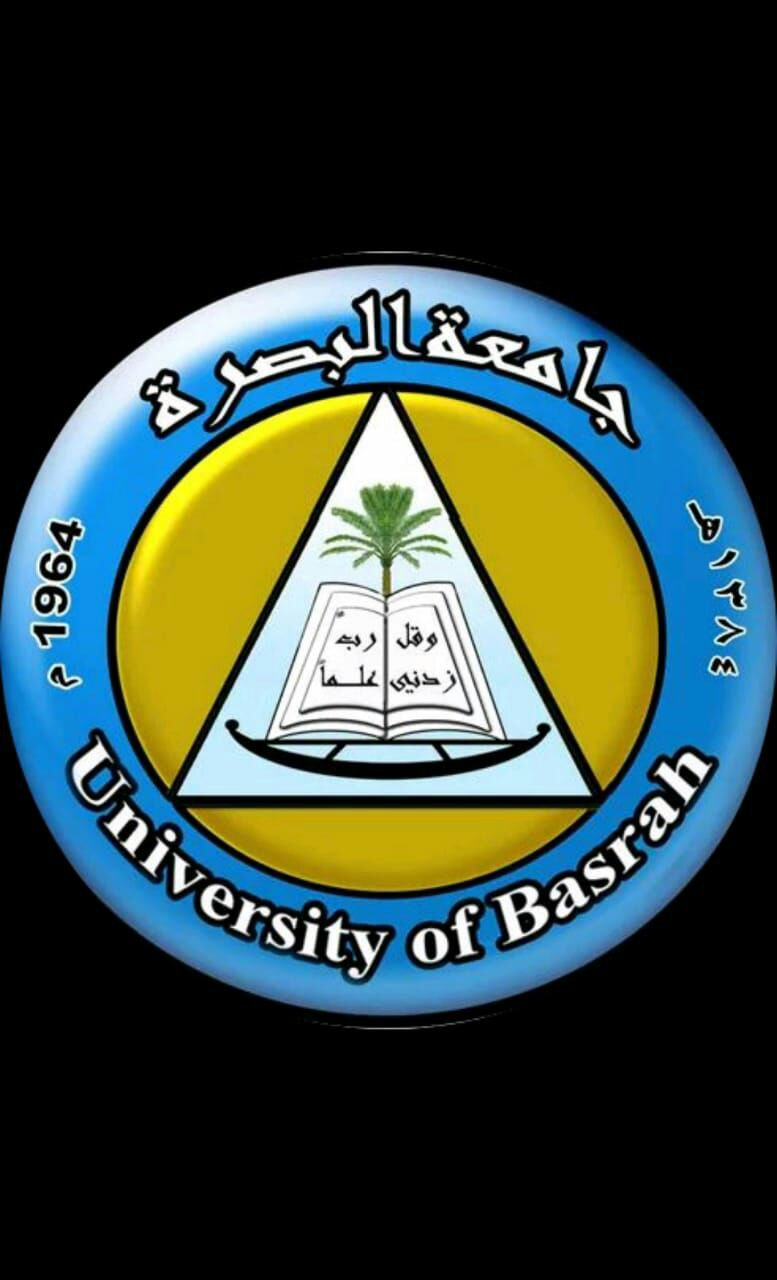 Ministry of higher Education  and Scientific Research
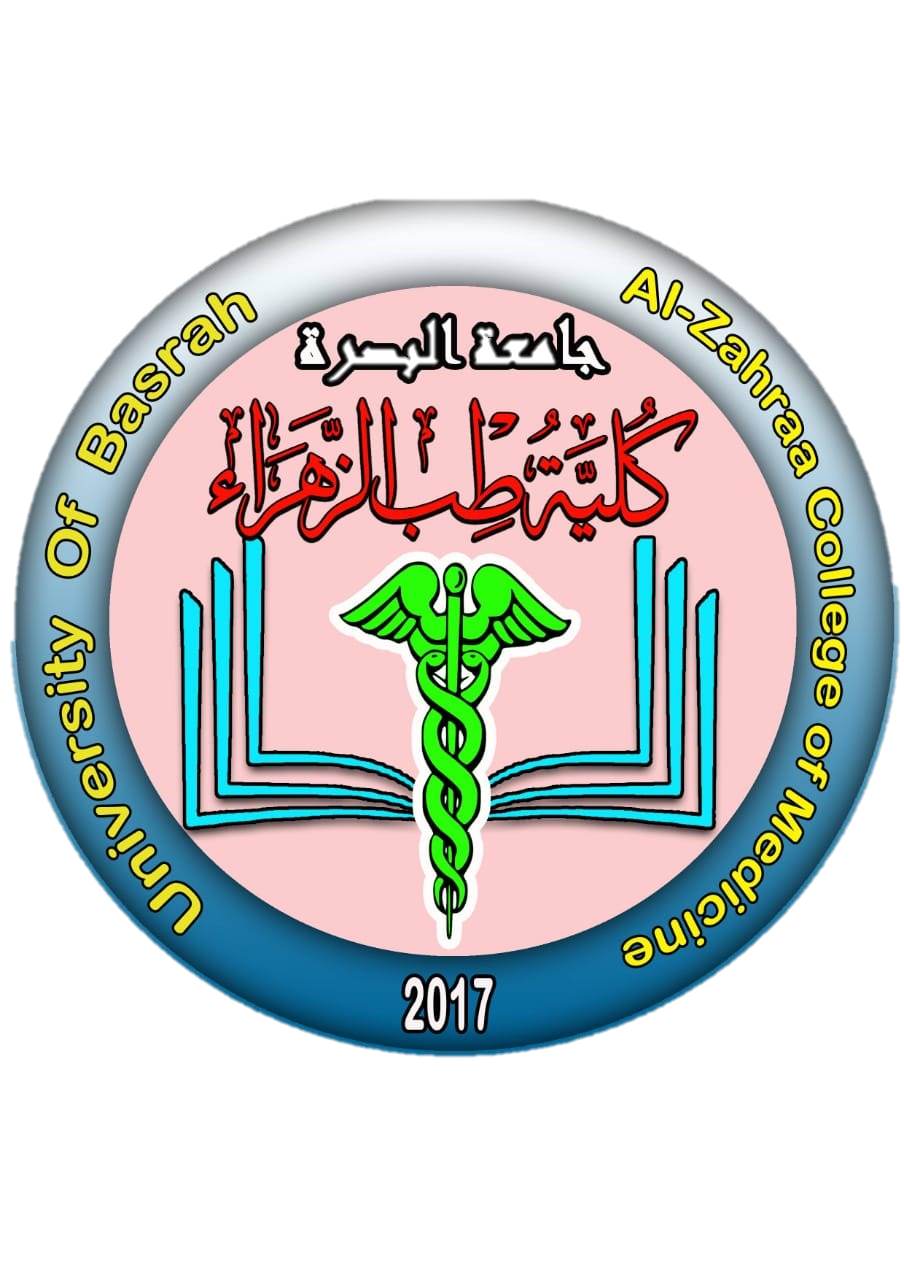 University of Basrah
Al-Zahraa Medical College
LO 6
1- carbonic acid- bicarbonate buffer system.(HCO3- & H2CO3   )
Because CO2 and H2O combine to form this buffer system cannot protect against PH changes due to respiratory problems in which there is an excess or shortage of CO2

Role of intercalated cells in acidosis and alkalosis – these are located in between principal cells of the distal tubule and have high amounts of carbonic anhydrase. Movement occurs via H+-ATPase and H+-K+-ATPase
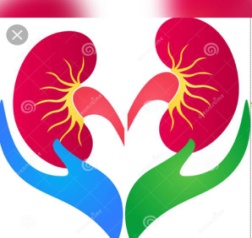 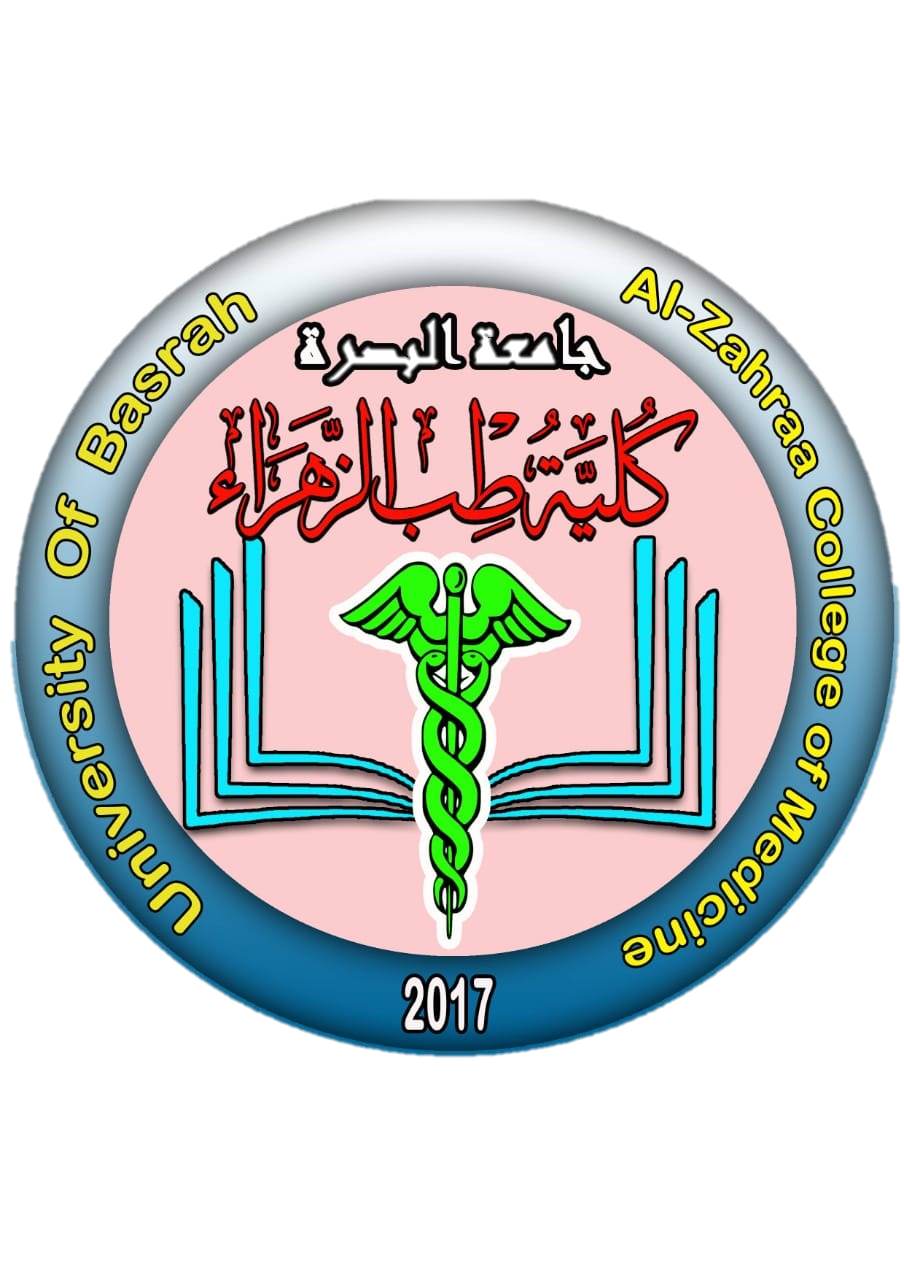 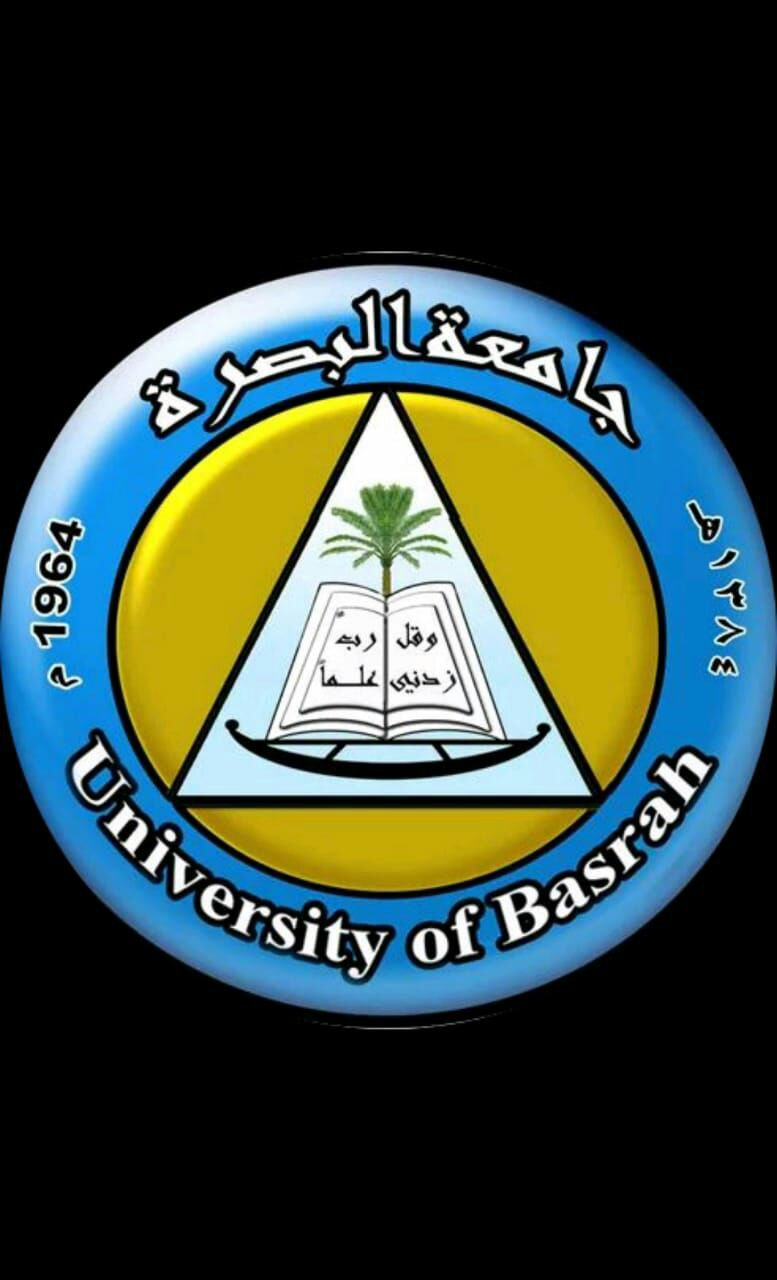 Ministry of higher Education  and Scientific Research
University of Basrah
Al-Zahraa Medical College
LO 6
In distal tubule and collecting duct, H+ ion is secreted by ATP dependent protein pump.
Aldosteron →↑H+ secretion by these pumps. 
The intercalated cells in collecting duct containing      a lot of carbonic anhydrase and (tubulovesical structures) which are important in H+ secretion.
  These structures in acidosis will insert in lumenʼs cell membrane →↑no. of H+ pumps. 
  The intercalated cells contain an ion exchange protein Band-3 in basolateral cell membrane this protein facilitates the transport of  HCO3- to ISF in exchange with Cl-.
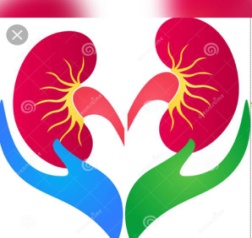 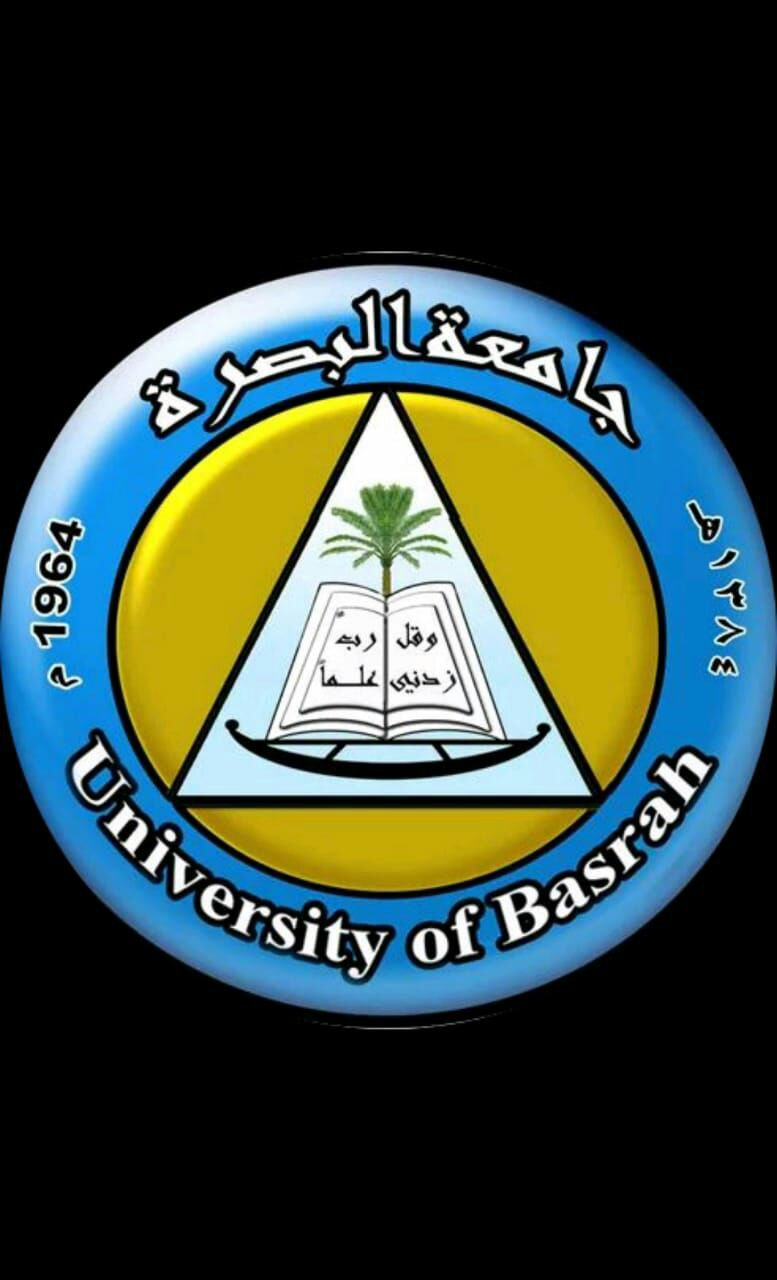 Ministry of higher Education  and Scientific Research
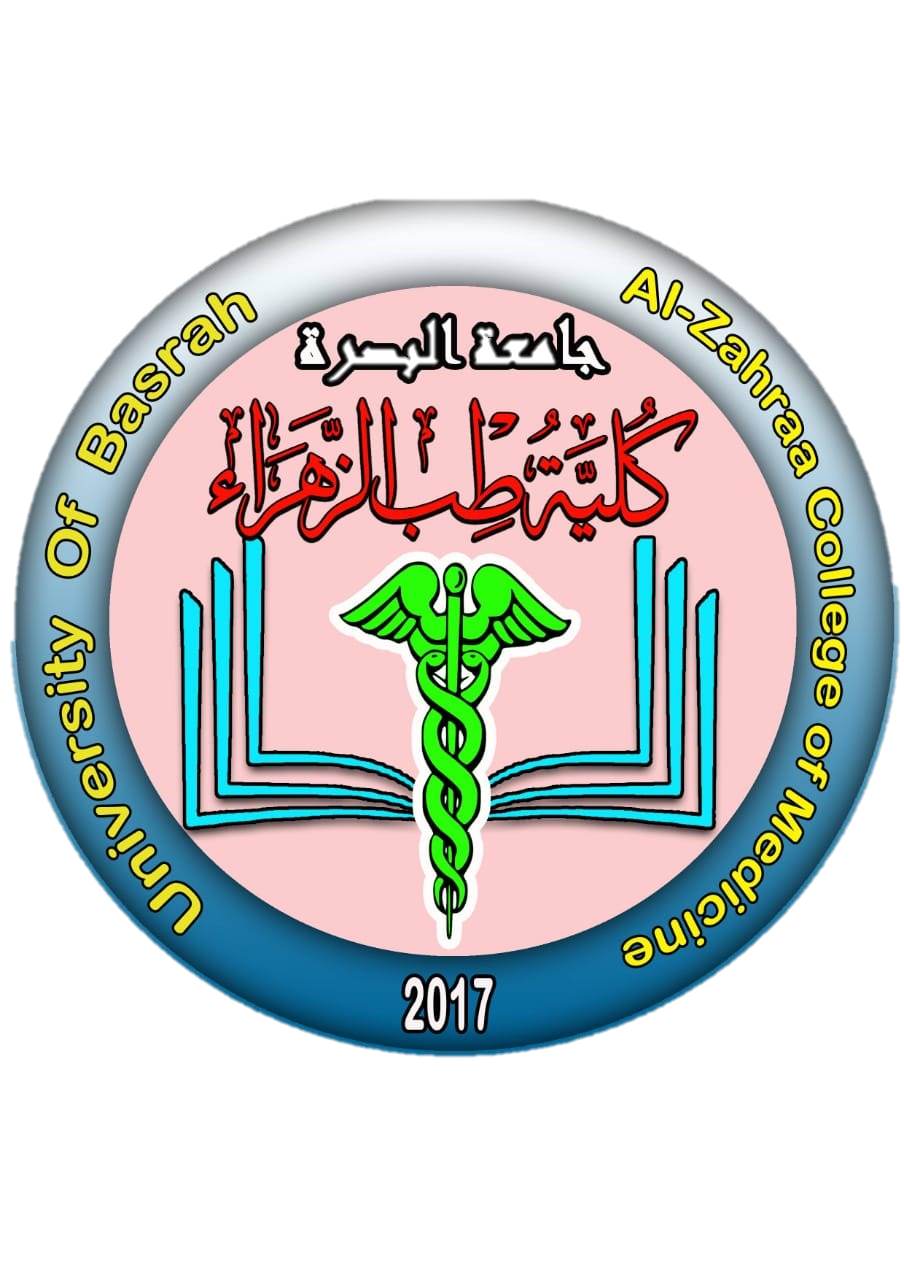 University of Basrah
Al-Zahraa Medical College
LO 6
carbonic acid- bicarbonate buffer system.(Intercalated cells)
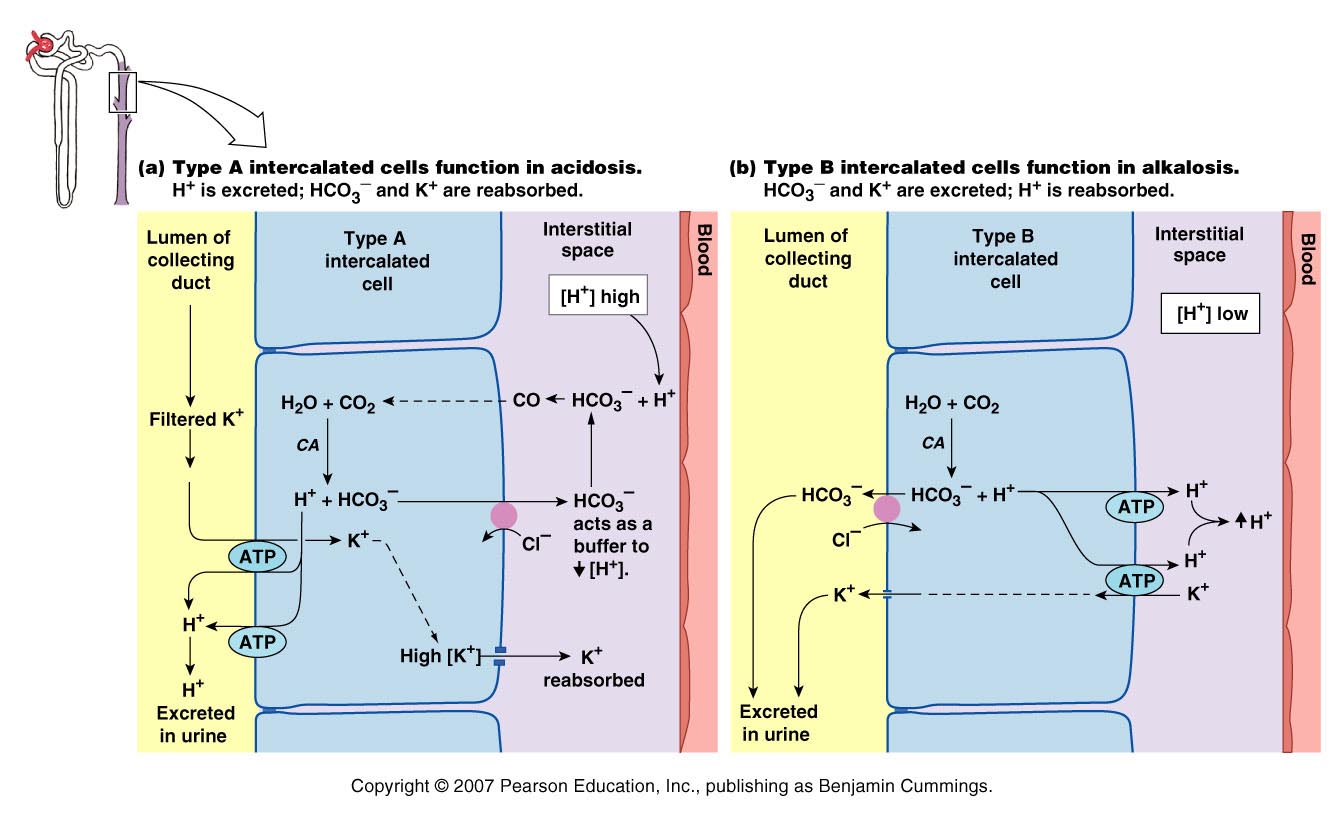 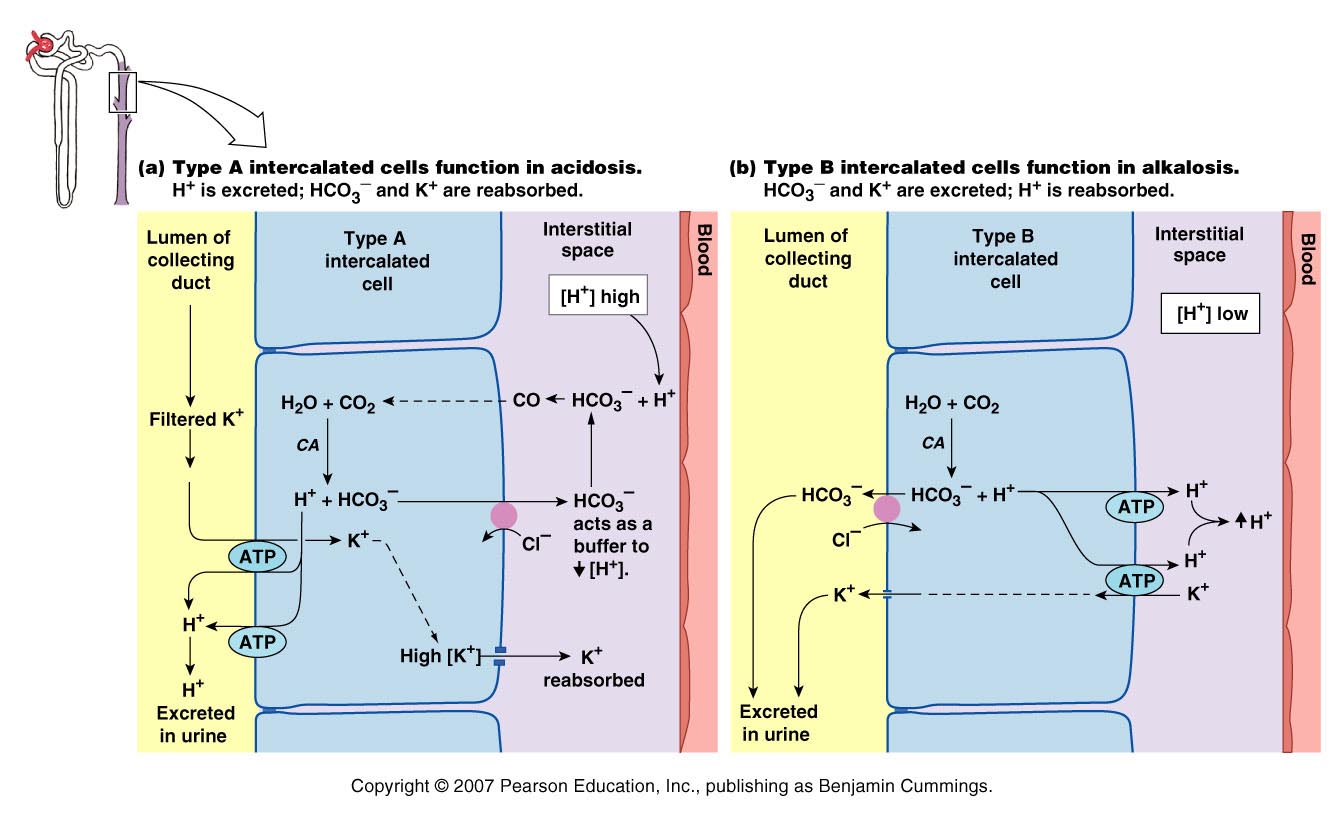 Type B intercalated cells function in alkalosis 
H+  is reabsorbed and
 K+  and HCO3-  are excreted
Type A intercalated cells function in acidosis 
H+  is excreted and
 K+  and HCO3-  are reabsorbed
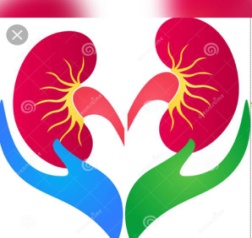 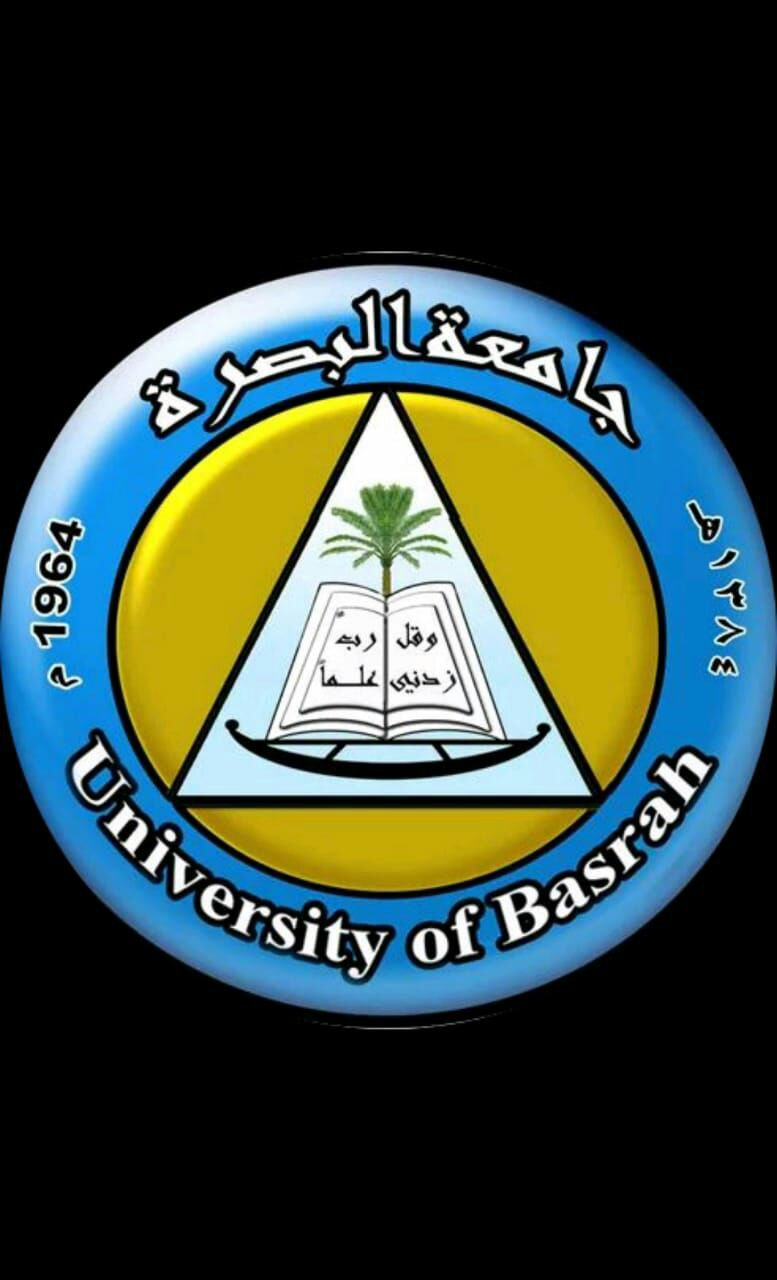 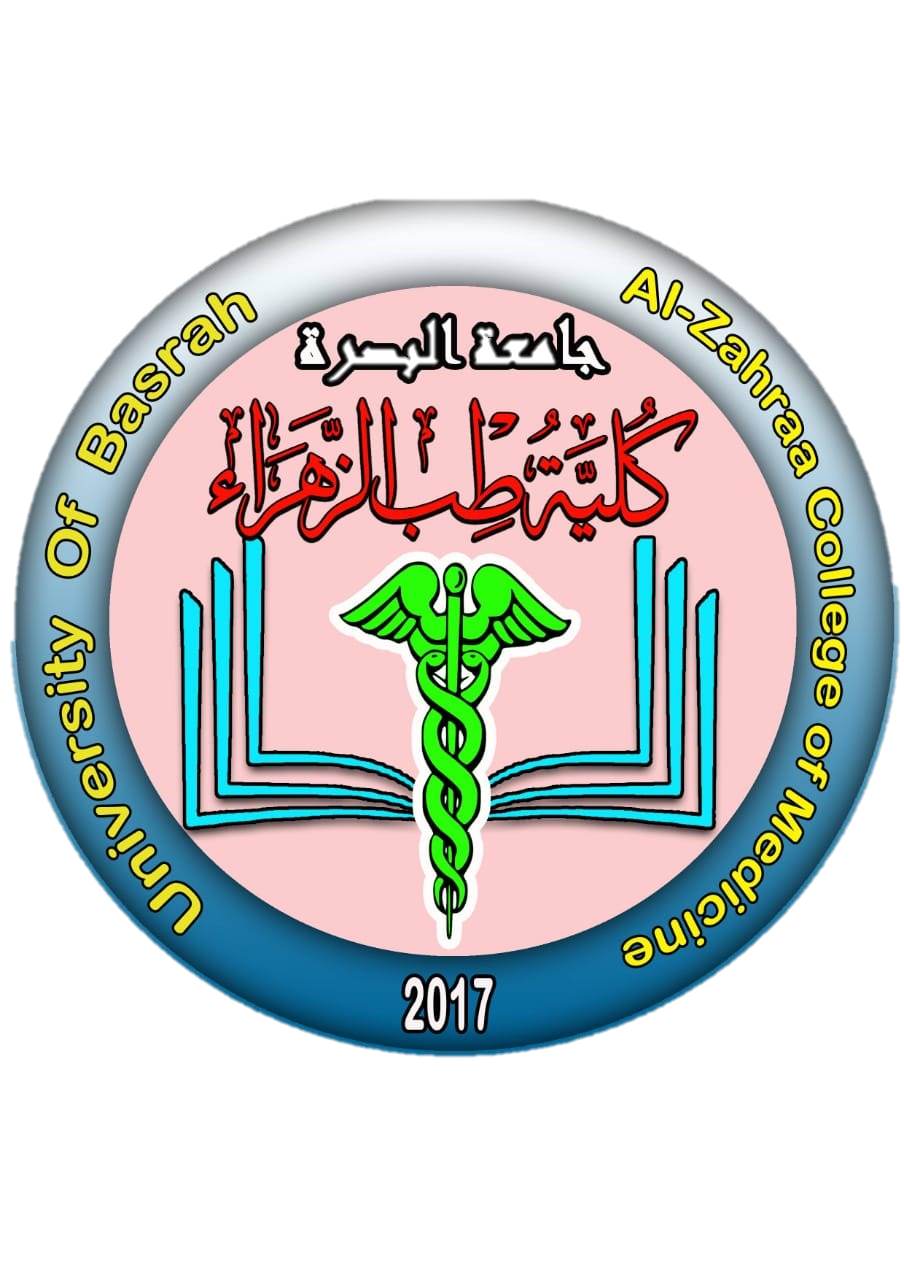 Ministry of higher Education  and Scientific Research
University of Basrah
Al-Zahraa Medical College
2-phosphate buffer system:-
LO 6
Dihydrogen phosphate (H2PO4-) and monohydrogen phosphate (HPO42-)
 Phosphates are major anions in ICF and    minor ones in ECF
Although the phosphate buffer is very weak in the blood, it is a much more powerful buffer in the tubular fluid because of:-
   -The HPO4-2 and H2PO4- are concentrated in the tubular fluid because of their relatively poor reabsorption and because of removes of water from the tubular fluid.
    -The pk of this buffer is 6.8 
Important regulator of PH in cytosol
The H + buffered by phosphate  is                                                           called as titratable acid
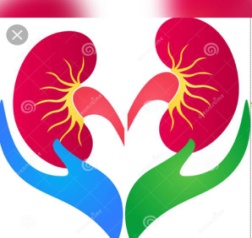 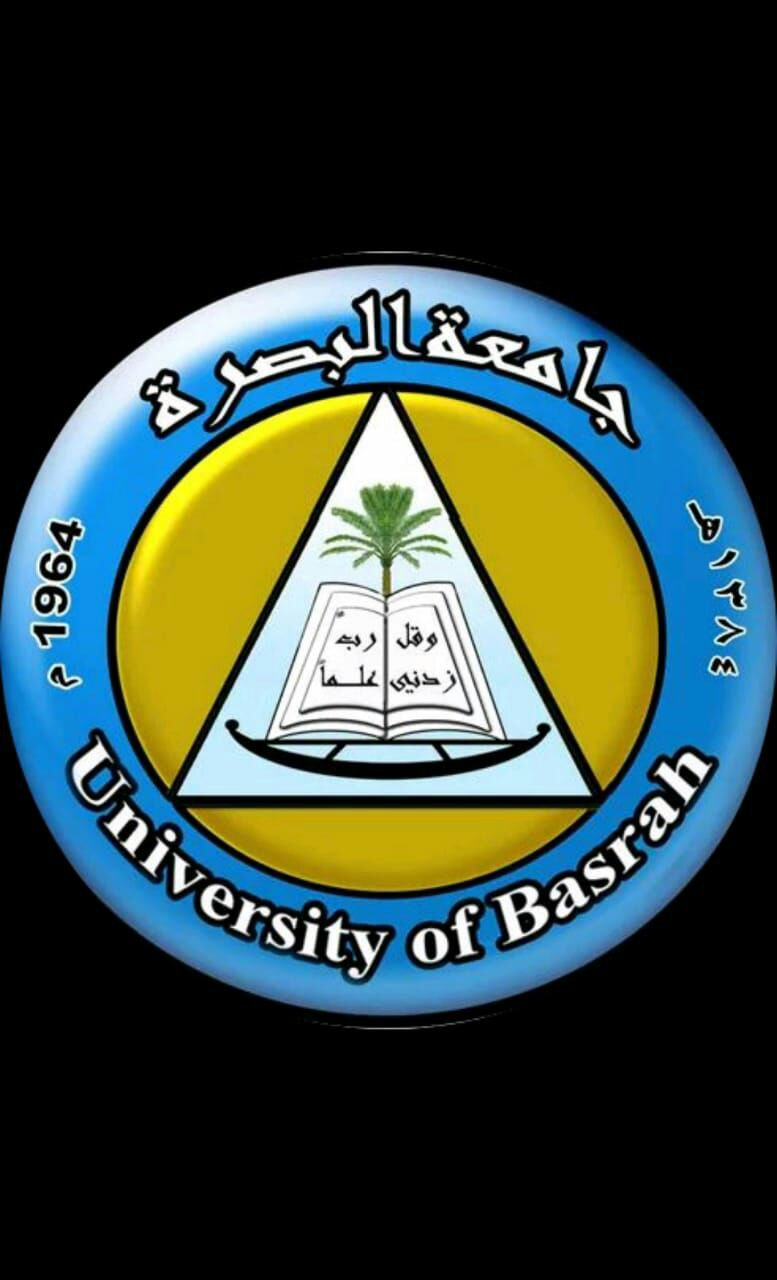 Ministry of higher Education  and Scientific Research
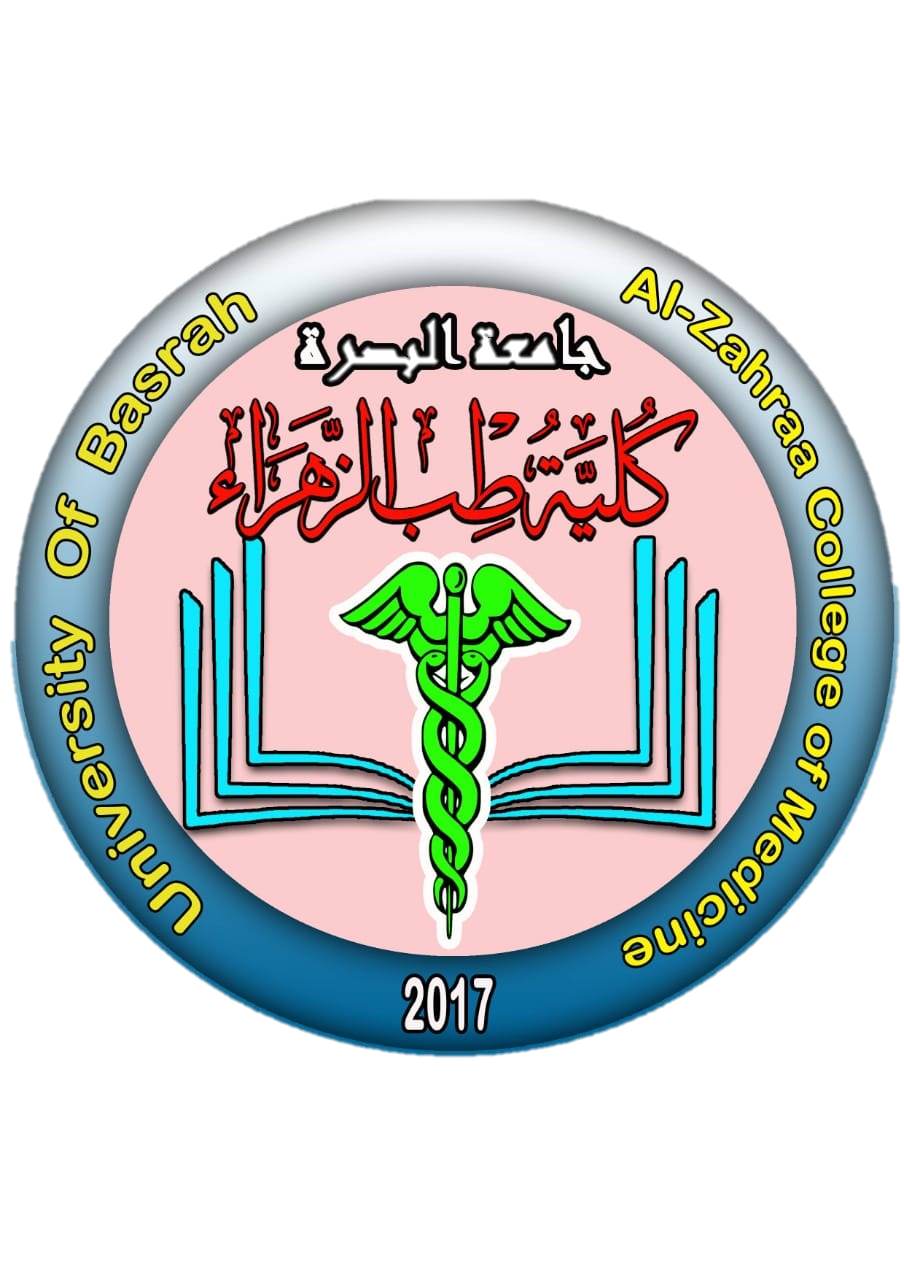 University of Basrah
Al-Zahraa Medical College
phosphate buffer system
LO 6
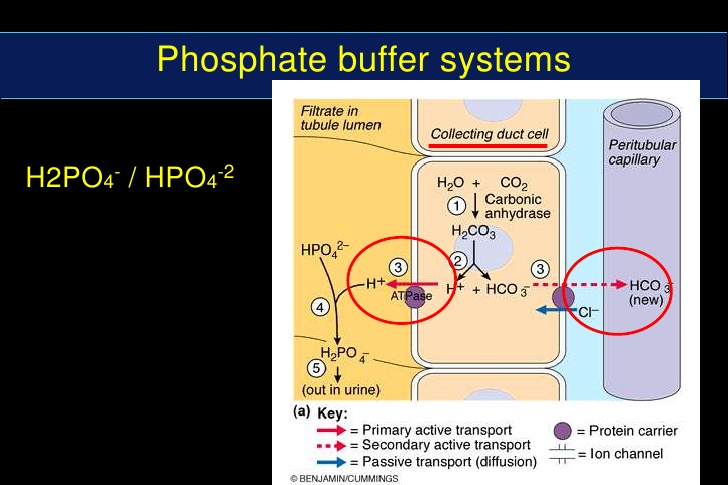 buffer – monobasic phosphate (HPO2-4) becomes more effective as the pH of urine falls.
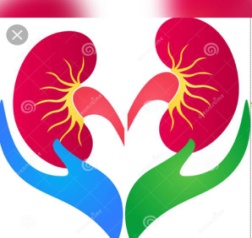 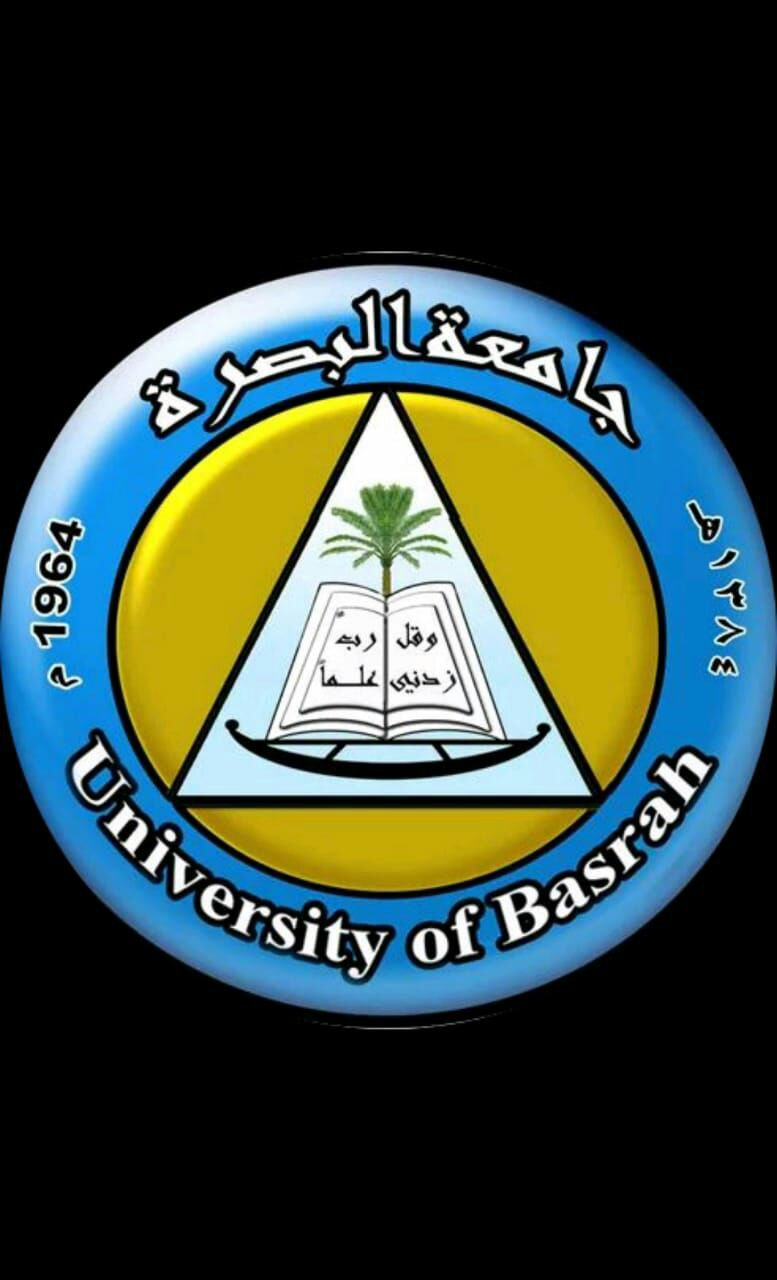 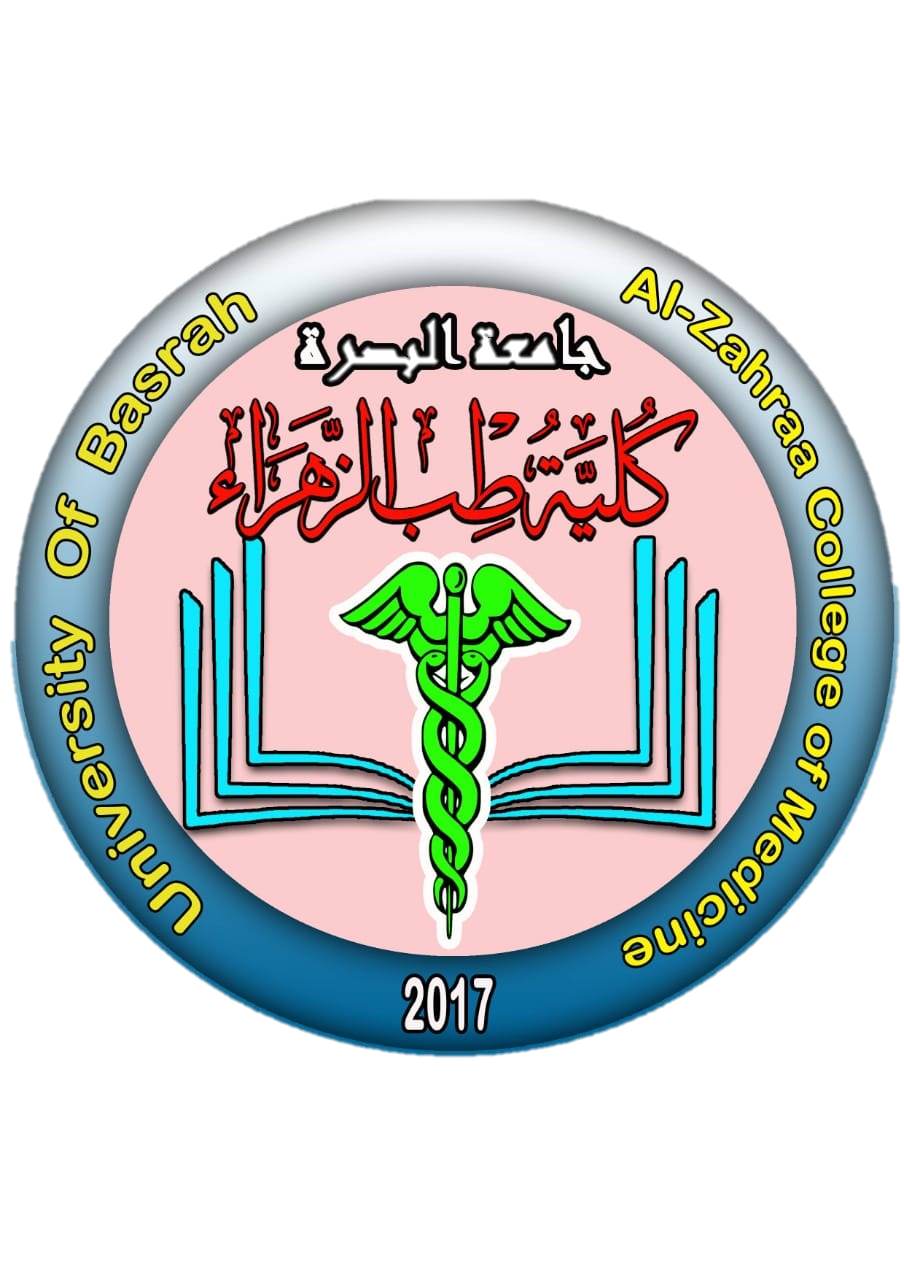 Ministry of higher Education  and Scientific Research
University of Basrah
Al-Zahraa Medical College
3-Ammonium buffer system
(ammonia and  ammonium)
LO 6
Phosphate and other ions buffering capacity is limited
Glutamine is broken down to produce Glutamate  and ammonia which then take one H+  to be ammonium ion , Glutamate is broken down by glutamate dehydrogenase enzyme  to produce α-ketoglutarate and ammonia which then take one H+  to be ammonium ion .
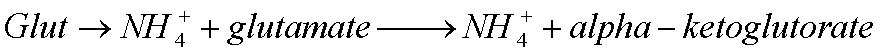 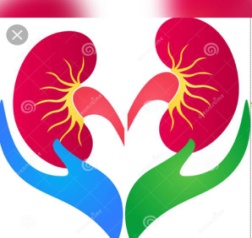 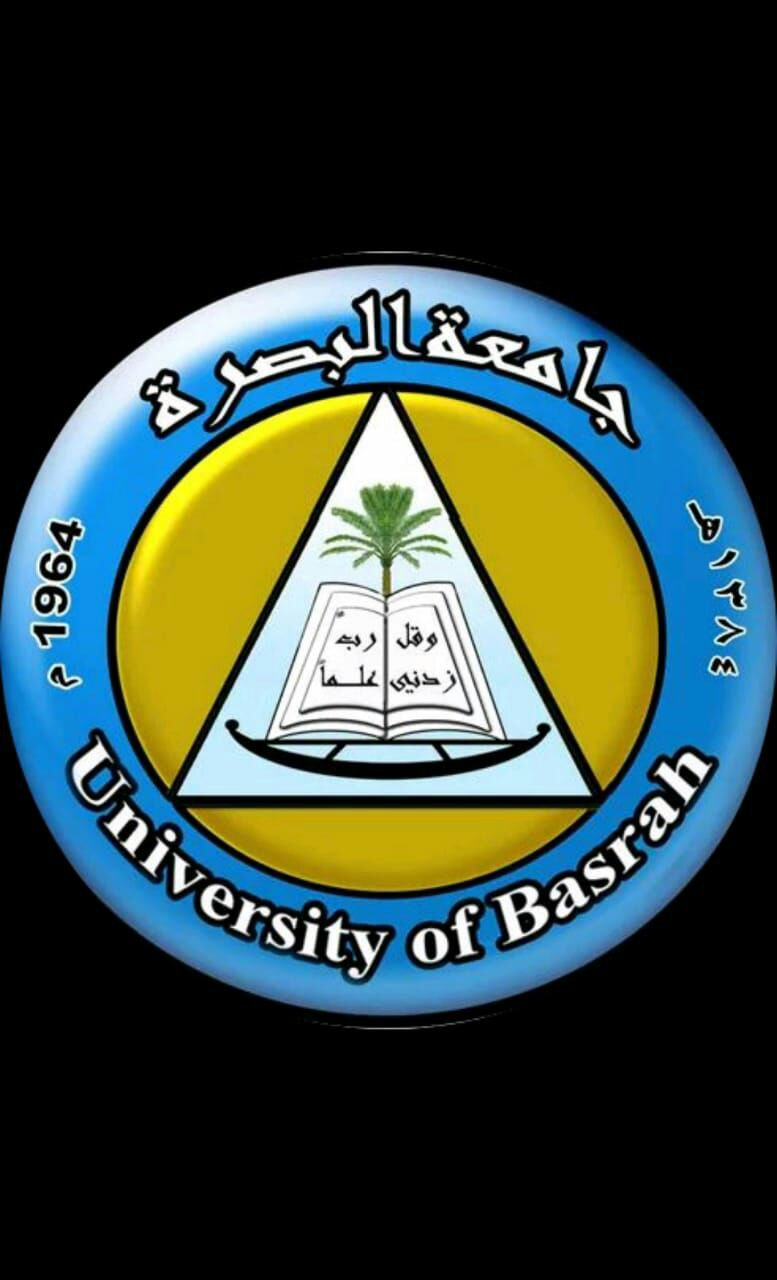 Ministry of higher Education  and Scientific Research
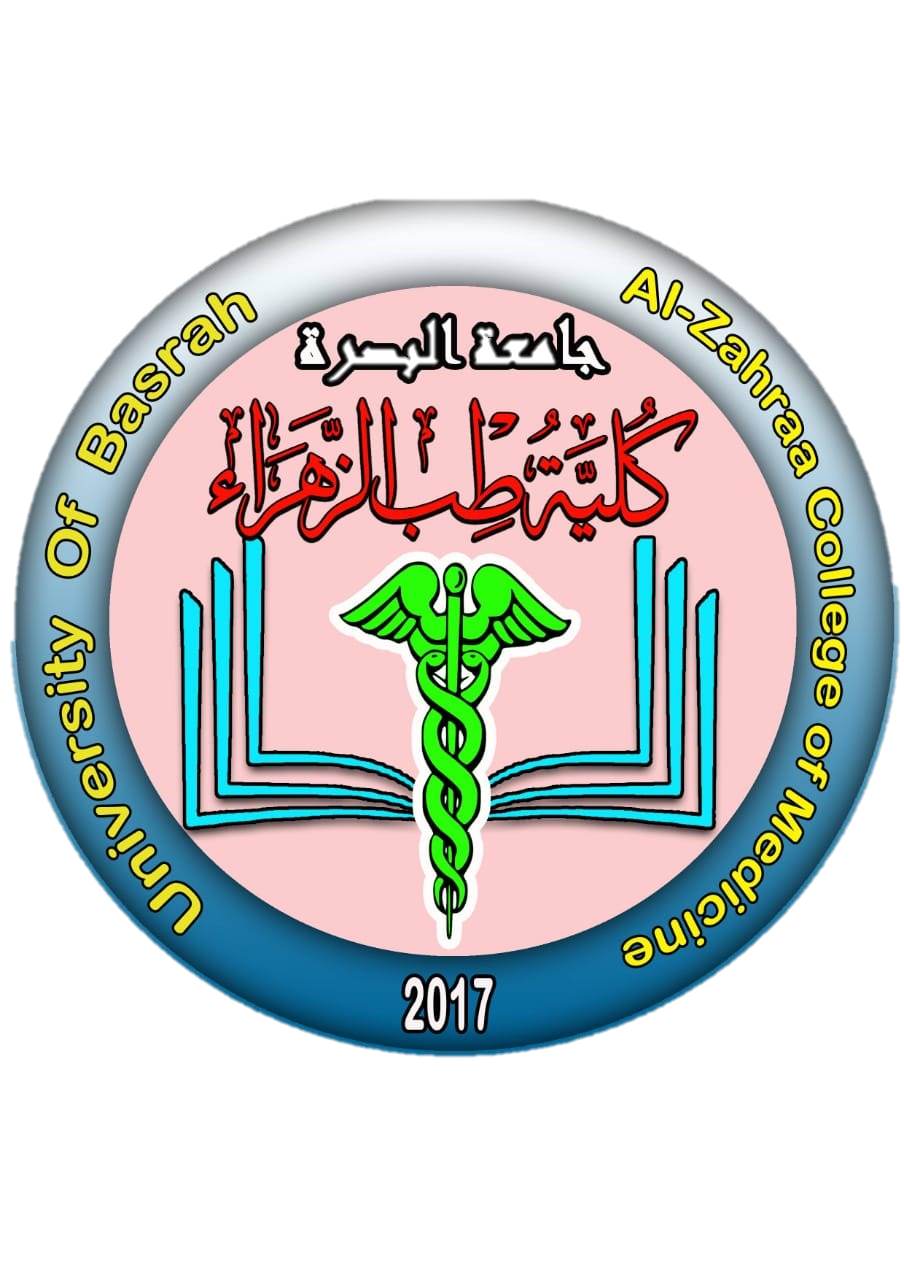 University of Basrah
Al-Zahraa Medical College
3-Ammonium buffer system
(ammonia and  ammonium)
LO 6
The process is taken place in proximal tubules Ammonia is excreted to the lumen and used as a buffer in the distal tubules
Production of Ammonia increases 10 times when there is a high need to generate bicarbonate for example in sever acidosis
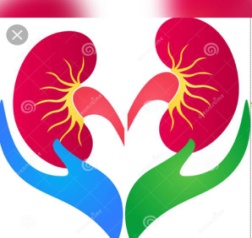 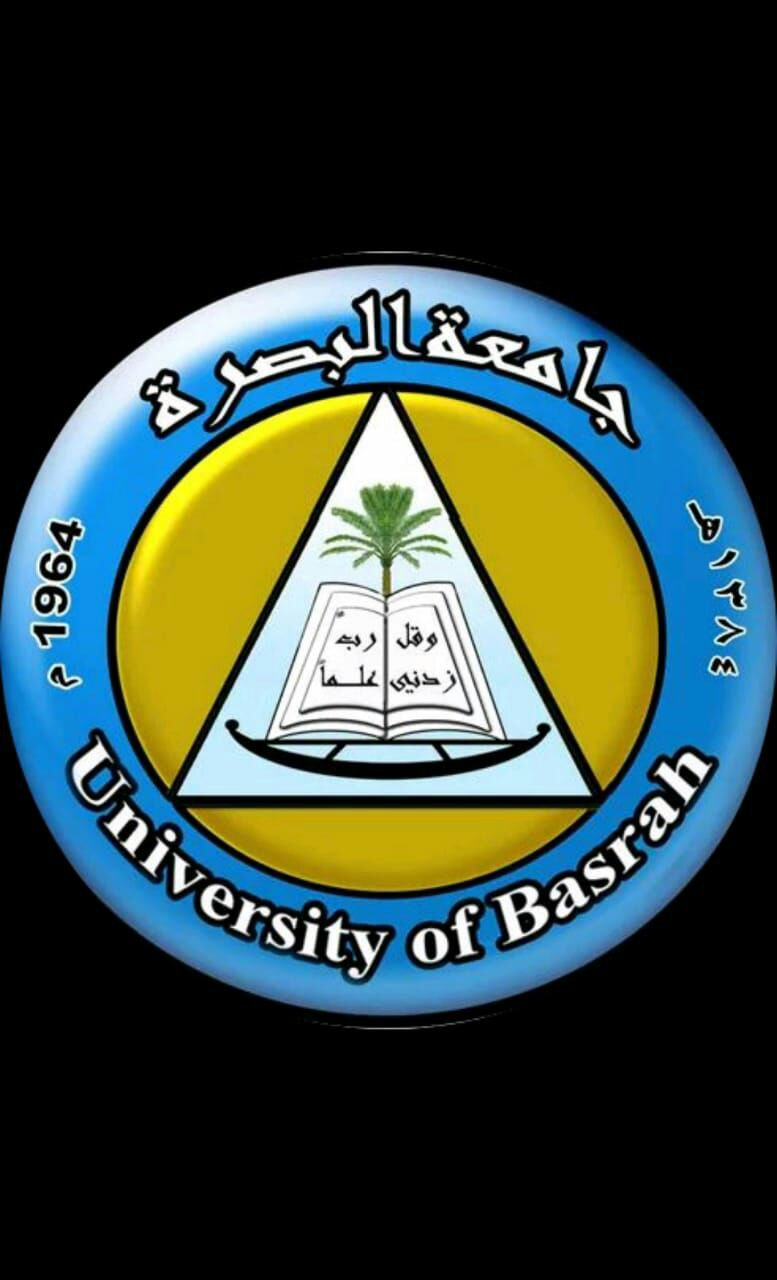 Ministry of higher Education  and Scientific Research
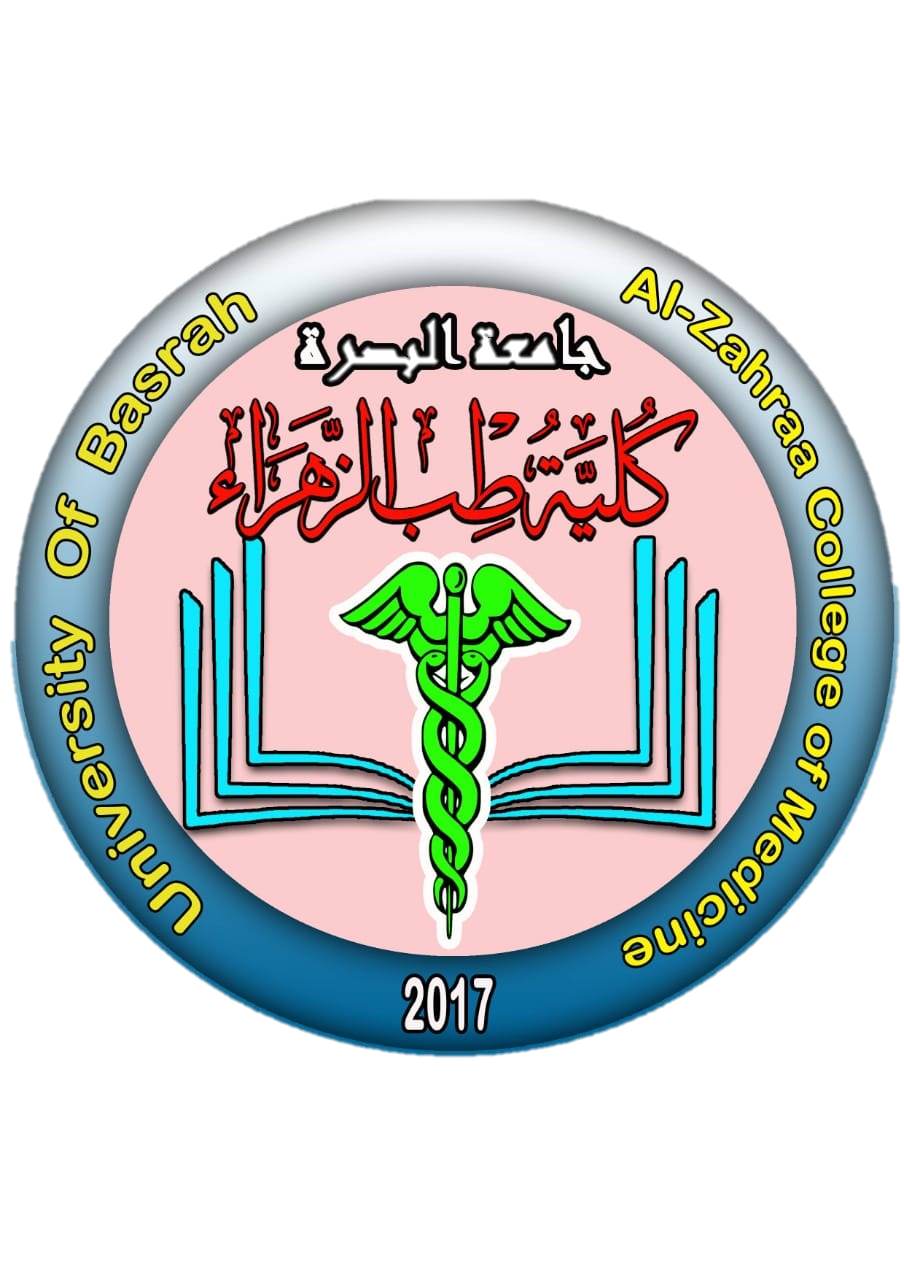 University of Basrah
Al-Zahraa Medical College
3-Ammonium buffer system
LO 6
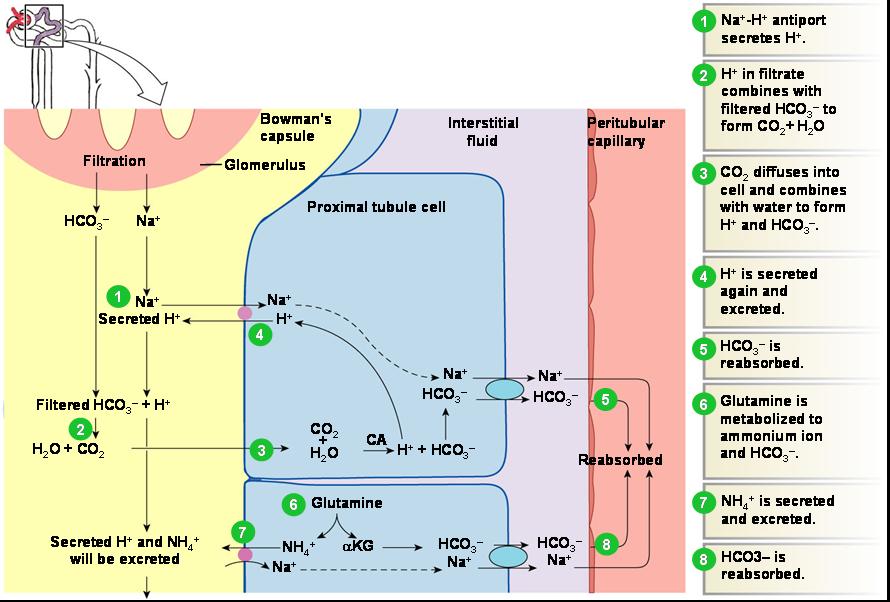 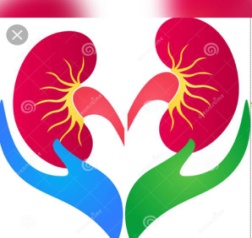 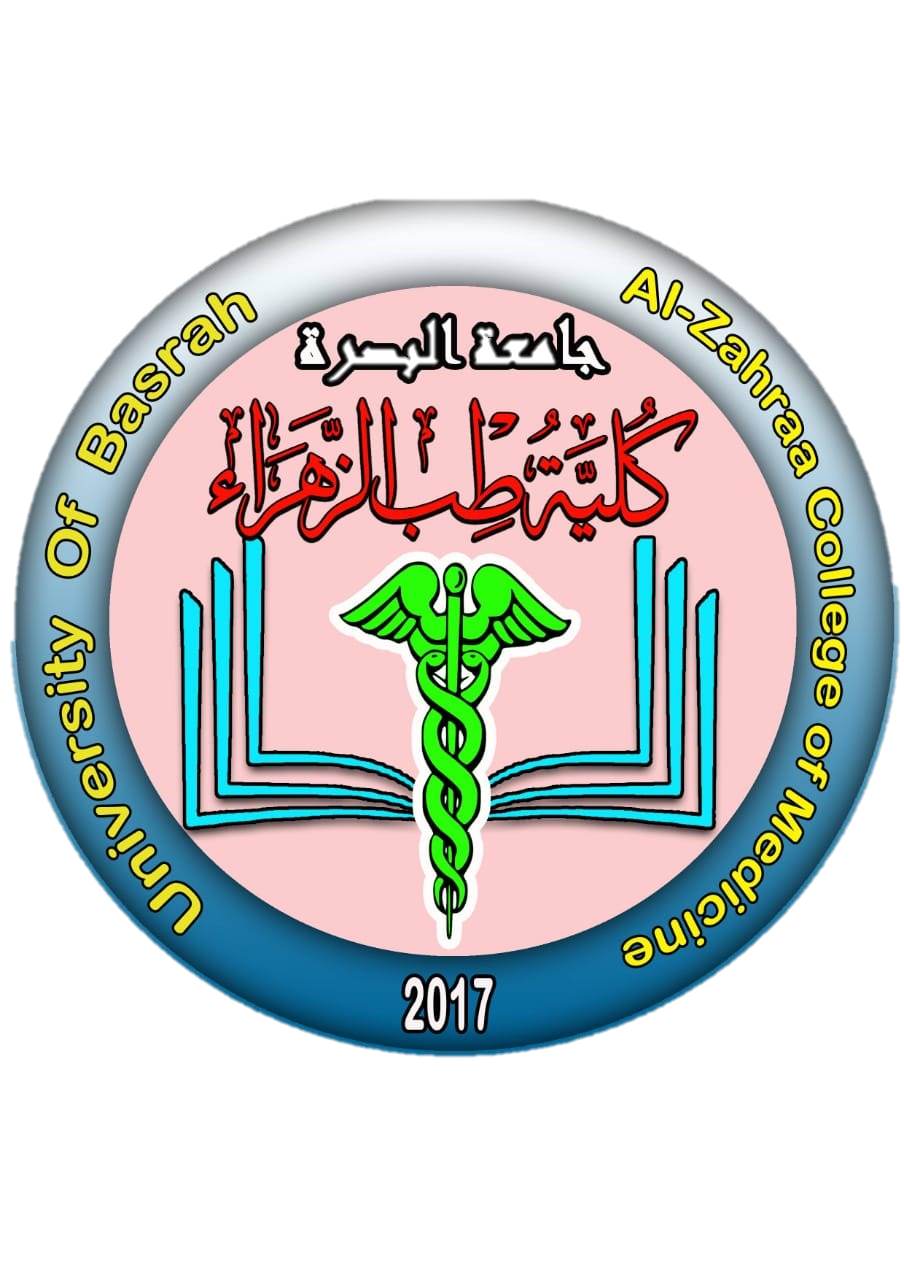 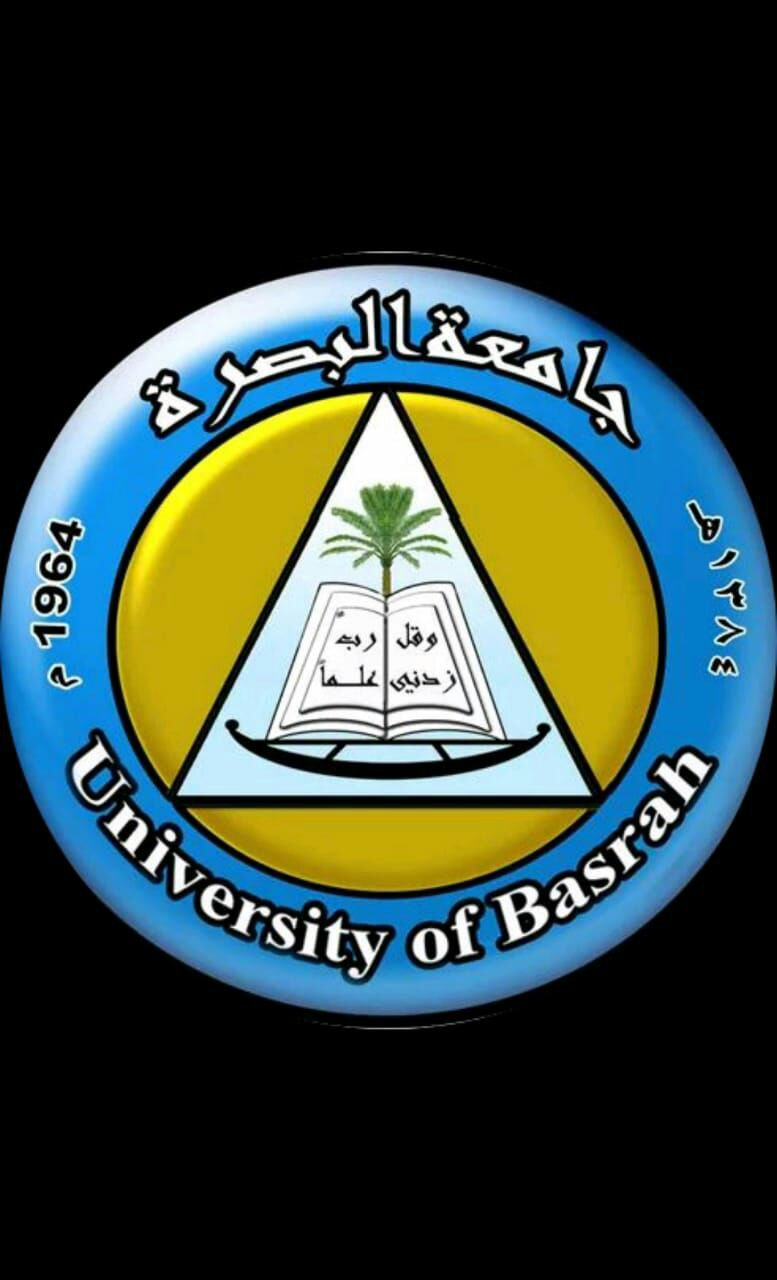 Ministry of higher Education  and Scientific Research
University of Basrah
Al-Zahraa Medical College
LO 7
Common causes of metabolic alkalosis
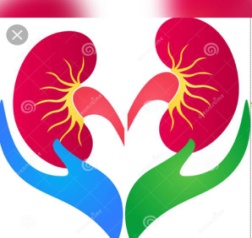 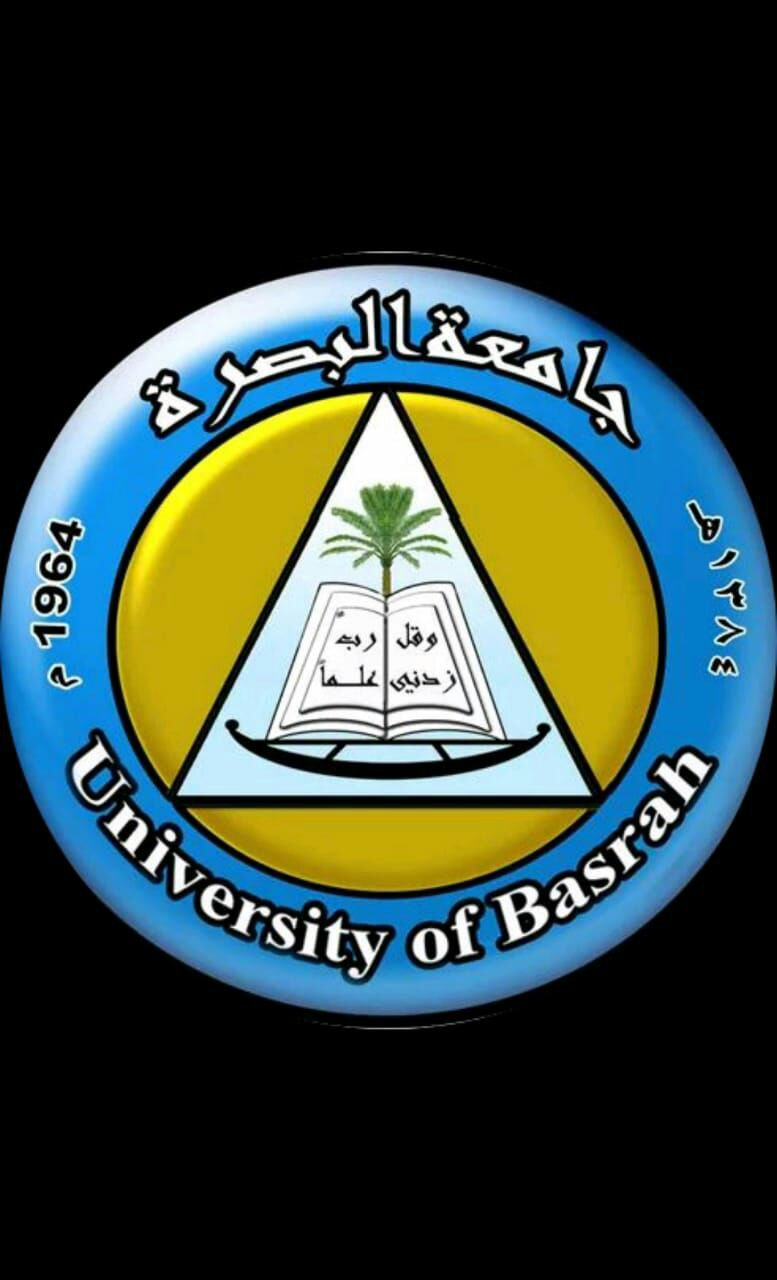 Ministry of higher Education  and Scientific Research
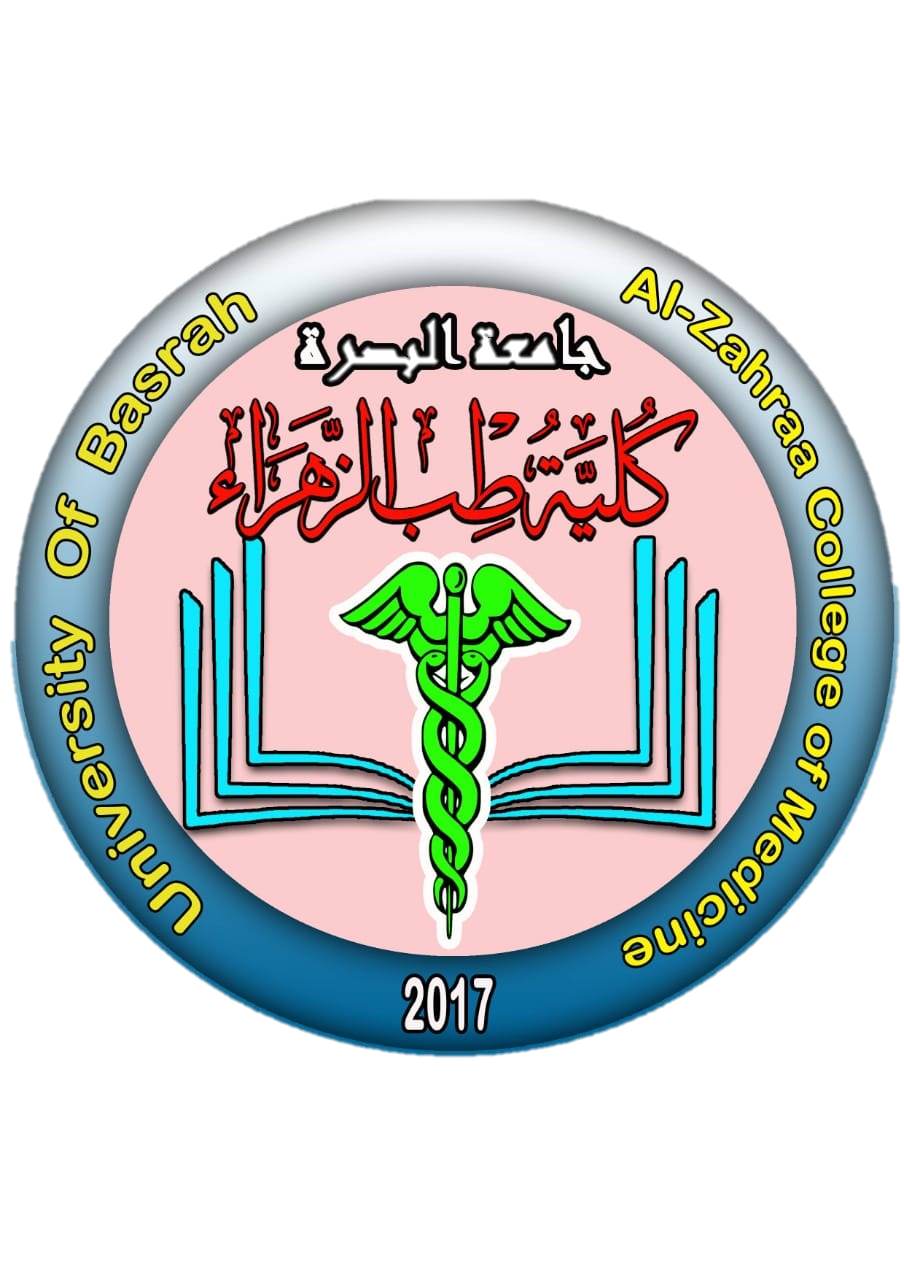 University of Basrah
Al-Zahraa Medical College
LO 7
1-  Gain of base via the oral or intravenous route, 
 normal kidney is extremely efficient at excreting bicarbonate → excess base intake is rarely a cause of significant chronic metabolic alkalosis.







The most common cause at present is the administration
of calcium carbonate as a phosphate binder to persons
with chronic kidney disease
milk-alkali syndrome is a condition in which the chronic ingestion of milk and/or calcium carbonate antacids leads to hypercalcemia and metabolic alkalosis. In this case, the antacids raise the serum HCO 3- concentration, while the hypercalcemia prevents the urinary excretion of HCO 3-
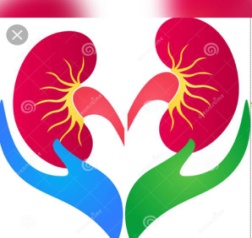 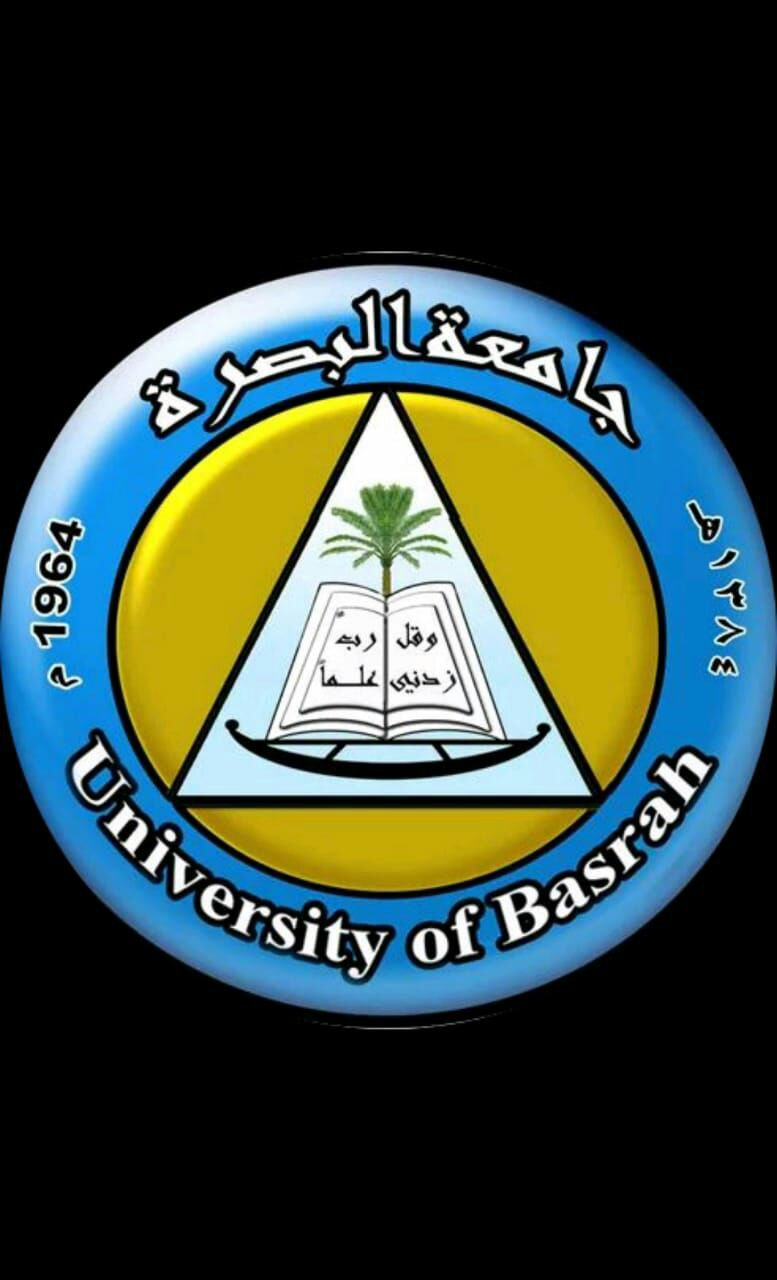 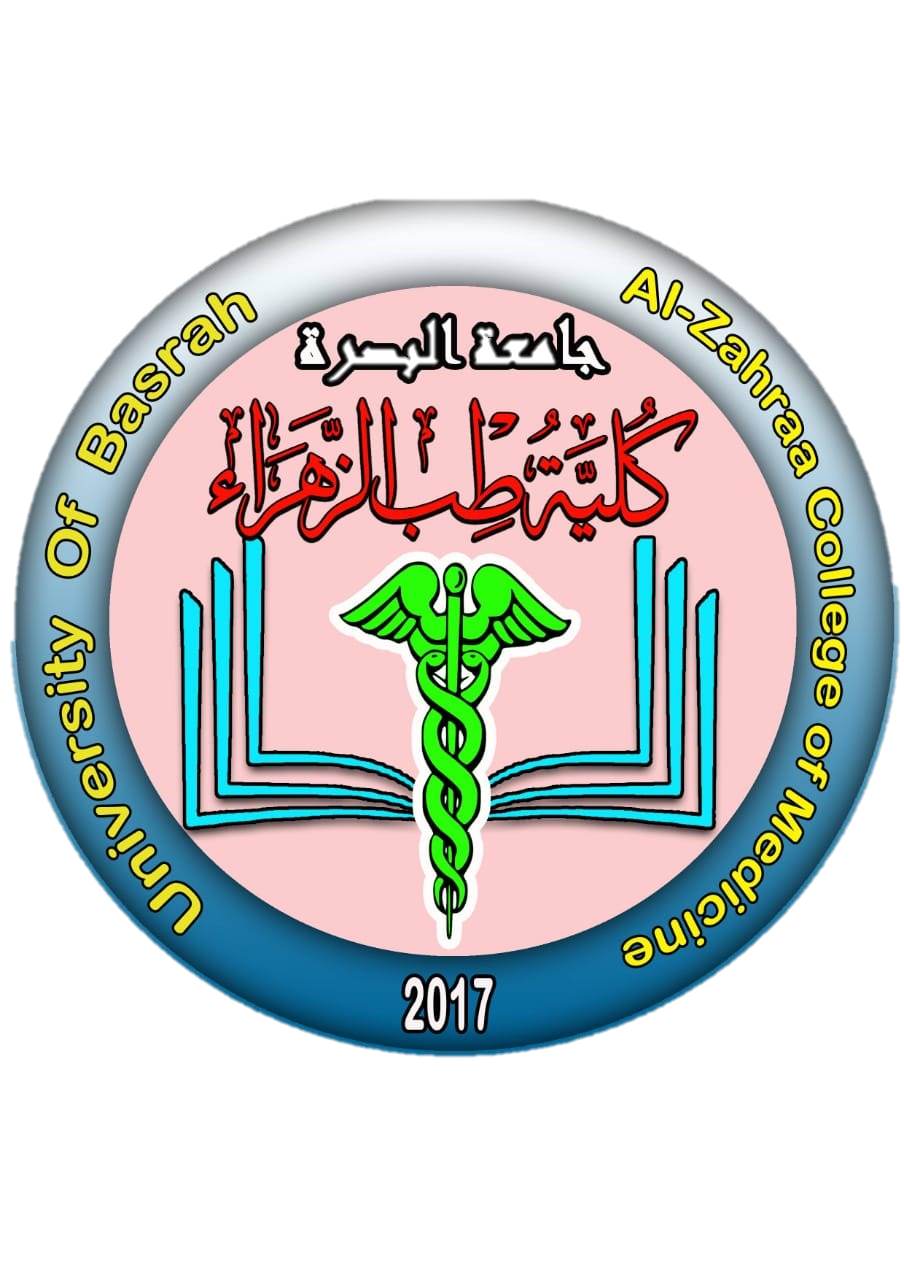 Ministry of higher Education  and Scientific Research
University of Basrah
Al-Zahraa Medical College
LO 7
2- loss of fixed acid 
	A-  loss of acid from the stomach 

Vomiting and removal of gastric secretions through the use of nasogastric suction 
Gastric secretions contain high concentrations of HCl and lesser concentrations of potassium chloride.


         B-  Through the loss of chloride in the urine. 

The volume depletion and loss of H + in the urine contribute to the problem.

	C-  Metabolic alkalosis 


is associated with a compensatory loss of H + and Cl - in the
urine along with HCO 3- retention. 





(
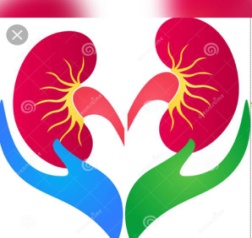 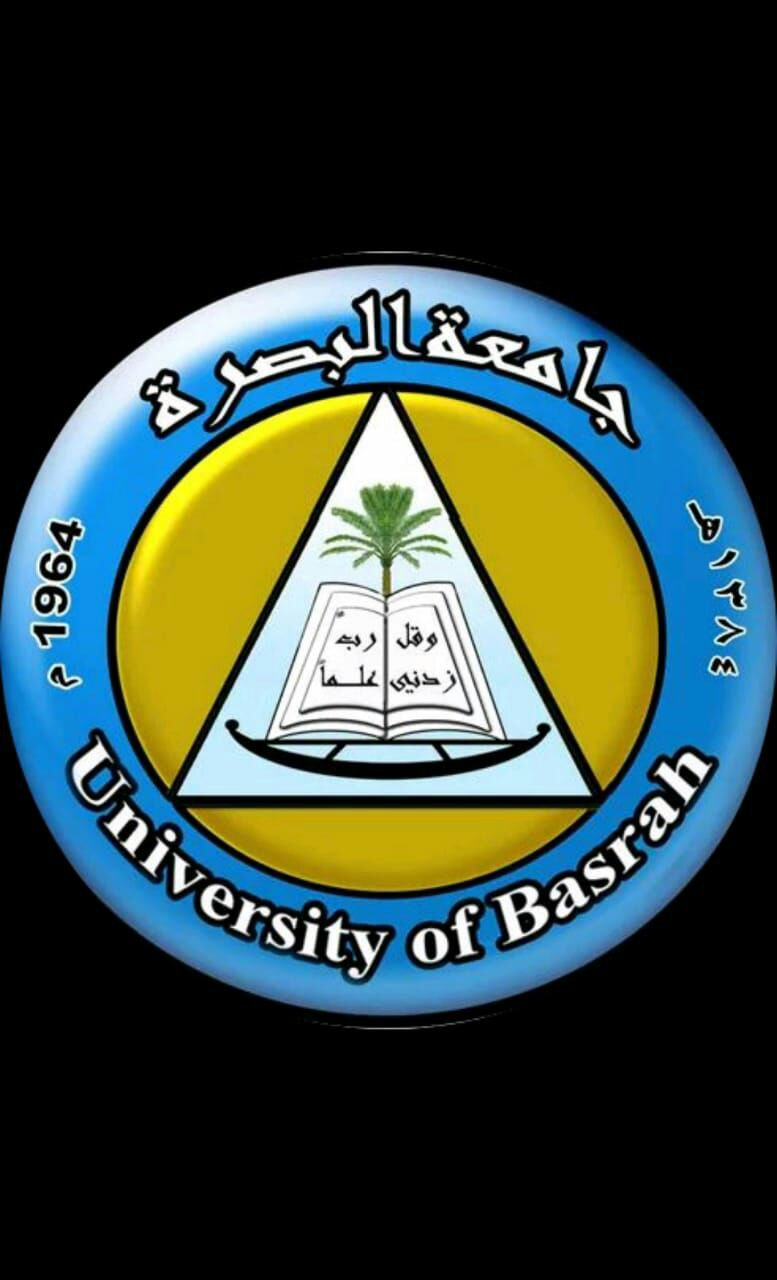 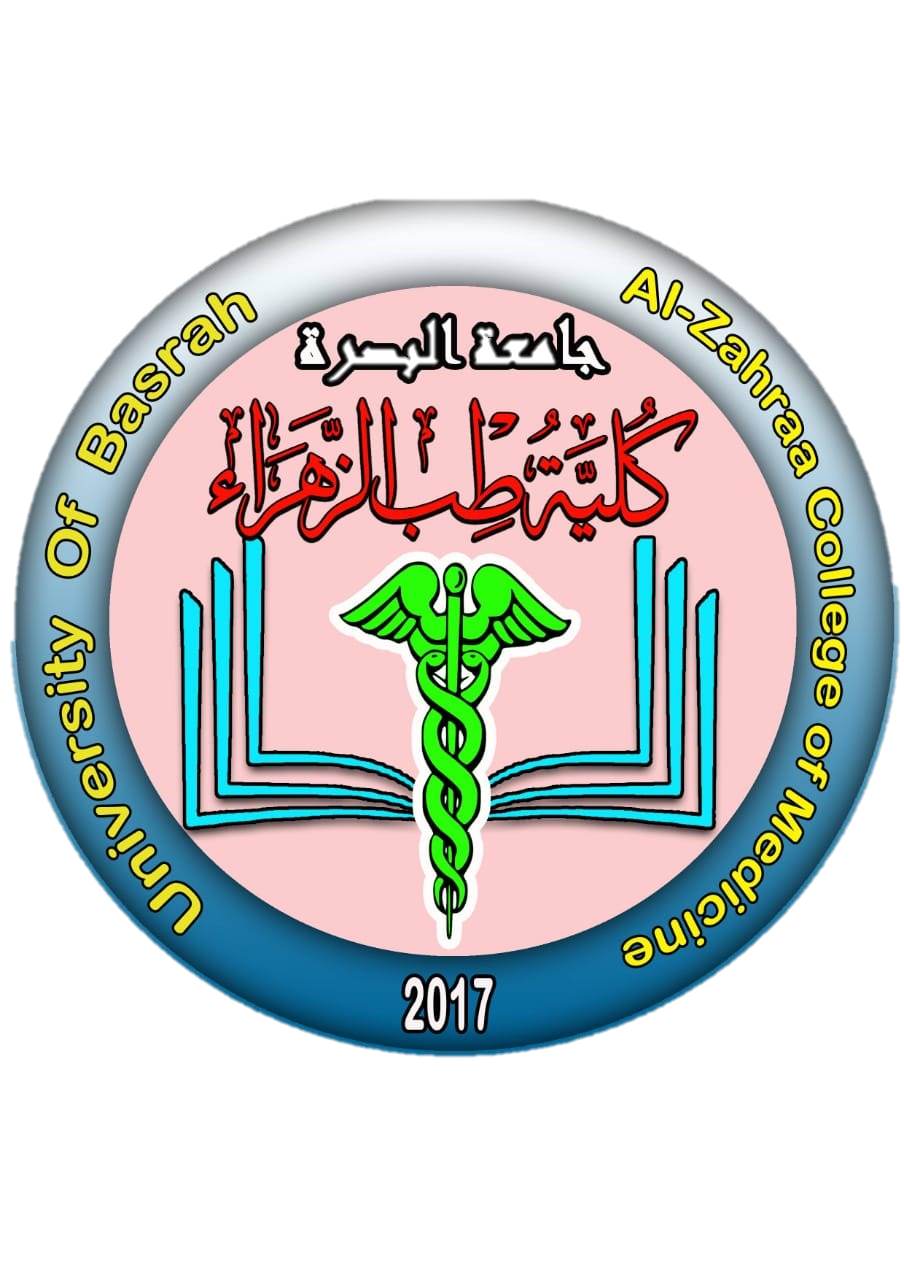 Ministry of higher Education  and Scientific Research
University of Basrah
Al-Zahraa Medical College
LO 7
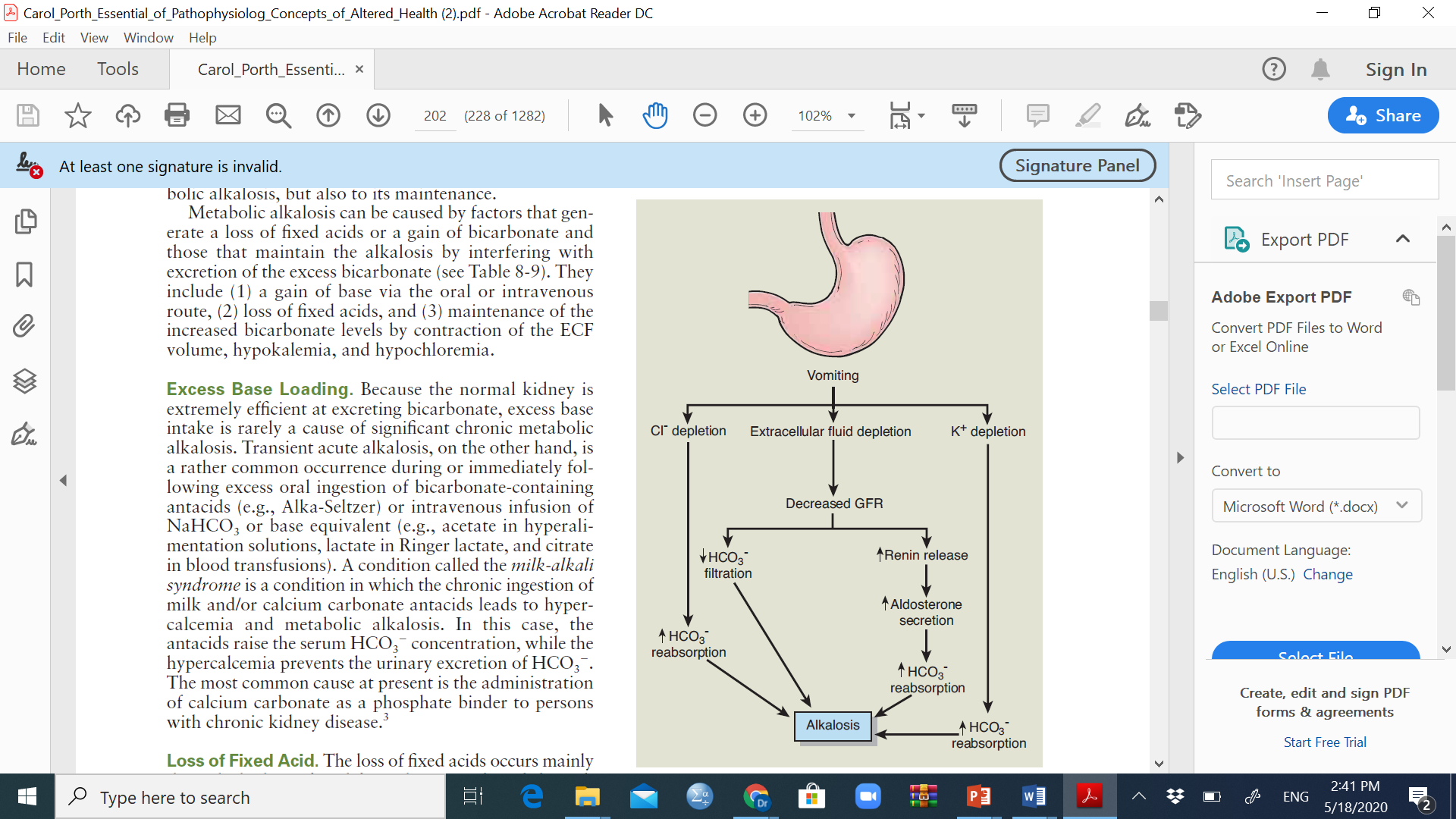 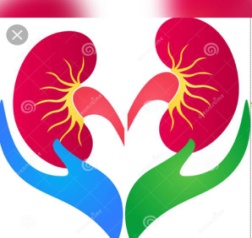 [Speaker Notes: The loop and thiazide diuretics are commonly associated with metabolic alkalosis, the severity of which varies directly with the degree of diuresis. The volume contraction and loss of H in the urine contribute to the problem. The latter is primarily due to the enhanced H secretion in the distal tubule that results from an interplay between the diuretic-induced increase in Na delivery to the distal tubule and collecting duct where an accelerated excretion
of H and K takes place and an increase in aldosterone
secretion resulting from the volume contraction. Although
aldosterone blunts the loss of Na, it also accelerates
the secretion of K and H. The resulting loss of
K also accelerates HCO3
 reabsorption.
Chronic respiratory acidosis is associated
with a compensatory loss of H and Cl in the
urine along with HCO3
 retention. When respiratory acidosis
is corrected abruptly, as with mechanical ventilation,
metabolic alkalosis may develop due to a rapid
drop in PCO2, while serum HCO3
, which must be eliminated
through the kidney, remains elevated.]
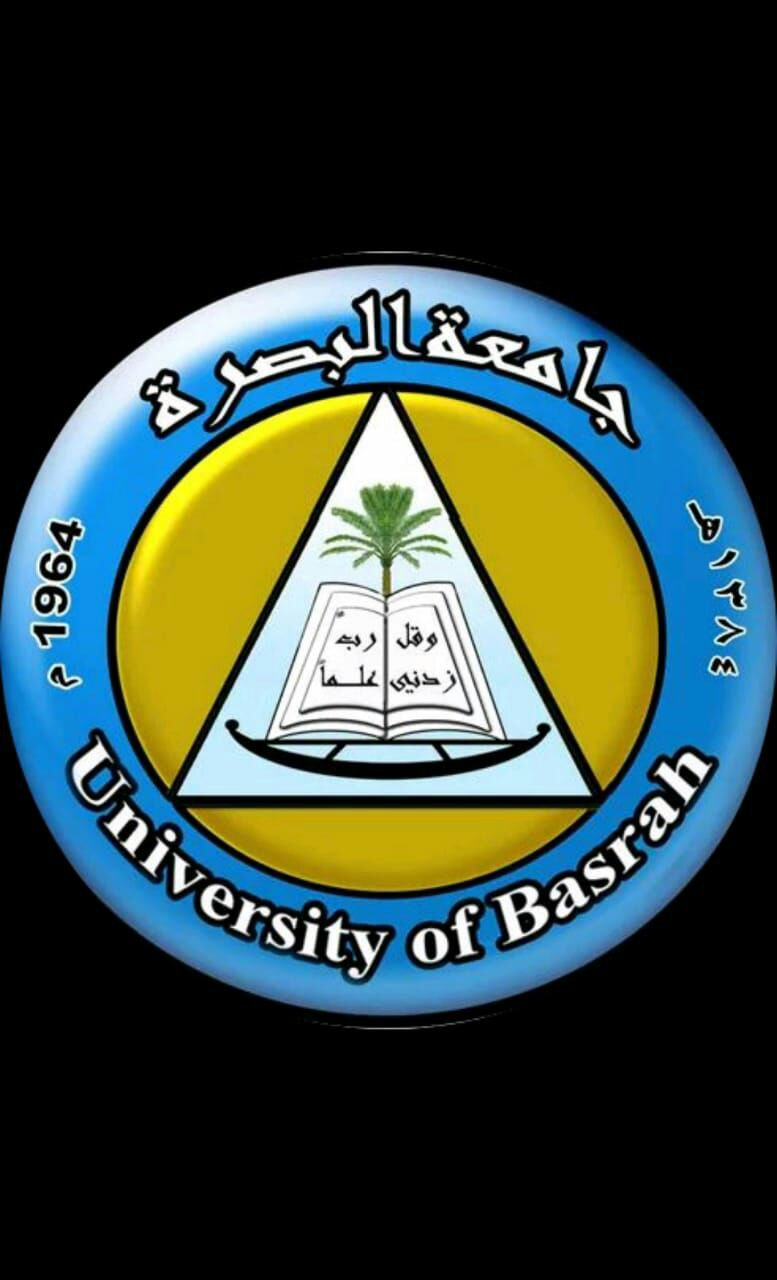 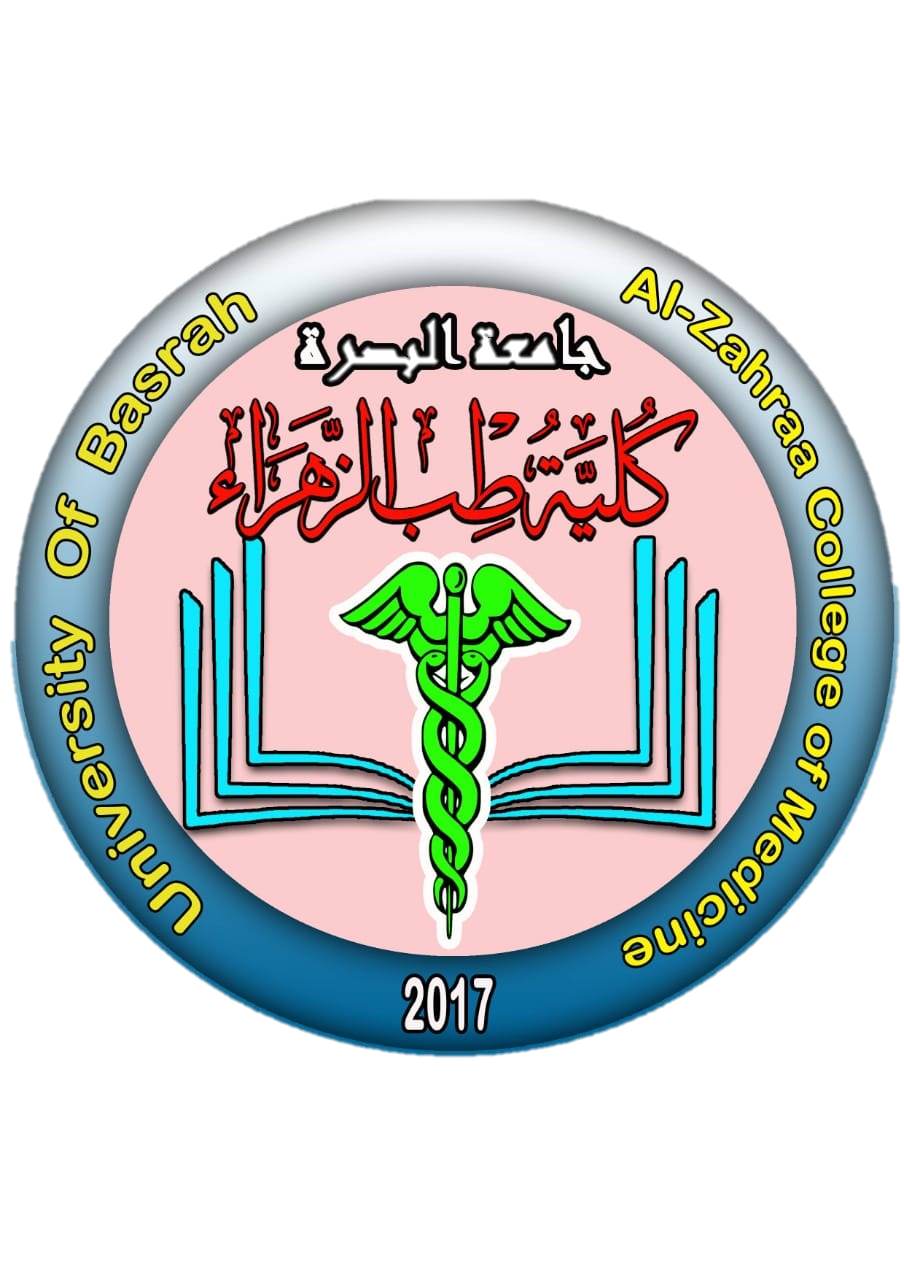 Ministry of higher Education  and Scientific Research
University of Basrah
Al-Zahraa Medical College
LO 7
Conditions leading to metabolic acidosis
With increased anion gap
Metabolic production of acid
1-Keto-acidosis
diabetes
2-Lactic acidosis
Poor tissue perfusion/oxygenation
3- Uraemic acidosis
Chronic renal failure reduces secretion of fixed acid
With normal anion gap
Renal tubular acidosis
1- Distal (rare)
Drugs
Auto-immune
2- Proximal (very rare)
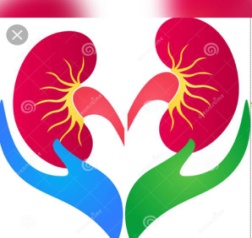 [Speaker Notes: the problem lies with the renal excretion of H+ this will change the [HCO3- ] directly without replacement by an unmeasured ion, so the anion gap is less likely to change.]
Thank you
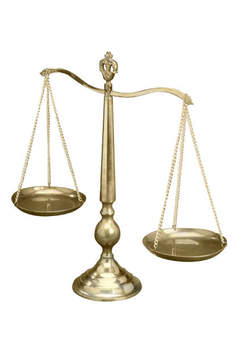